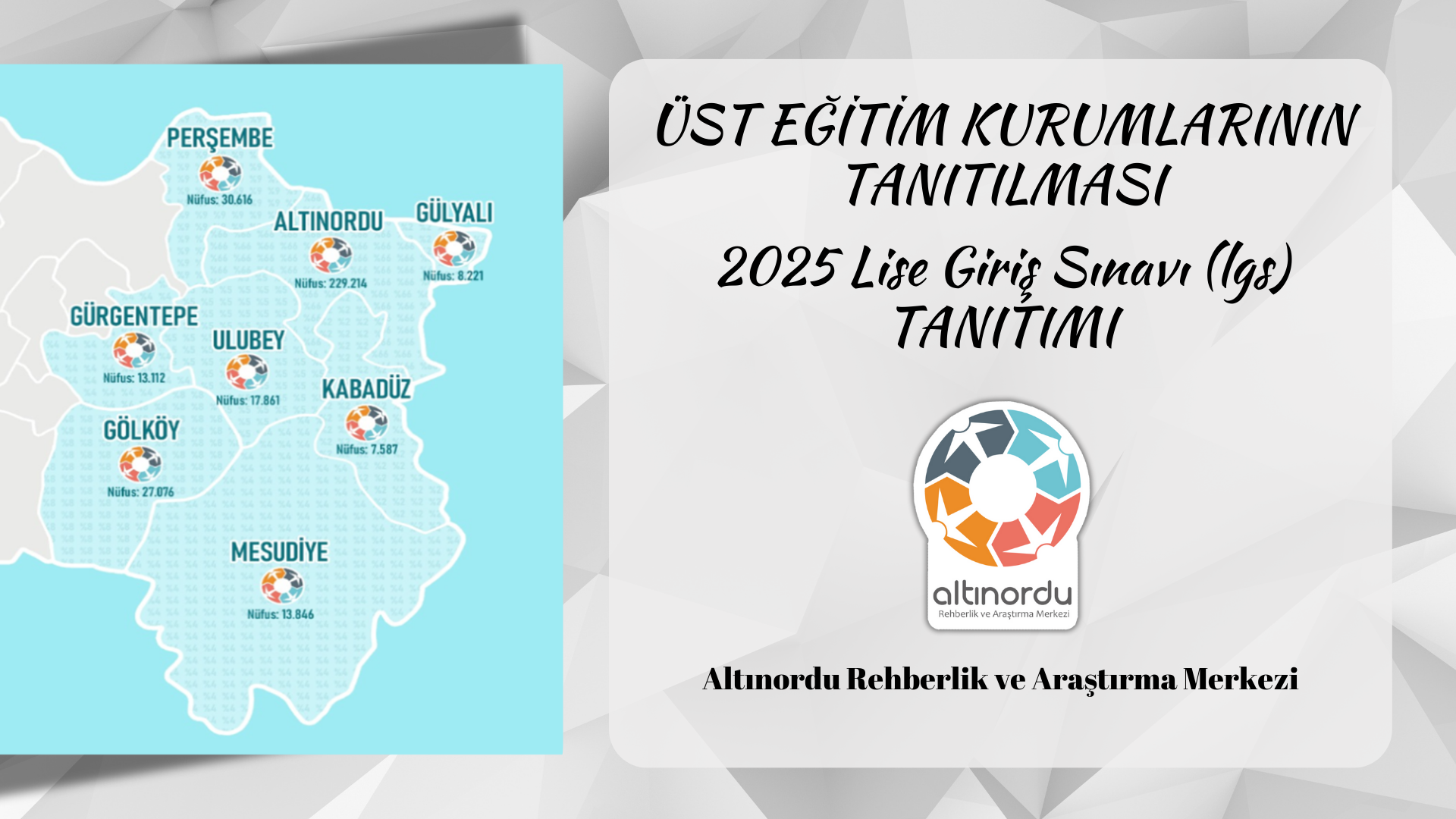 EYLÜL - 2024
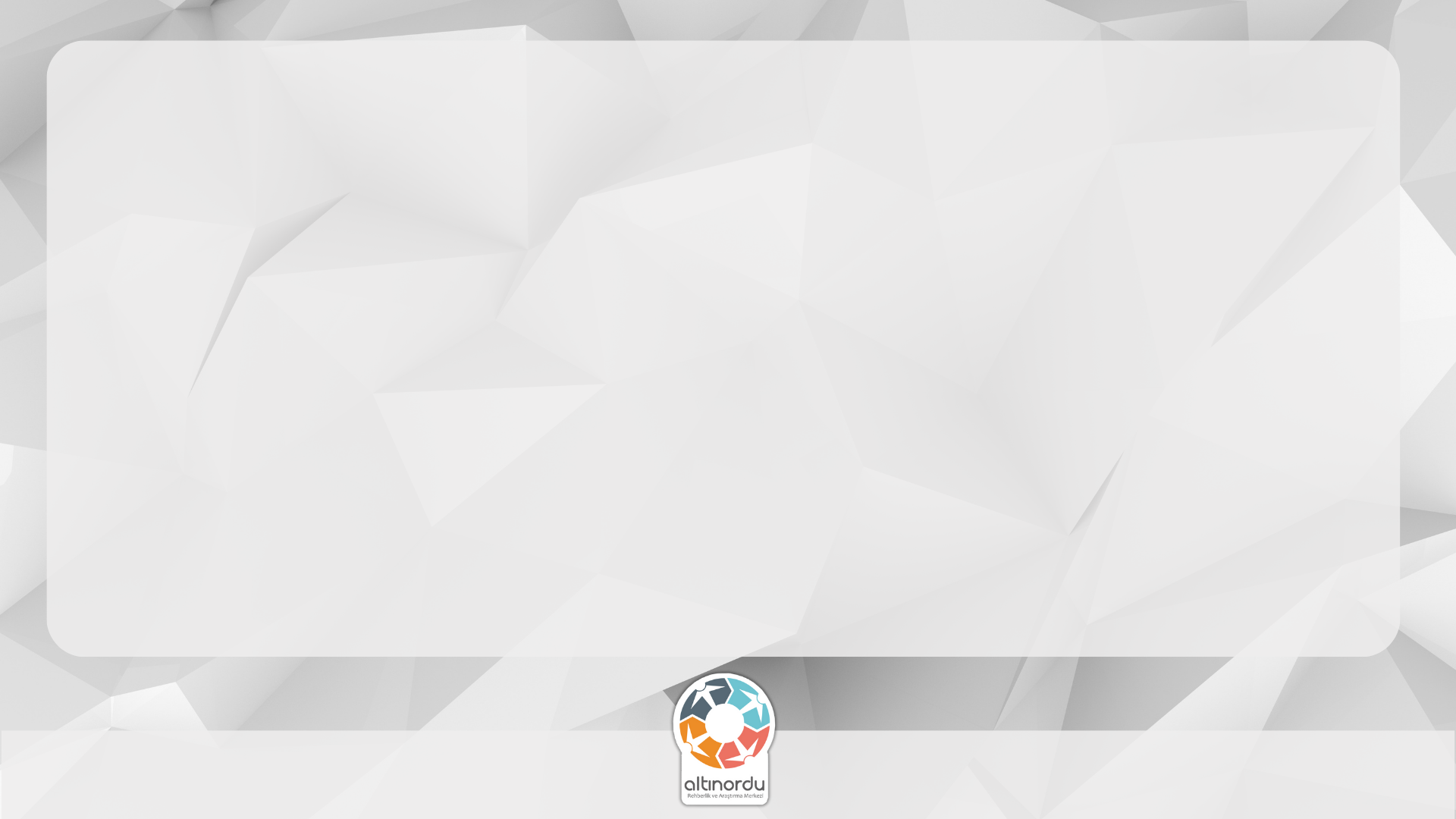 2024 LGS SINAVINA KAÇ KİŞİ GİRDİ?
Millî Eğitim Bakanlığı tarafından BAŞVURULARI otomatik gerçekleştirilen 1 milyon 38 bin 544  öğrenciden 
    yüzde 95,61’i Merkezi Sınava girdi.

992 bin 906’sı sınava katıldı.
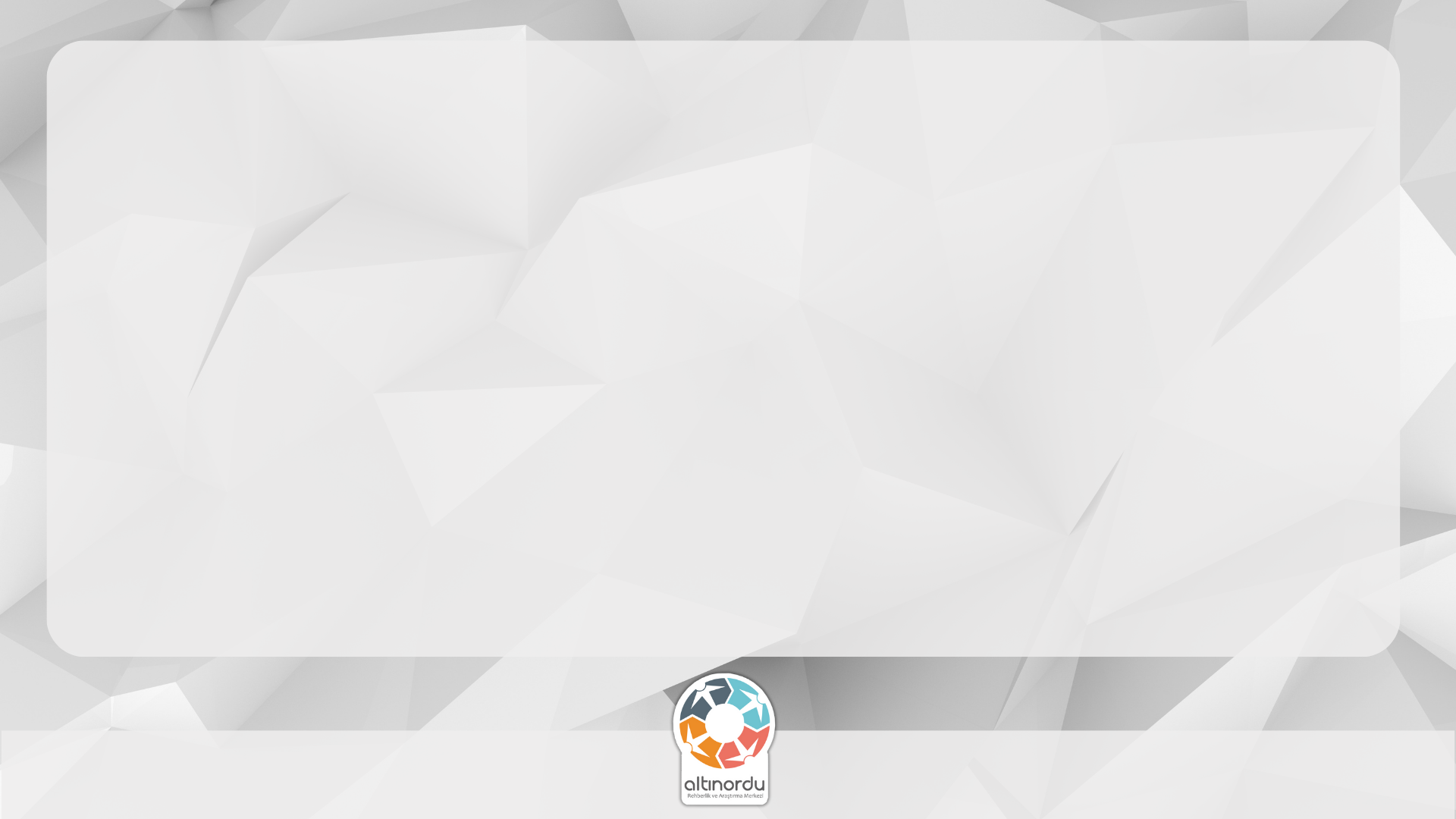 OKUL TÜRÜNE GÖRE MERKEZI SINAV PUANINA GÖRE YERLEŞEN ÖĞRENCI SAYISI ?(Kontenjanlar az da olsa değişebilmektedir)
2525
Lise
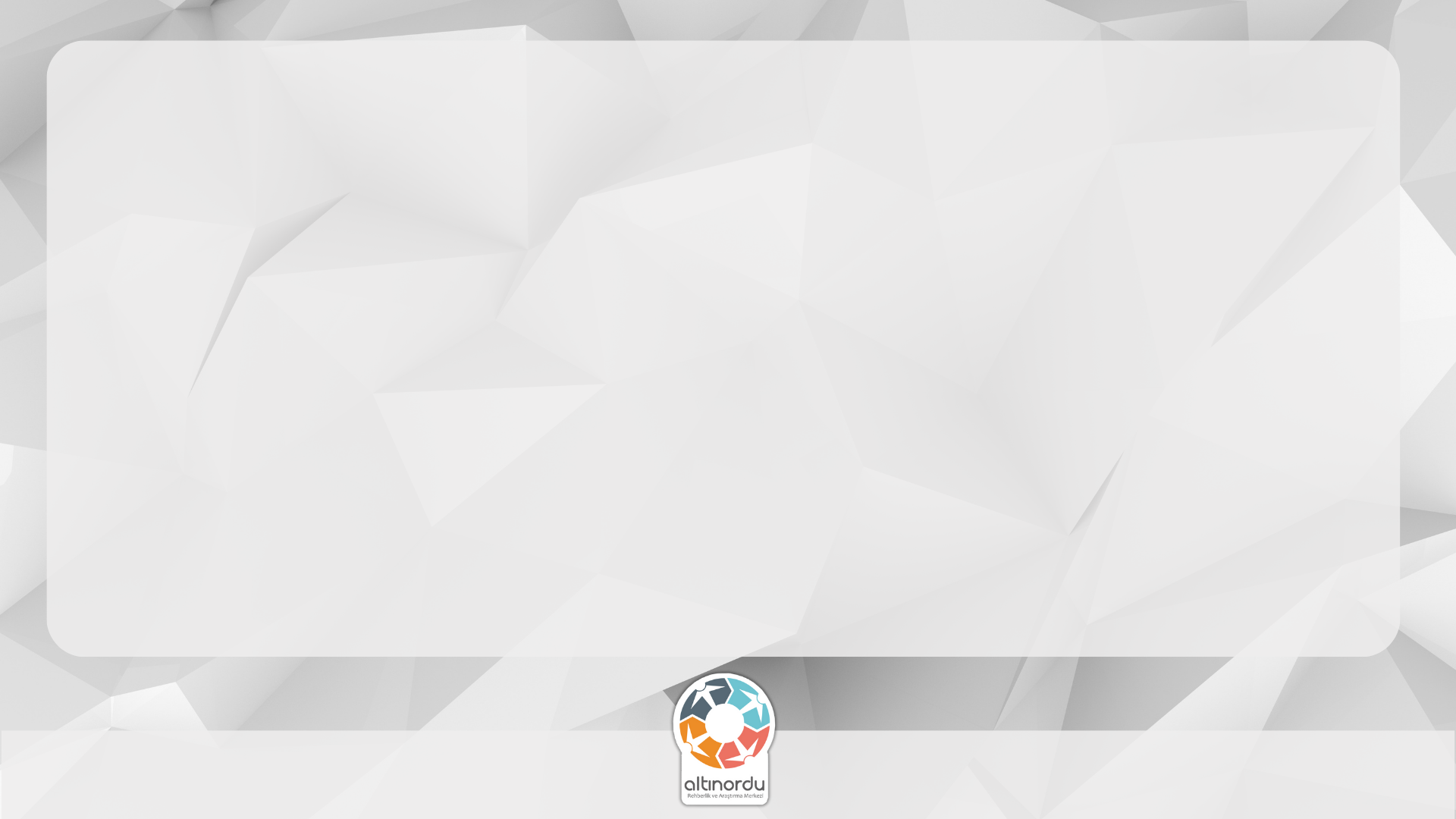 SINAV ve YERLEŞTİME TAKVİMİ
Nisan
Haziran
Haziran
Mayıs
Temmuz
Sınava Giriş Yeri
Sınav Sonucunun Açıklanması
Sınav Başvuruları
Tercih İşlemleri
Sınav Tarihi
[Speaker Notes: 12]
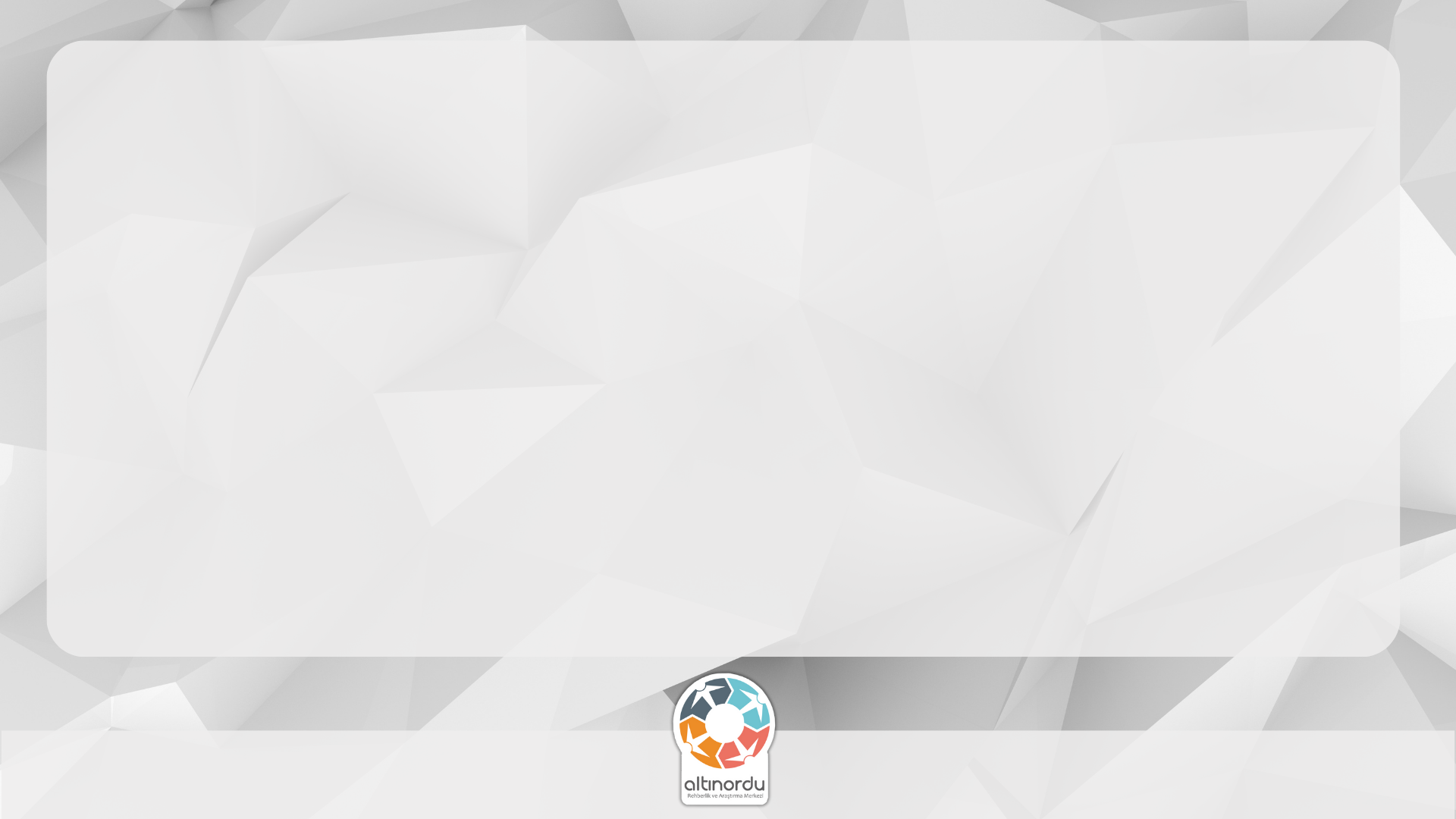 SORU SAYISI ve SINAV SÜRESİ
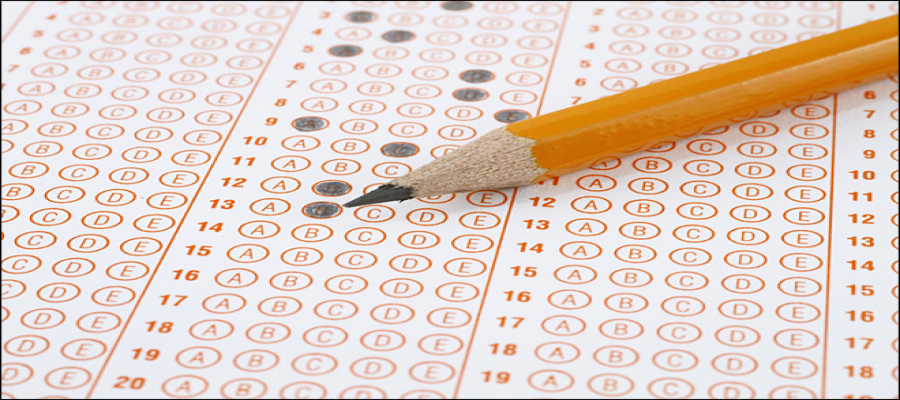 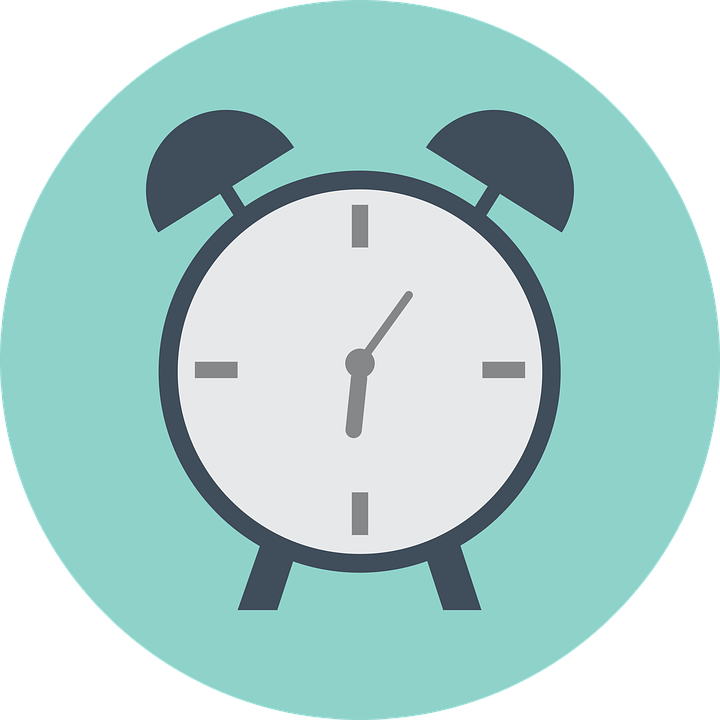 Soru Sayısı
Sınav Süresi
90
155 dk
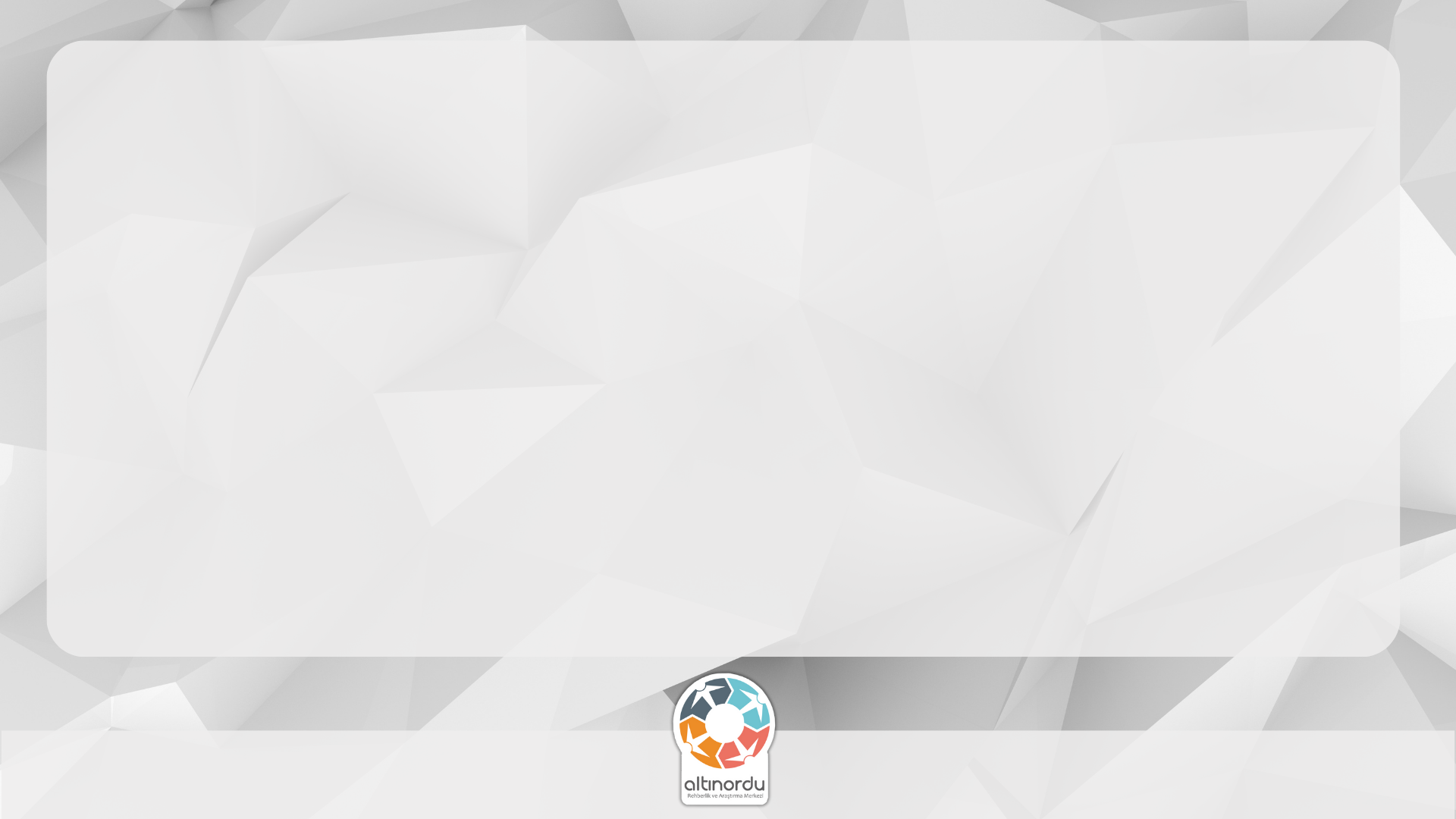 HANGİ DERSTEN KAÇ SORU ÇIKACAK?
10
20
10
İnkılap  T.
Matematik
Din K.
10
20
20
Türkçe
Yabancı Dil
Fen ve T.
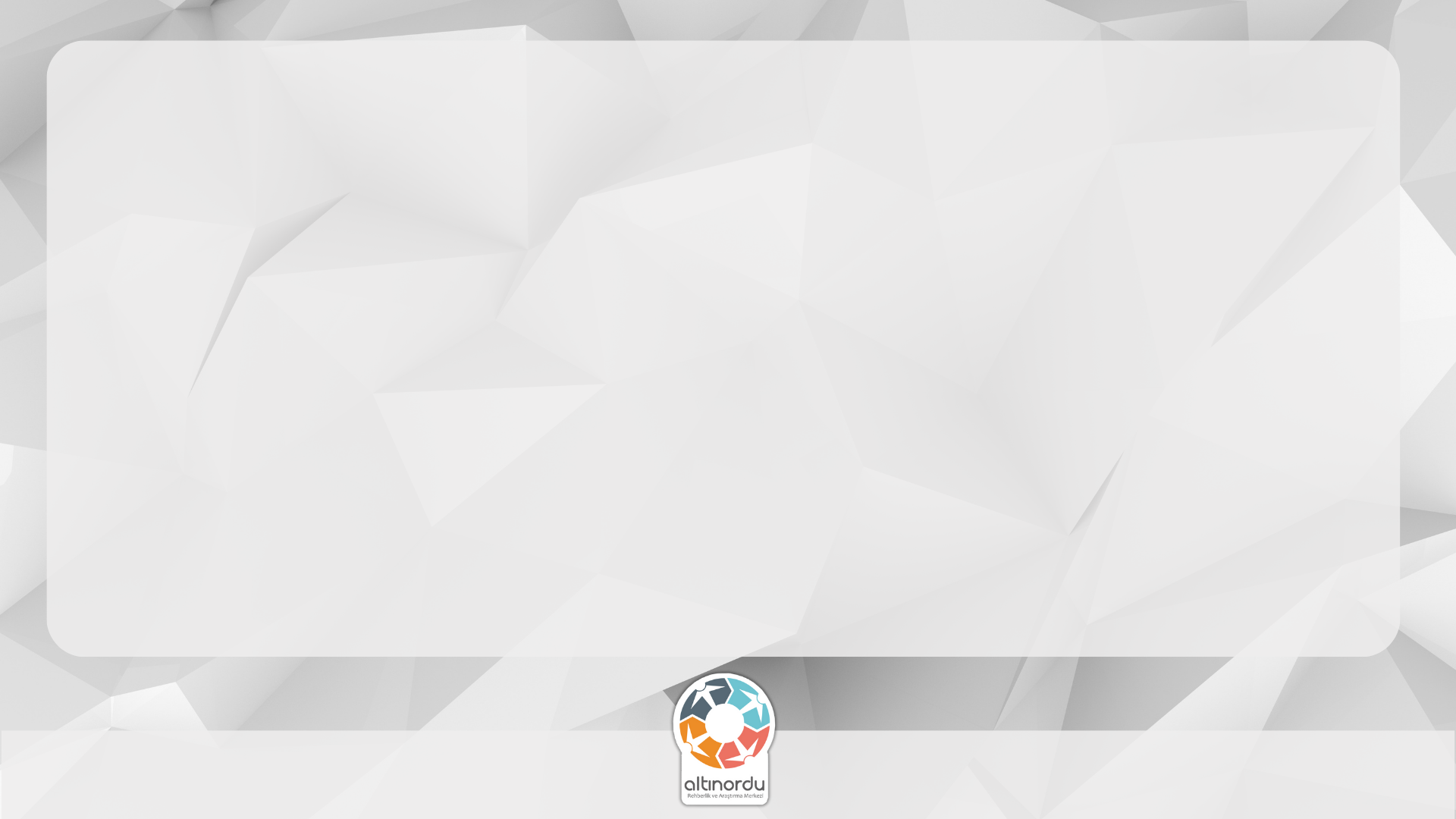 TESTLERİN KATSAYILARI?
TÜRKÇE
4
İNKILÂP TARİHİ
1
MATEMATİK
4
DİN KÜLTÜRÜ
1
FEN VE TEKNOLOJİ
4
YABANCI DİL
1
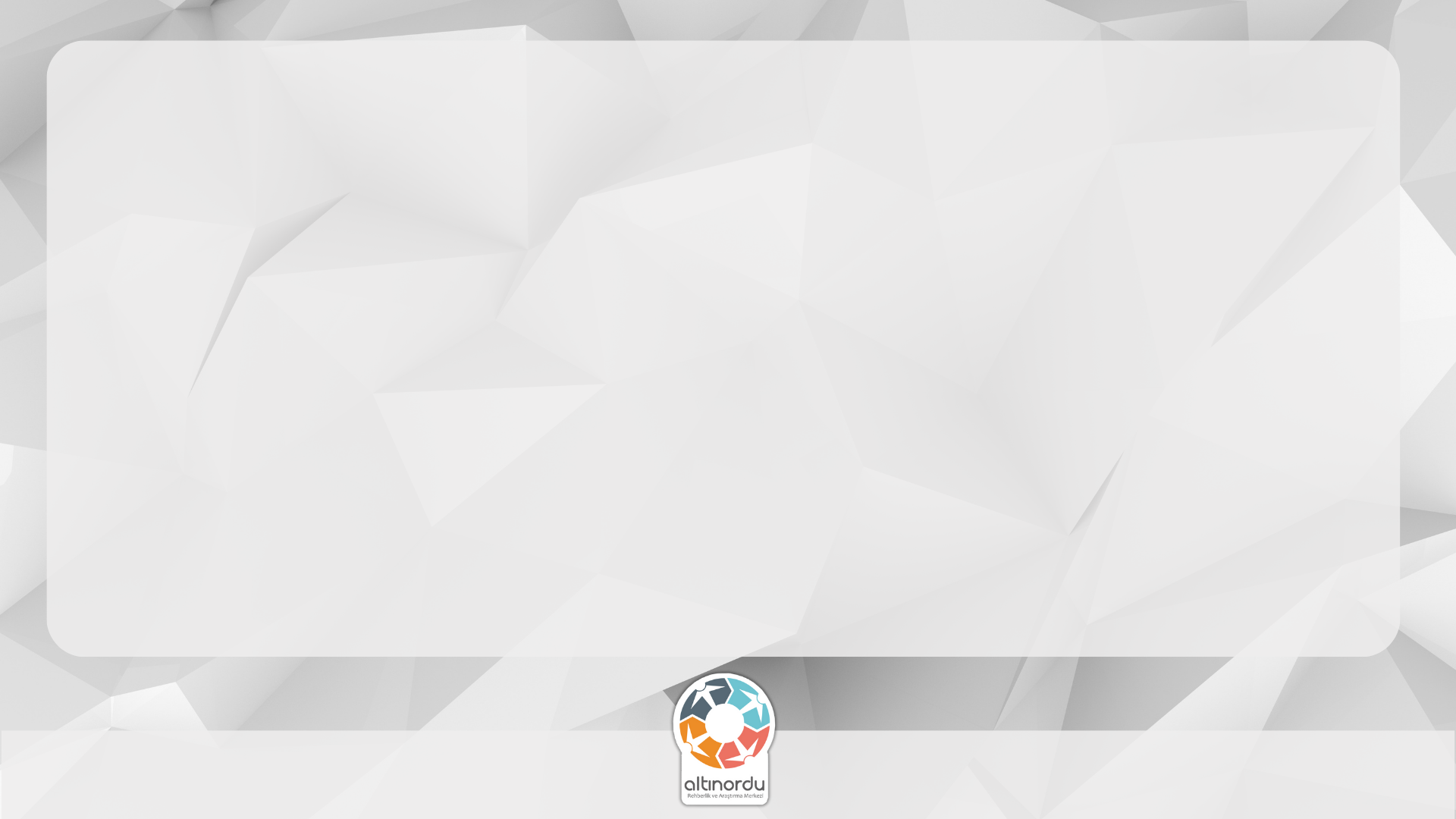 Sınav Soruları Hangi Sınıflardan Olacak?
8.Sınıf
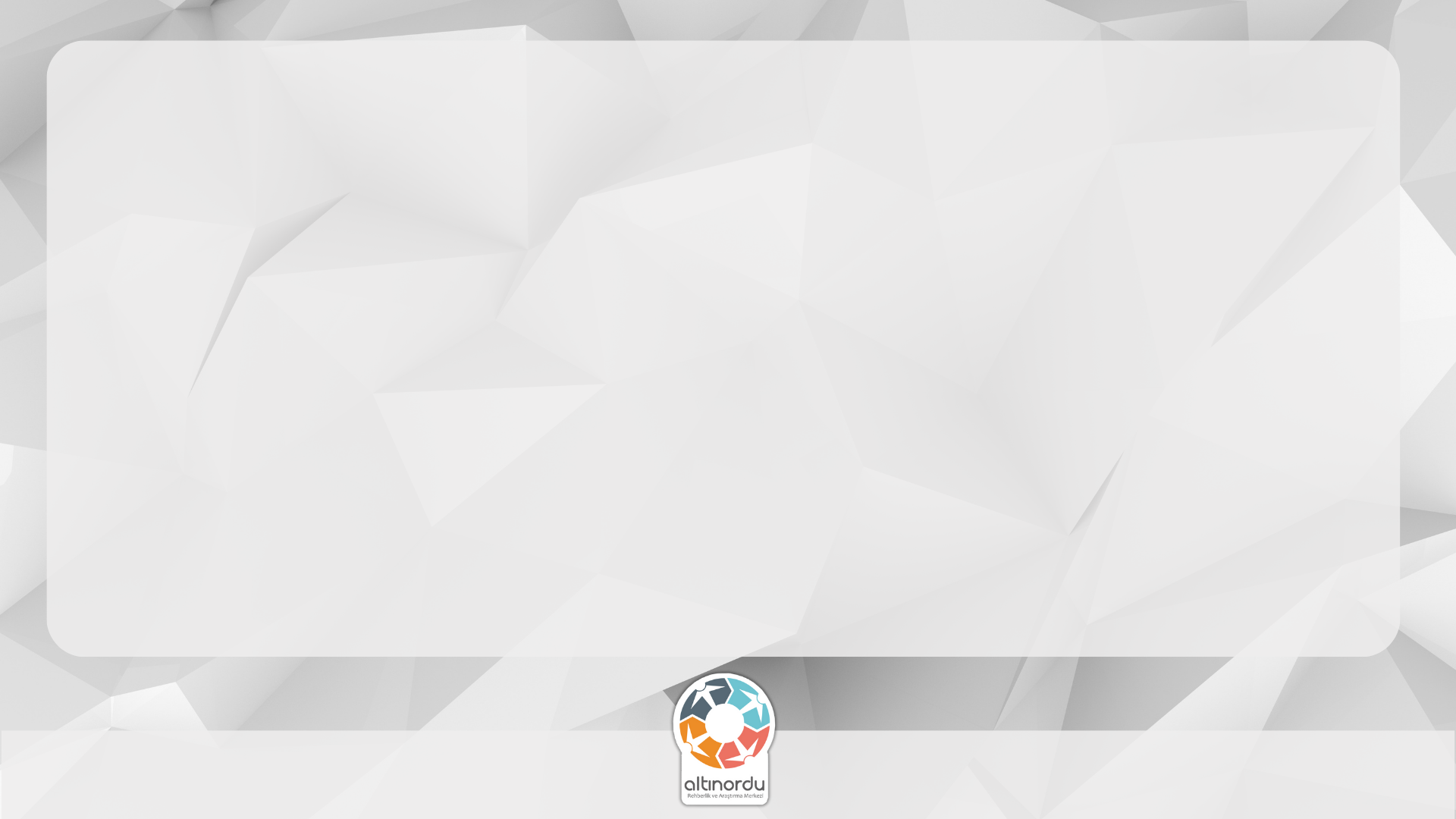 SORULAR NASIL OLACAK?
A
Sorular çoktan seçmeli TEST şeklinde  olacak.
B
C
3 yanlış cevap 1 Doğruyu götürecek.
D
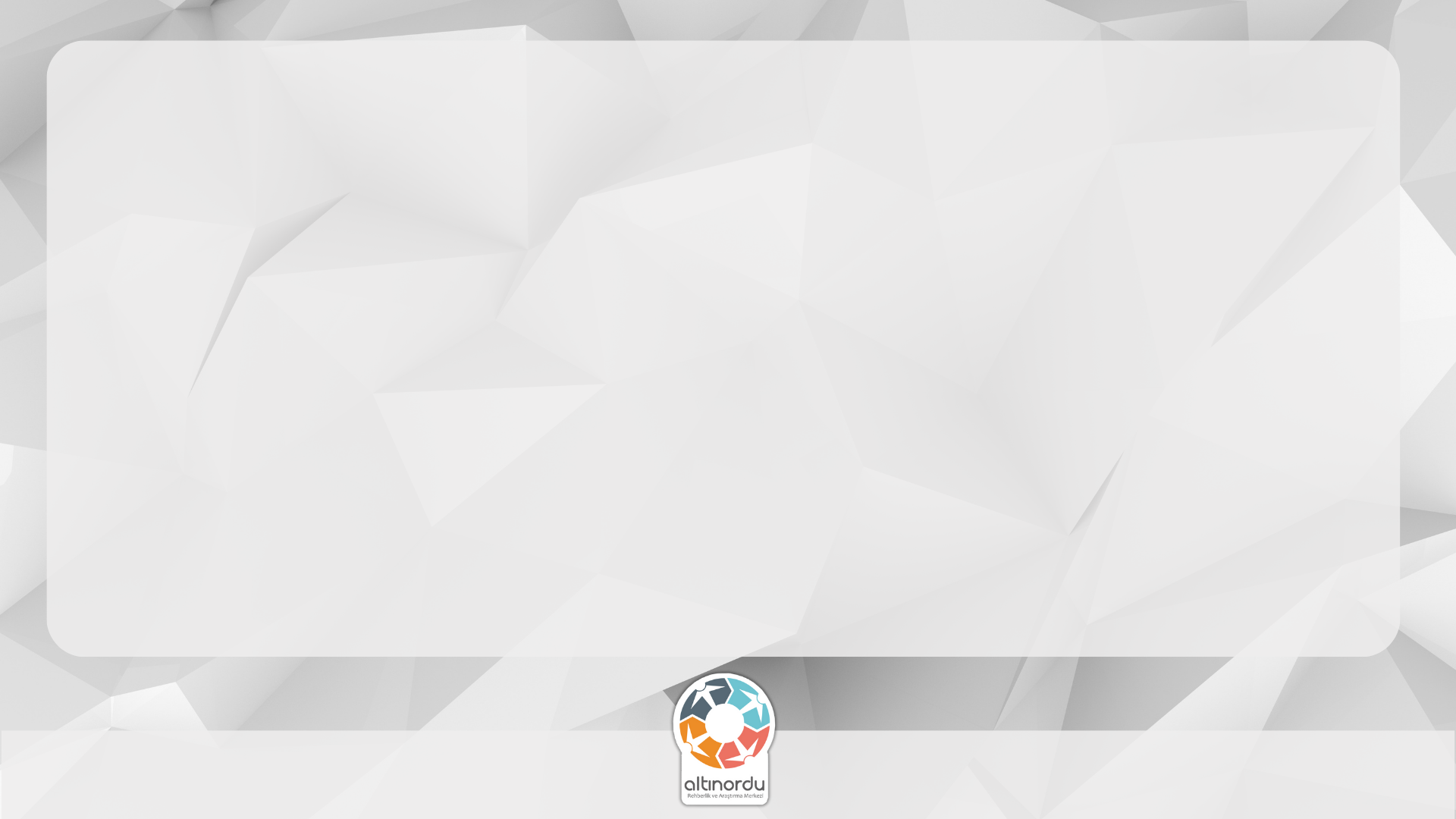 SINAV KAÇ OTURUM OLACAK?
Sınav sayısal ve sözel  2 bölümden oluşacak.
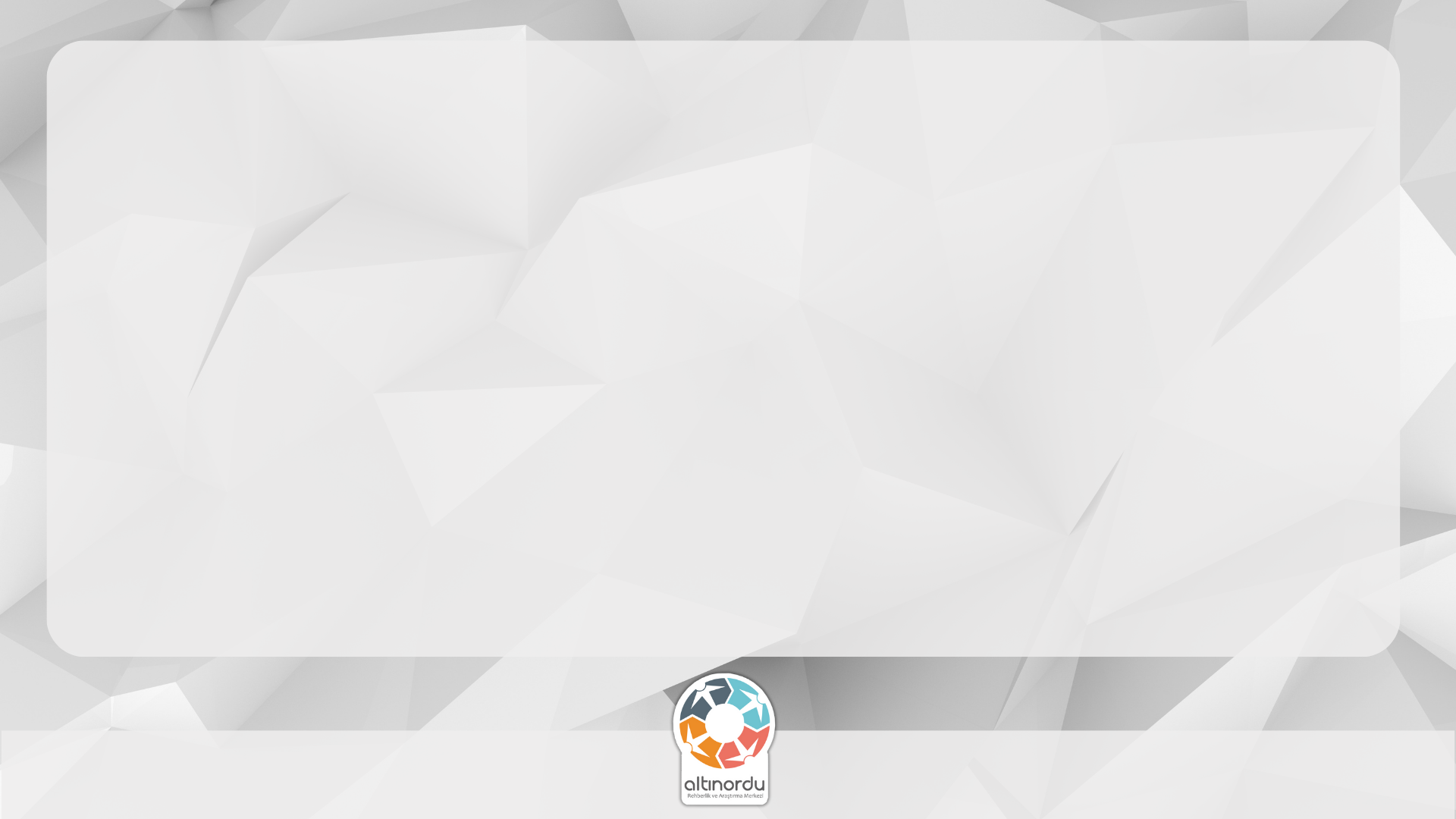 SINAV SÜRESİ VE BAŞLAMA SAATİ?
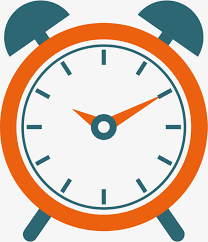 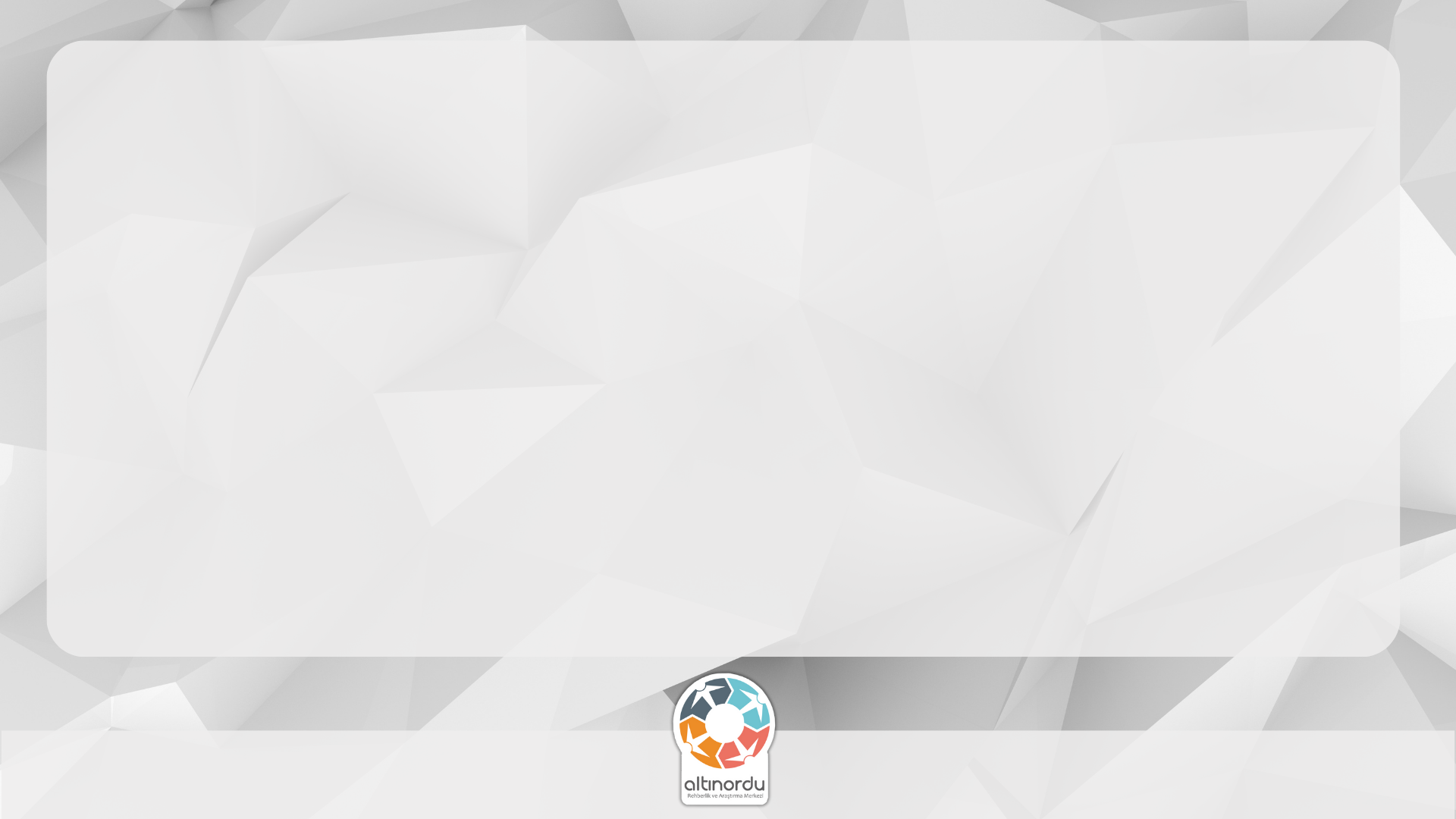 SINAV ZORUNLU MU?
Sınava isteyen öğrenciler girecek, zorunlu olmayacak.
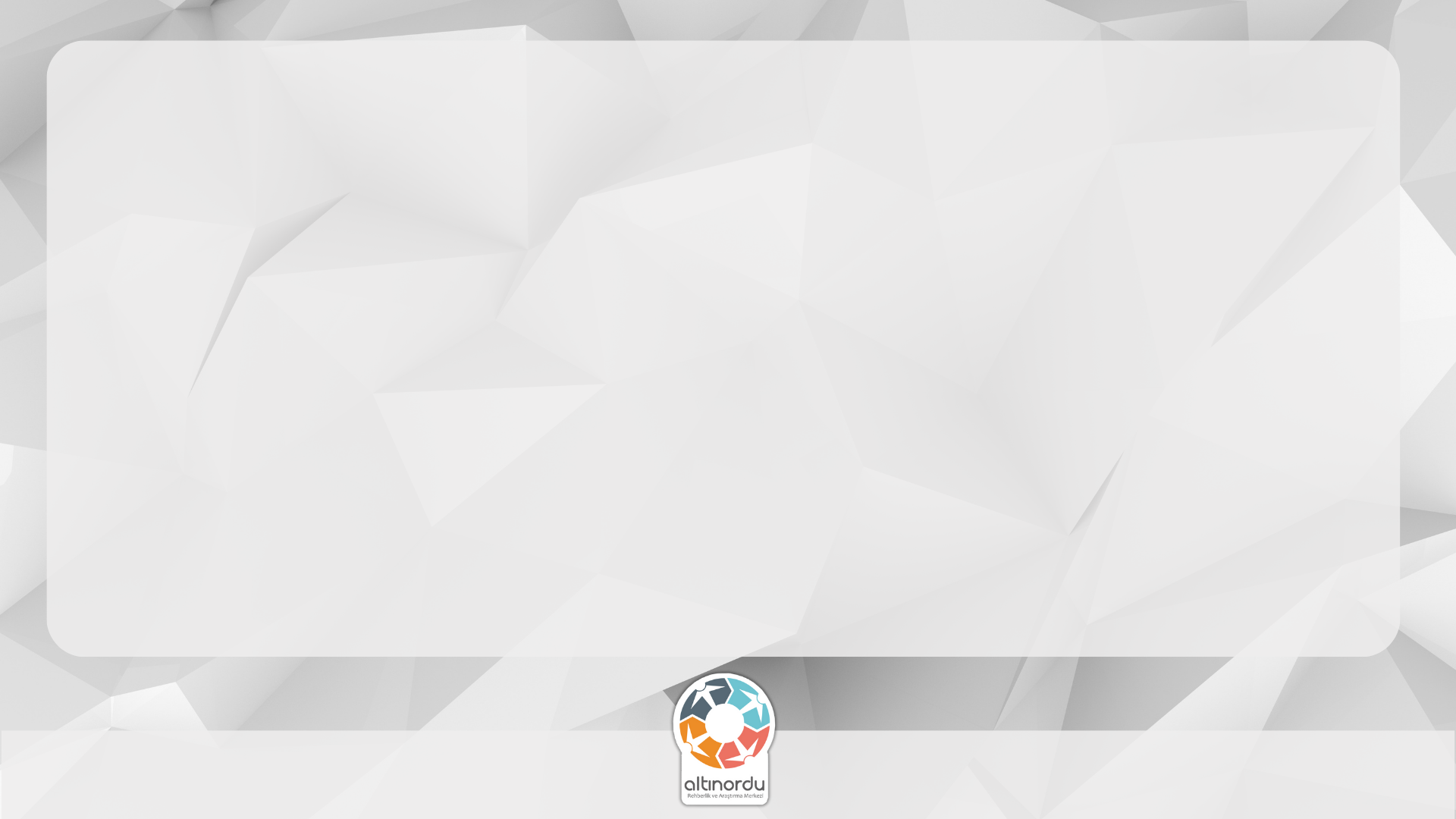 MERKEZİ YERLEŞTİRME NASIL OLACAK?
1-Sınav Puanı,
2-Ortaöğretim Başarı Puanı,
3-Yıl Sonu Başarı Puanı Üstünlüğü (sırasıyla 8,7 ve 6. Sınıf)
3-8. Sınıf Özürsüz Devamsızlık,
4-Tercih önceliği,
5-Öğrencinin Yaşı (küçük olana)
EN FAZLA 10 TERCİH
Öncelikle sınav puanına bakılacak eşitlik olması durumunda sırasıyla diğer kriterlere bakılacak.
MERKEZİ YERLEŞTİRMEDE 
KRİTERLER
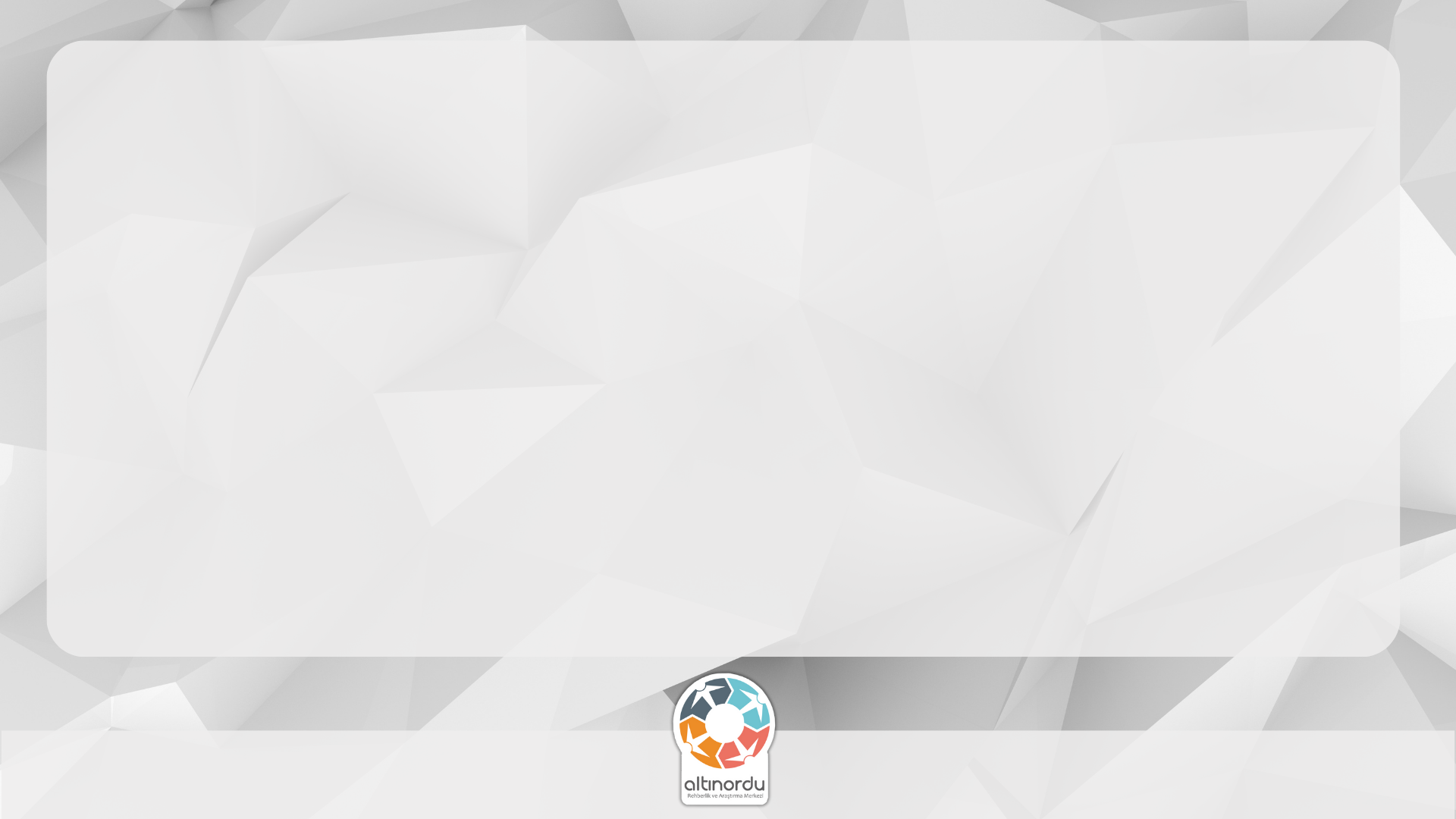 YEREL YERLEŞTİRME NASIL OLACAK?
Okulların türü, okulların kontenjanı, okulların bulundukları yere göre ortaöğretim kayıt alanları oluşturulacak.
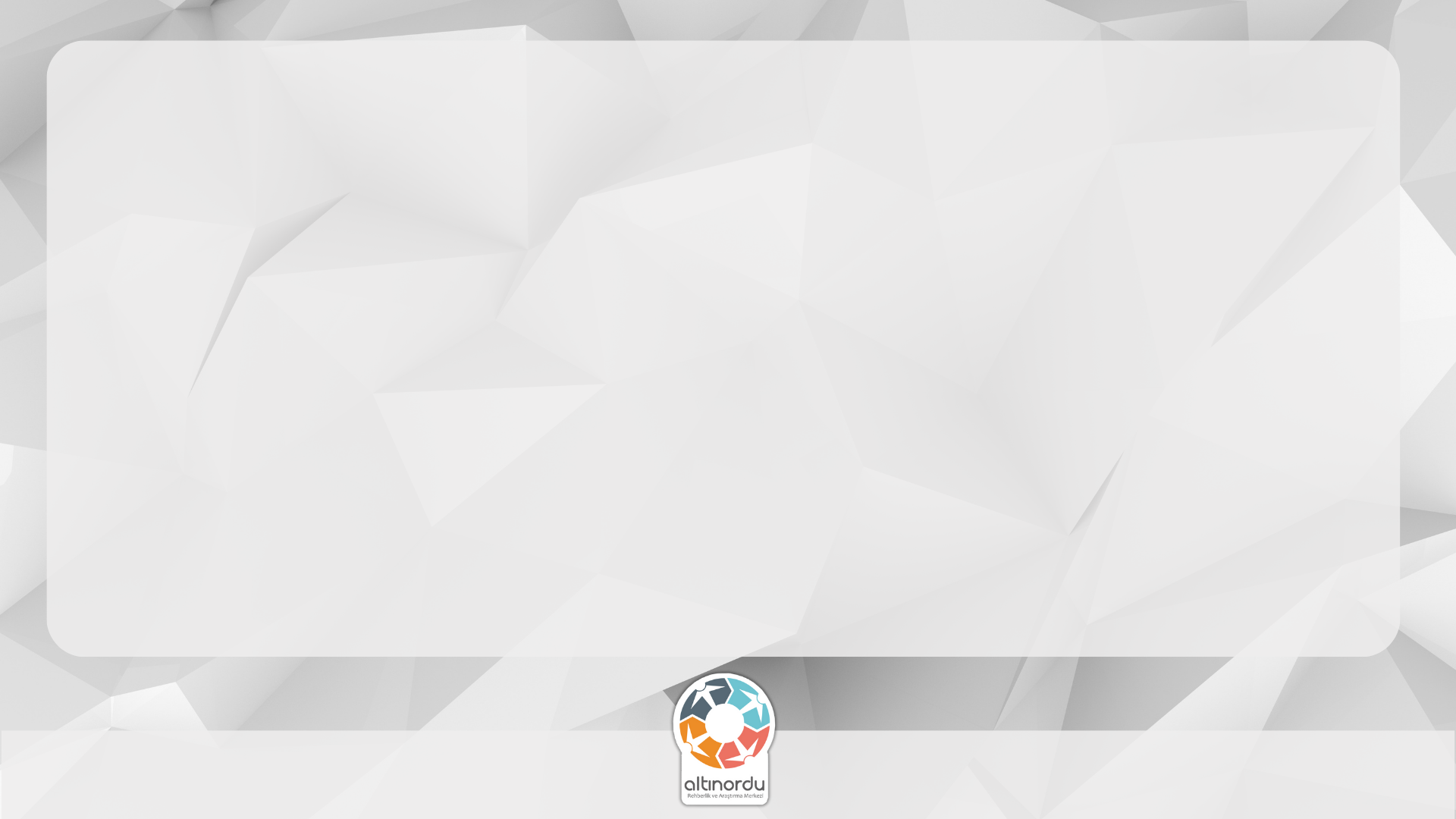 YEREL YERLEŞTİRME NASIL OLACAK?
1-Öğrencinin İkamet Adresi,
2-Ortaöğretim Başarı Puanı,
3-8. Sınıf Özürsüz Devamsızlık,
4-Yıl Sonu Başarı Puanı Üstünlüğü (Sırasıyla 8,7 ve 6. sınıf)

Sırasıyla bu kriterlere göre yapılacak.
 EN FAZLA 5 TERCİH
YEREL YERLEŞTİRMEDE 
KRİTERLER
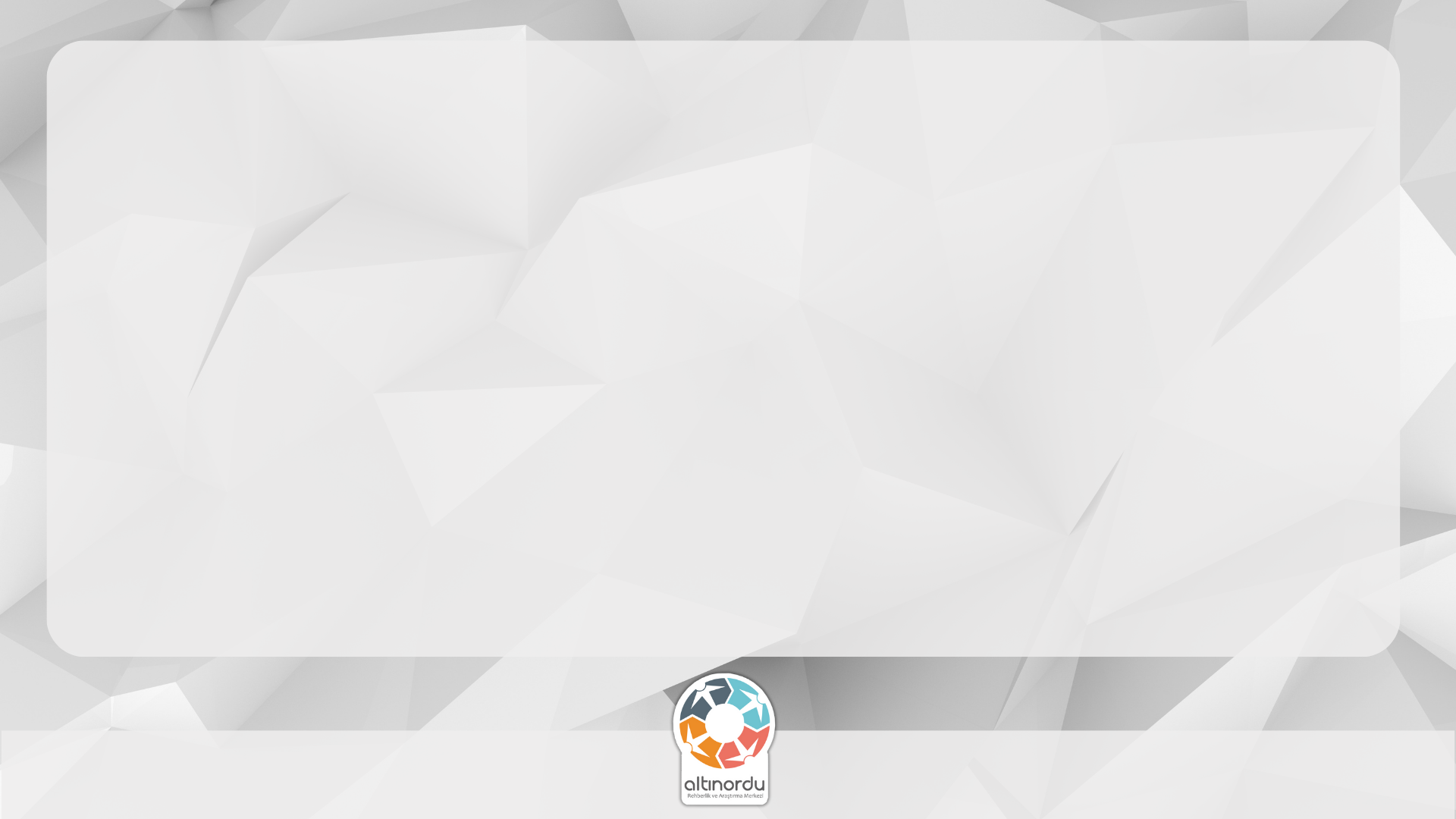 TERCİHLER NASIL YAPILACAK?
Tercihlerde öğrencinin karşısına

1-Yerel Yerleştirme
2-Merkezi Yerleştirme,
3-Pansiyonlu Okullara Yerleştirme 

ekranı olmak üzere 3 tercih ekranı çıkacak. Yerel yerleştirme tercihi yapmak zorunlu olup, yerel yerleştirme yapmayan öğrencilere diğer tercih ekranları açılmayacak.
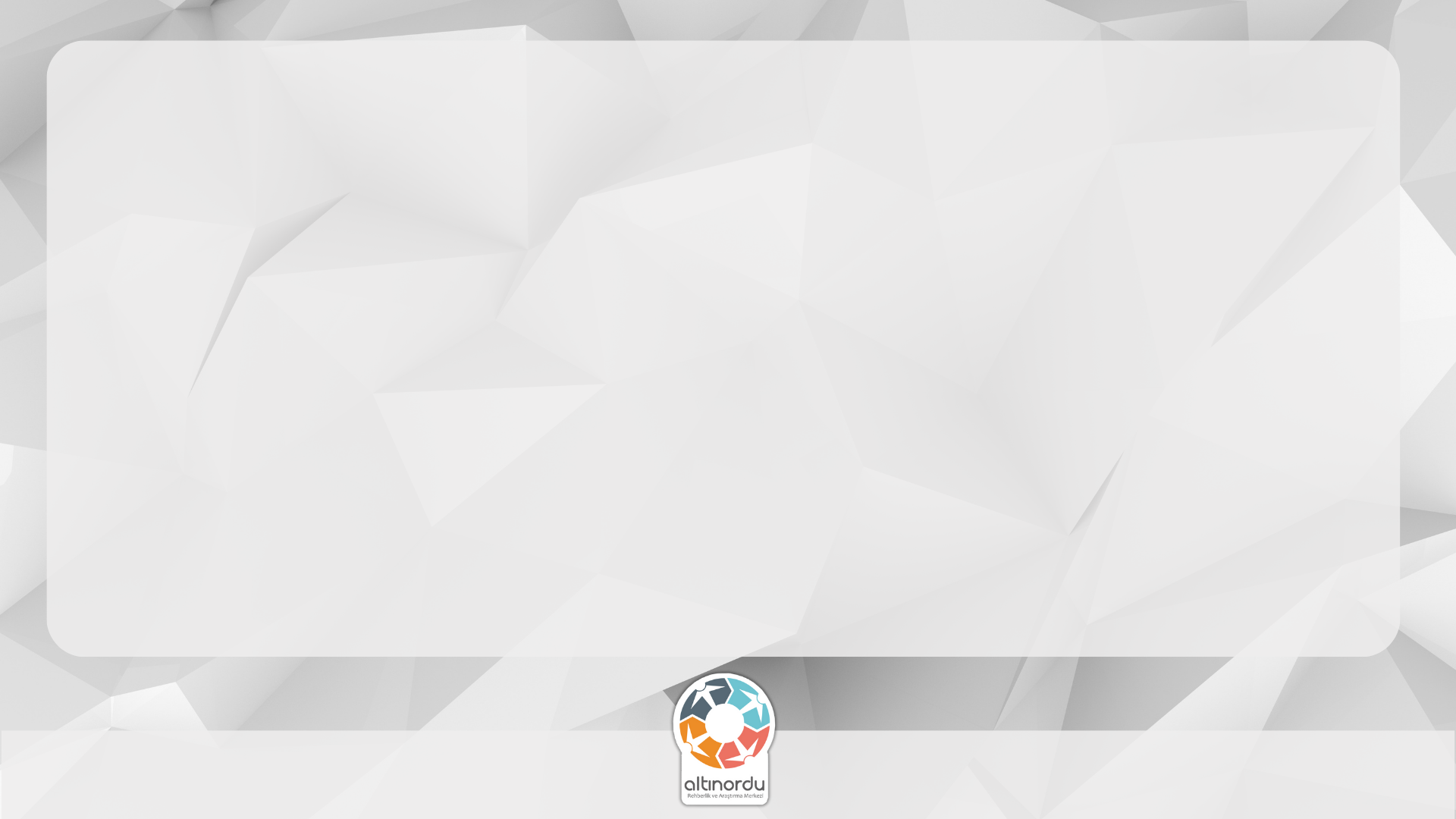 MERKEZİ SINAV (LGS) İLE ÖĞRENCİ ALAN OKULLAR
FEN LİSELERİ
SOSYAL BİLİMLER LİSELERİ
PROJE OKULLARI
MESLEK ve TEKNİK ANADOLU LİSELERİNİN BAZI BÖLÜMLERİ
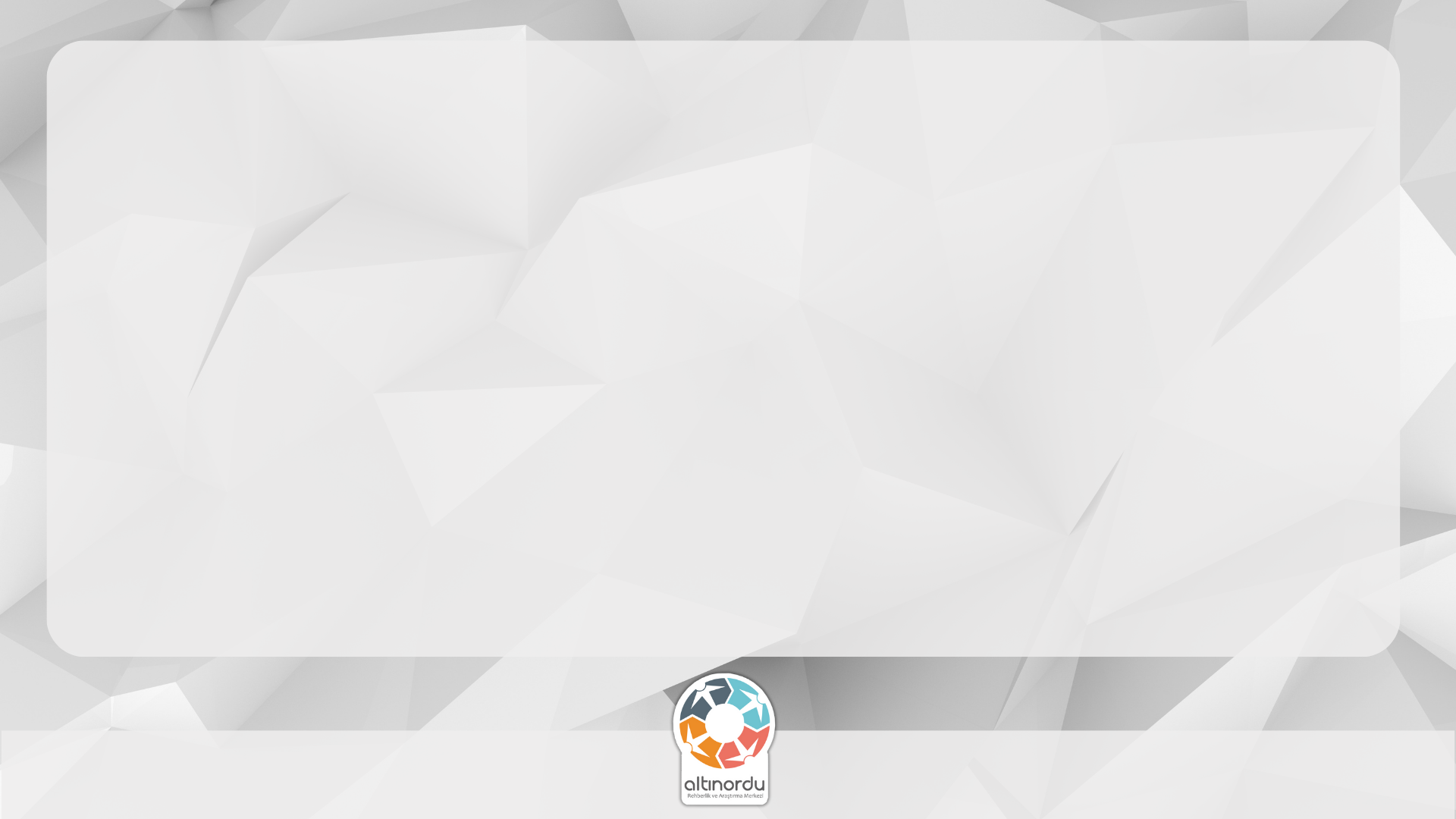 SINAVLA ÖĞRENCİ ALAN FEN LİSELERİ
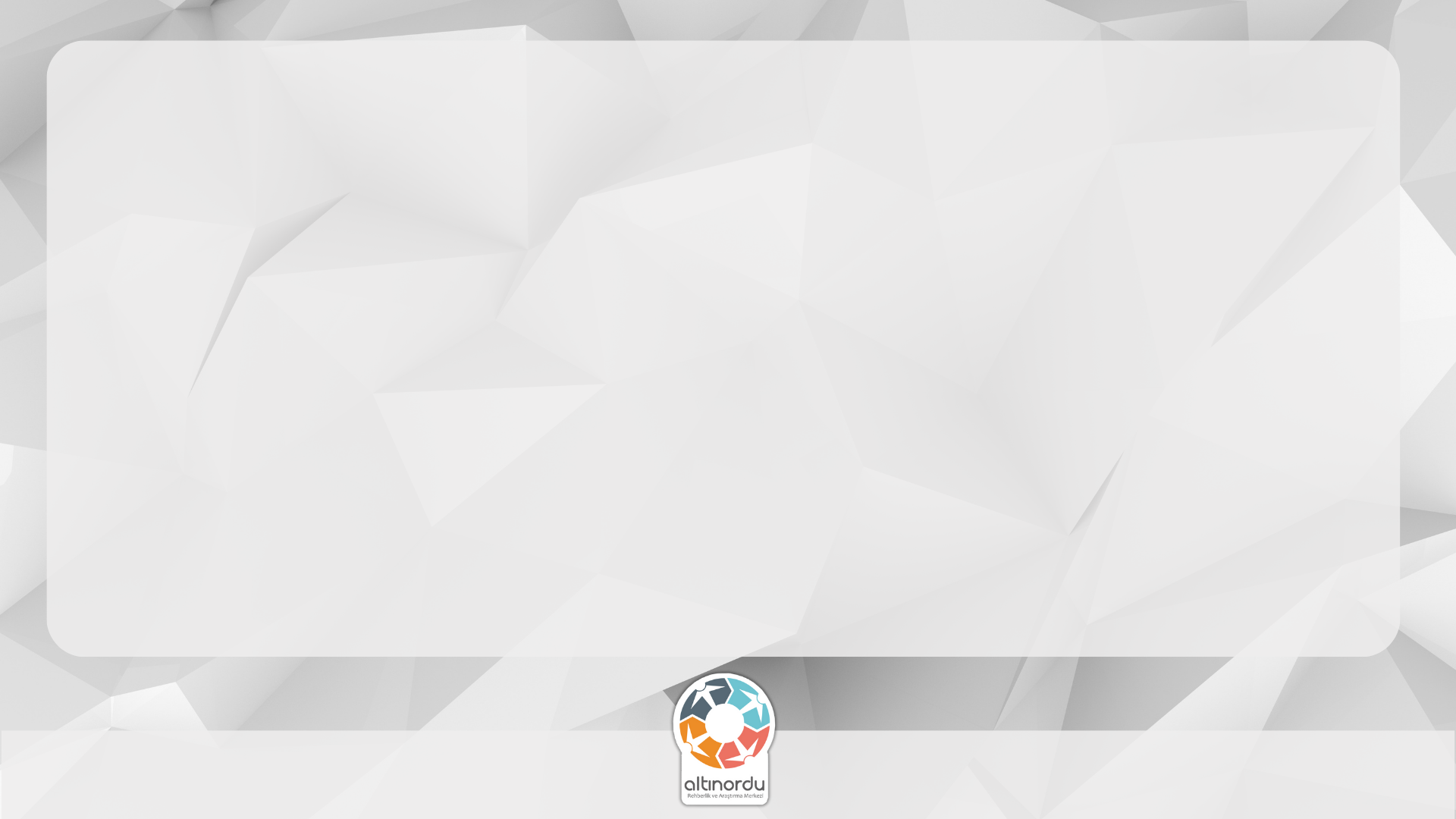 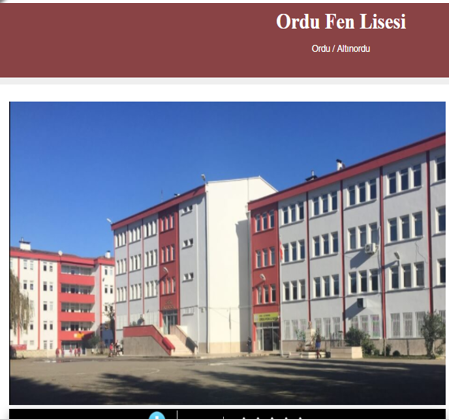 Ordu Fen Lisesi
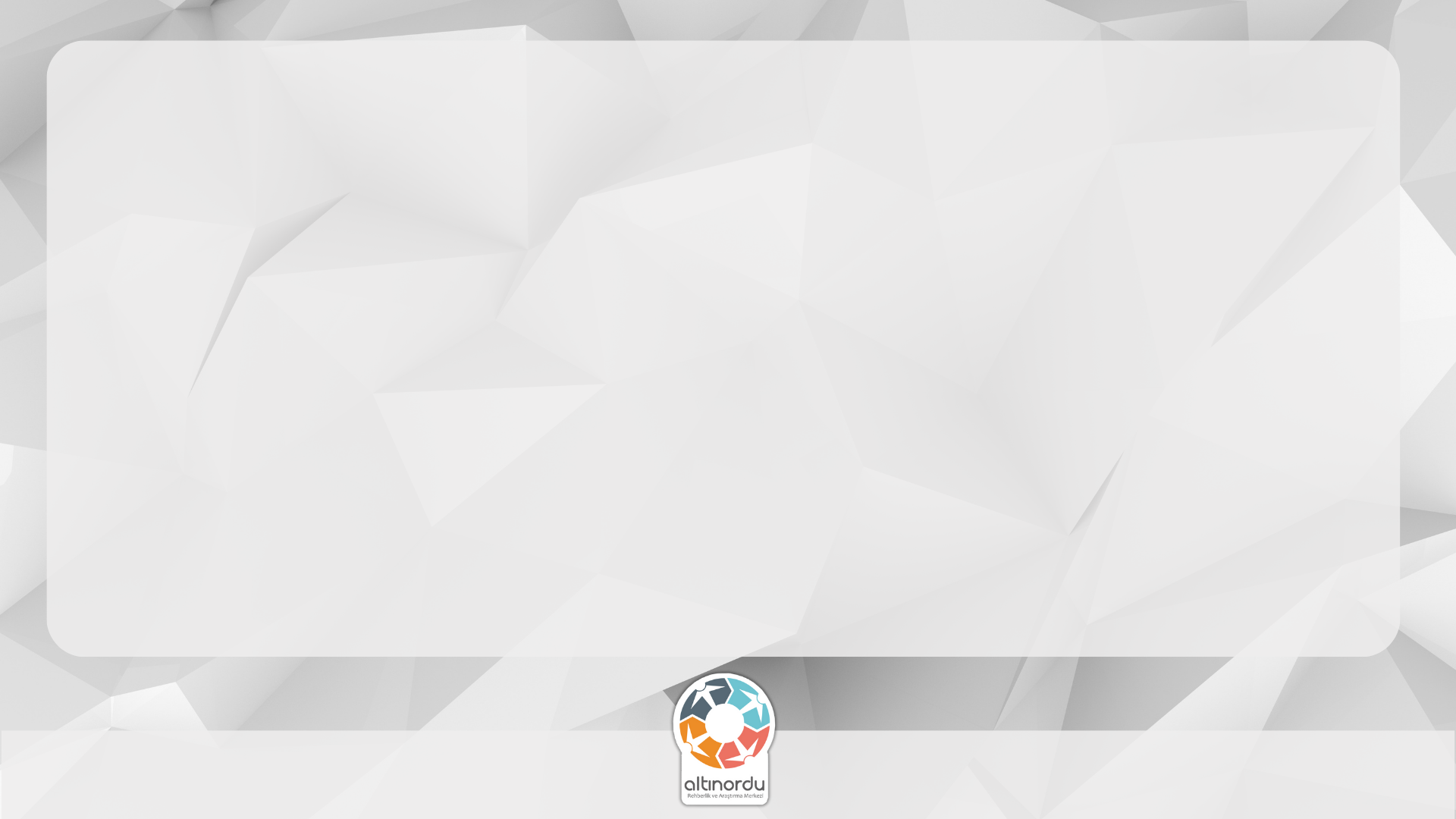 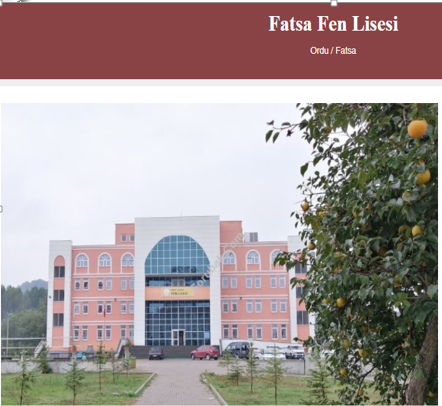 Fatsa Fen Lisesi
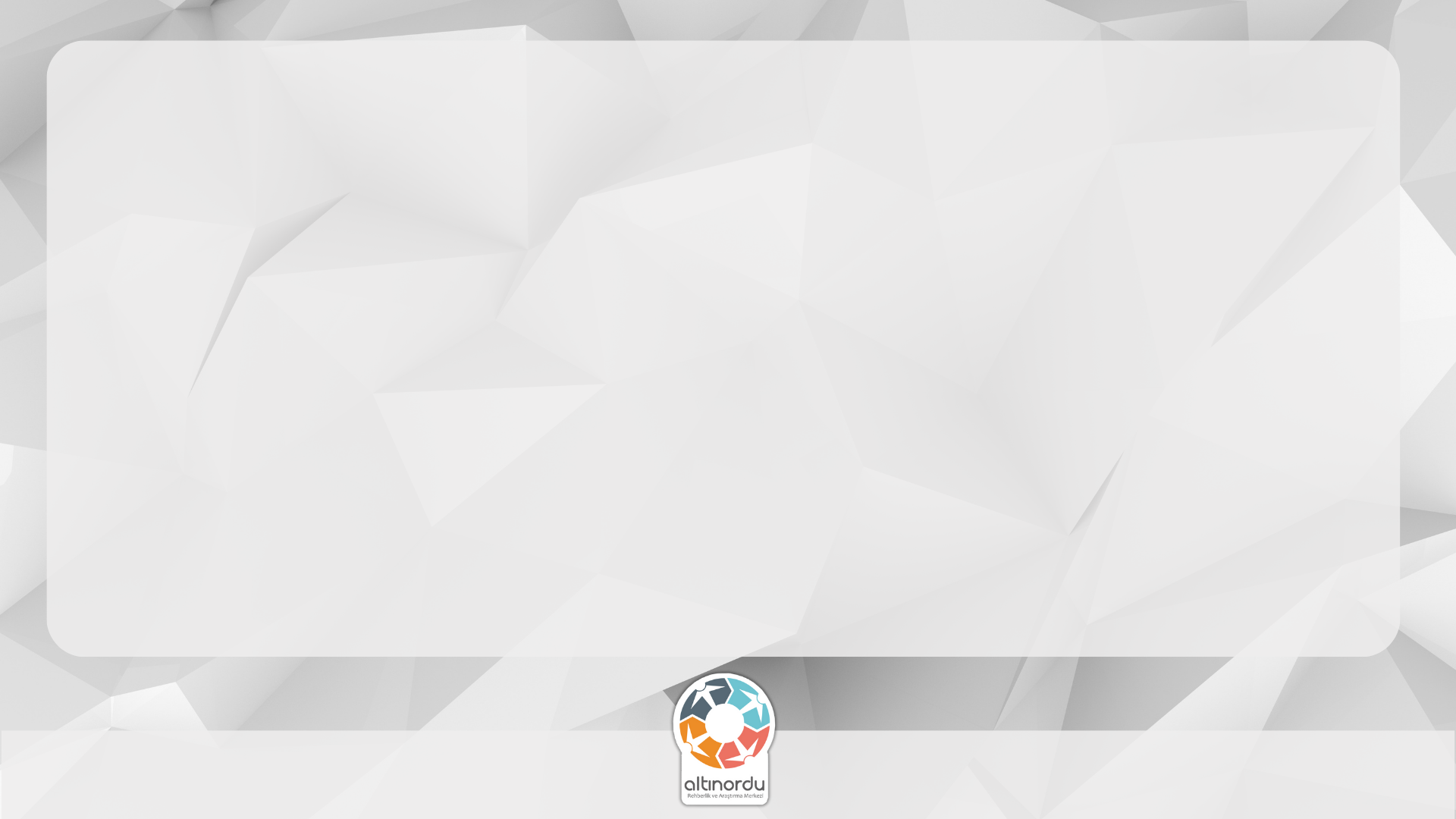 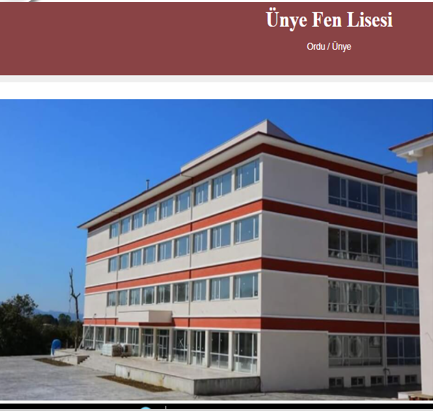 Ünye Fen Lisesi
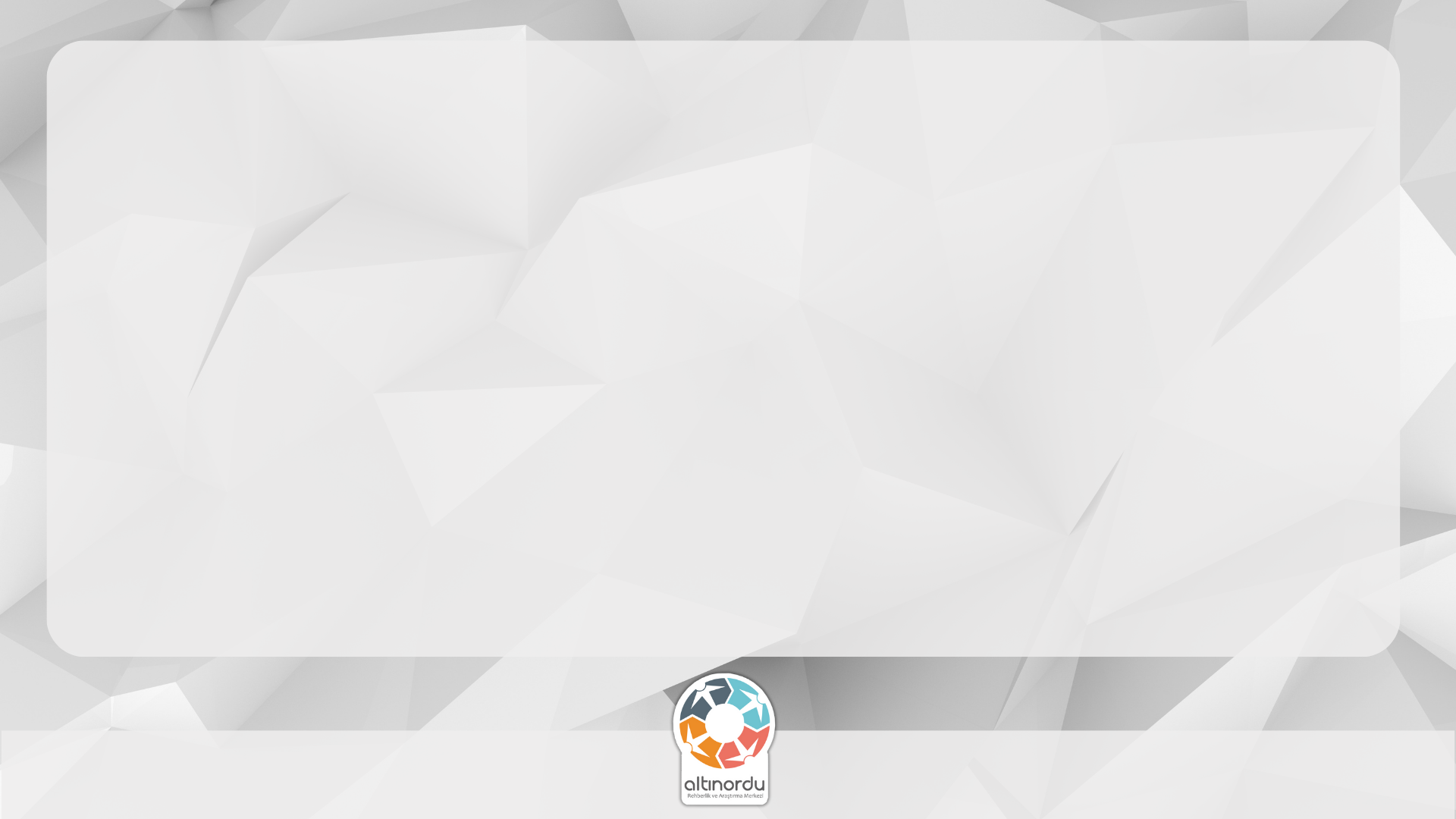 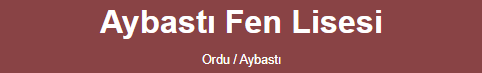 Aybastı Fen Lisesi
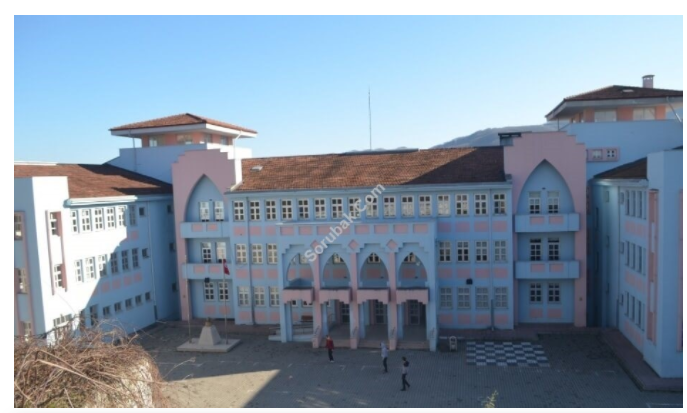 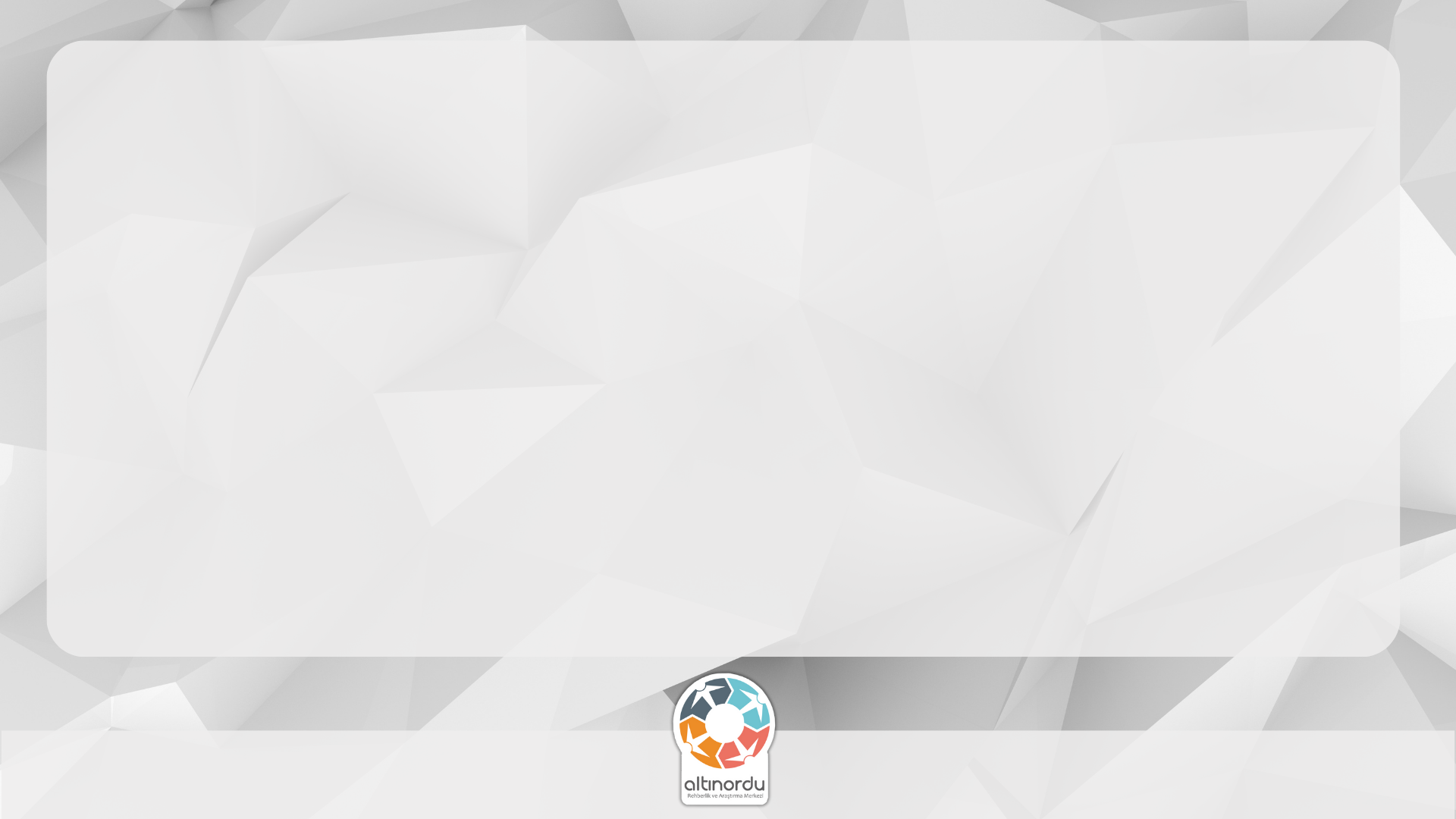 Gölköy Fen Lisesi
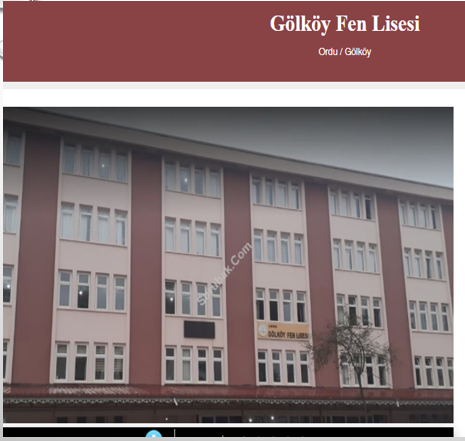 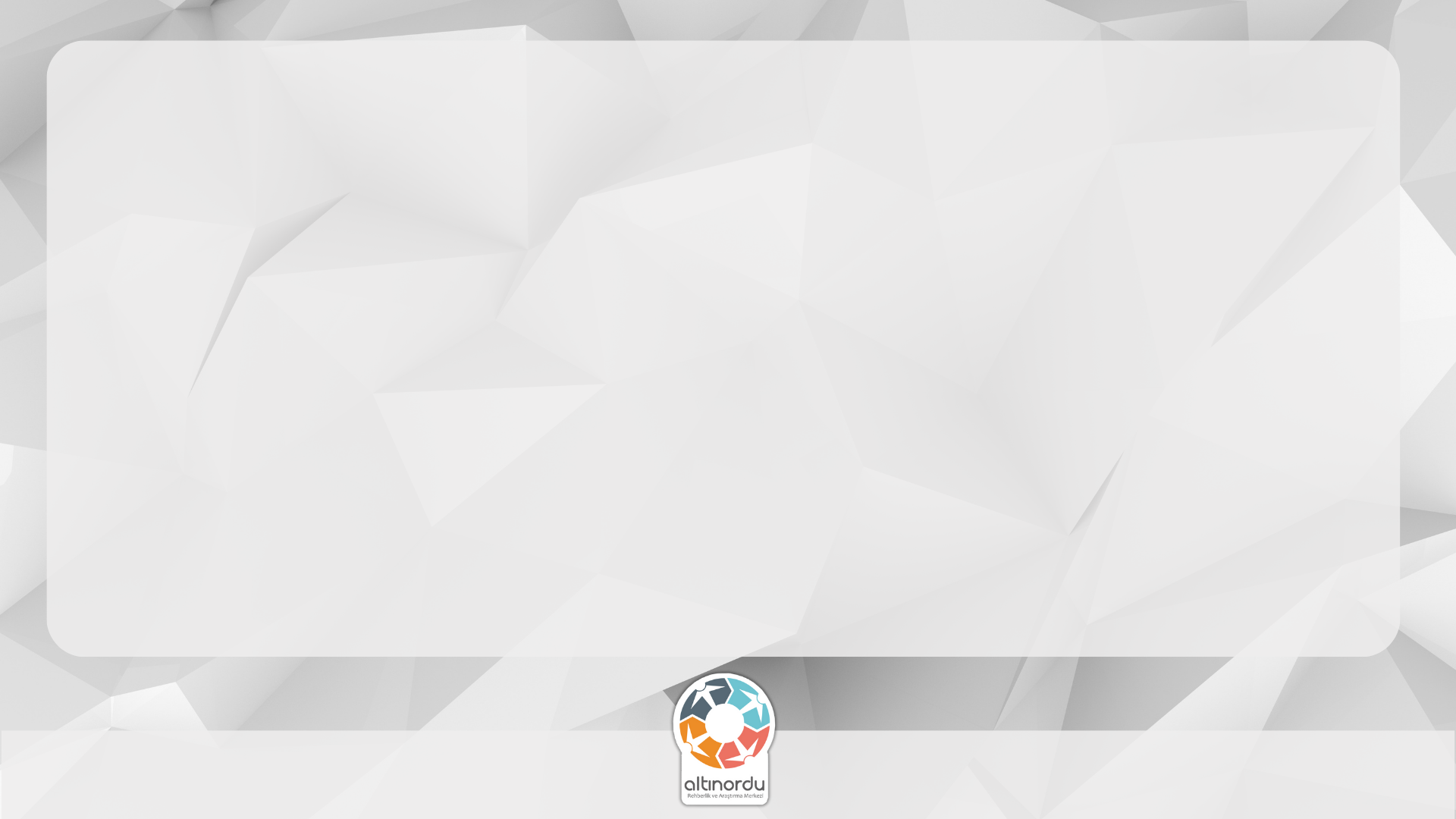 SINAVLA ÖĞRENCİ ALAN ANADOLU LİSELERİ VE SOSYAL BİLİMLER LİSESİ
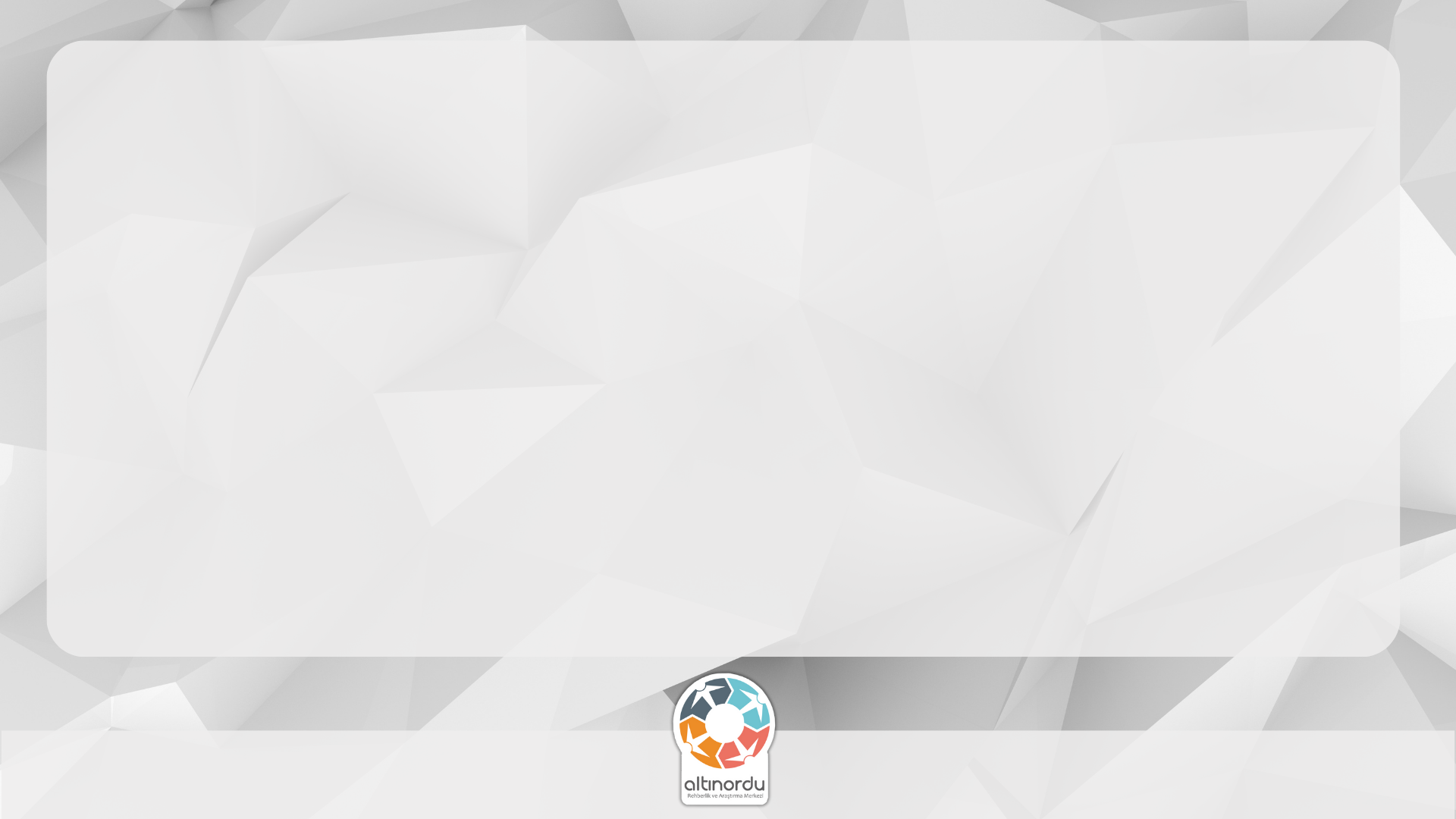 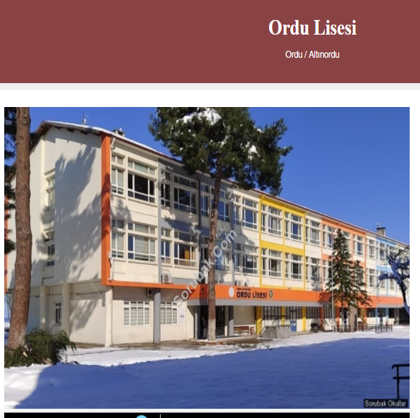 Ordu Lisesi
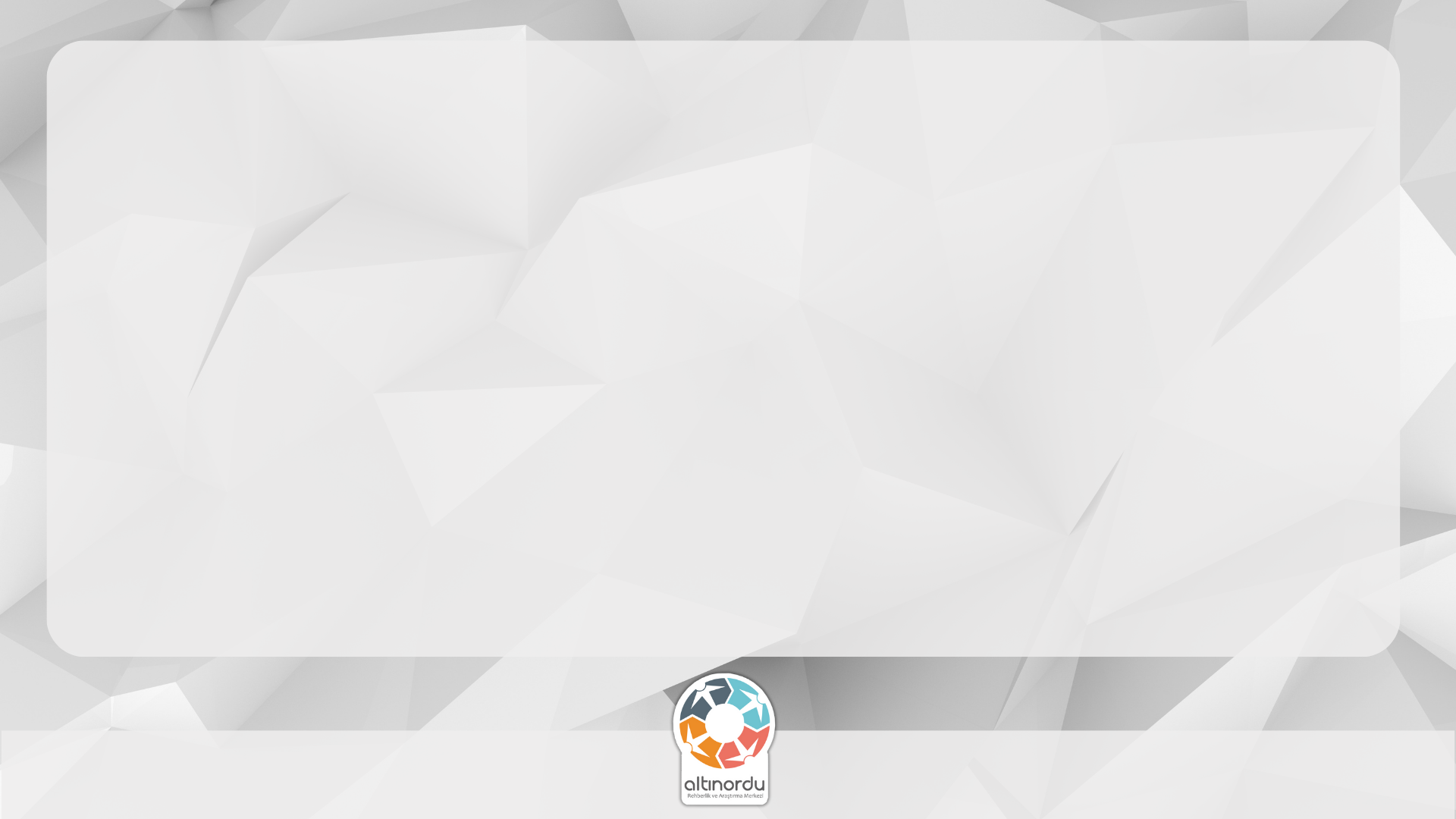 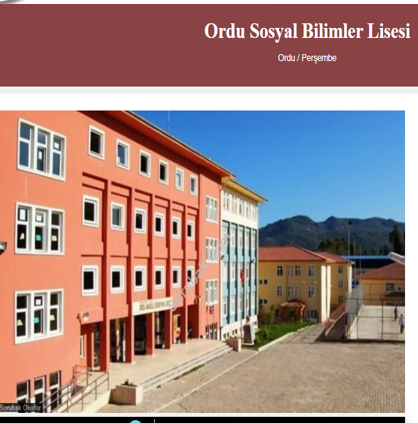 Ordu Sosyal Bilimler Lisesi
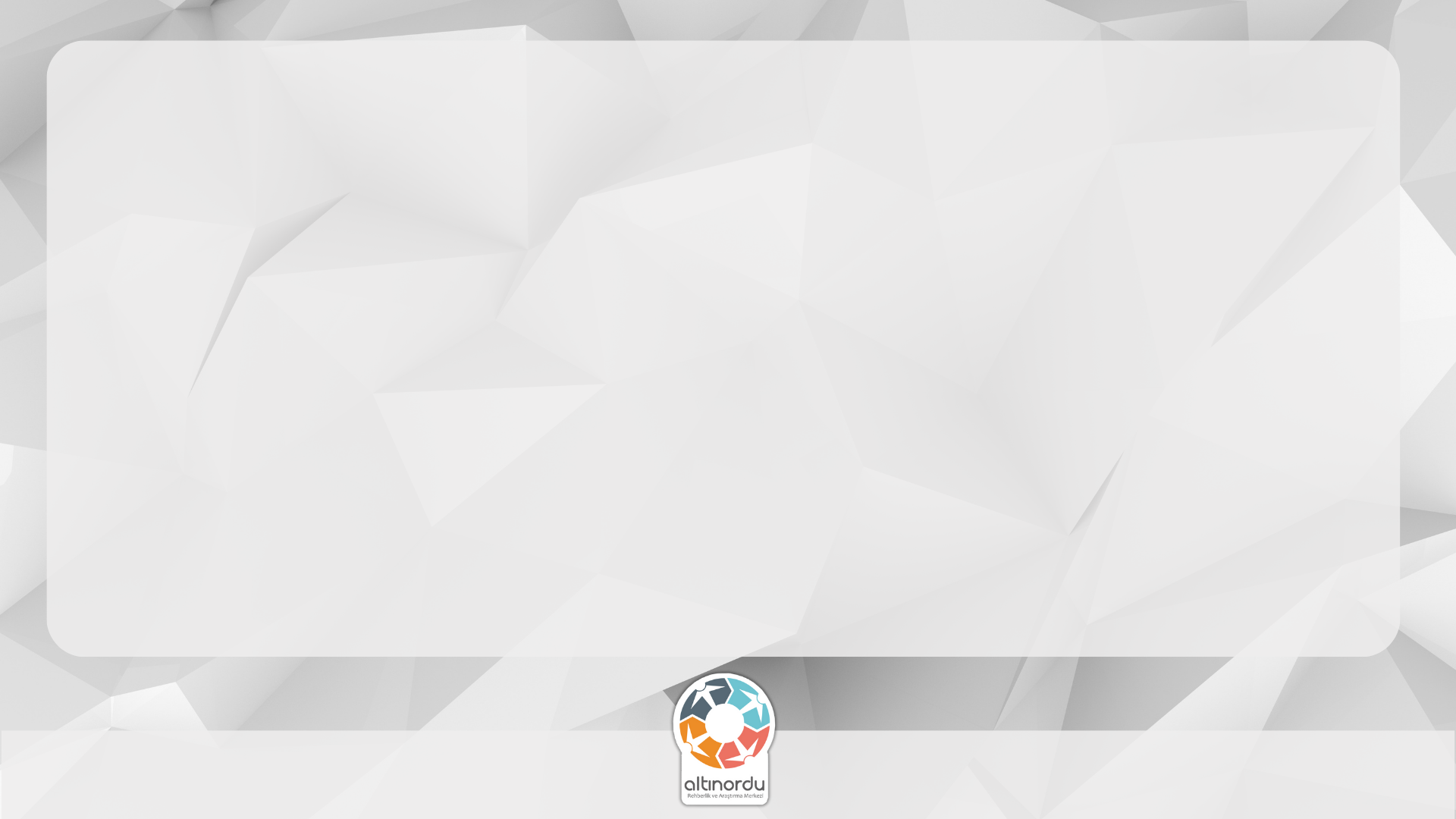 Turnasuyu Kız Anadolu Lisesi
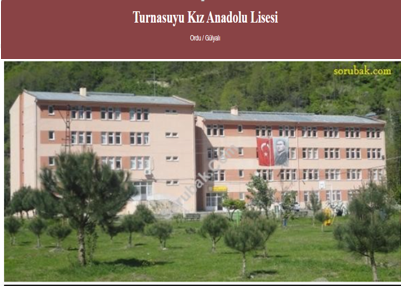 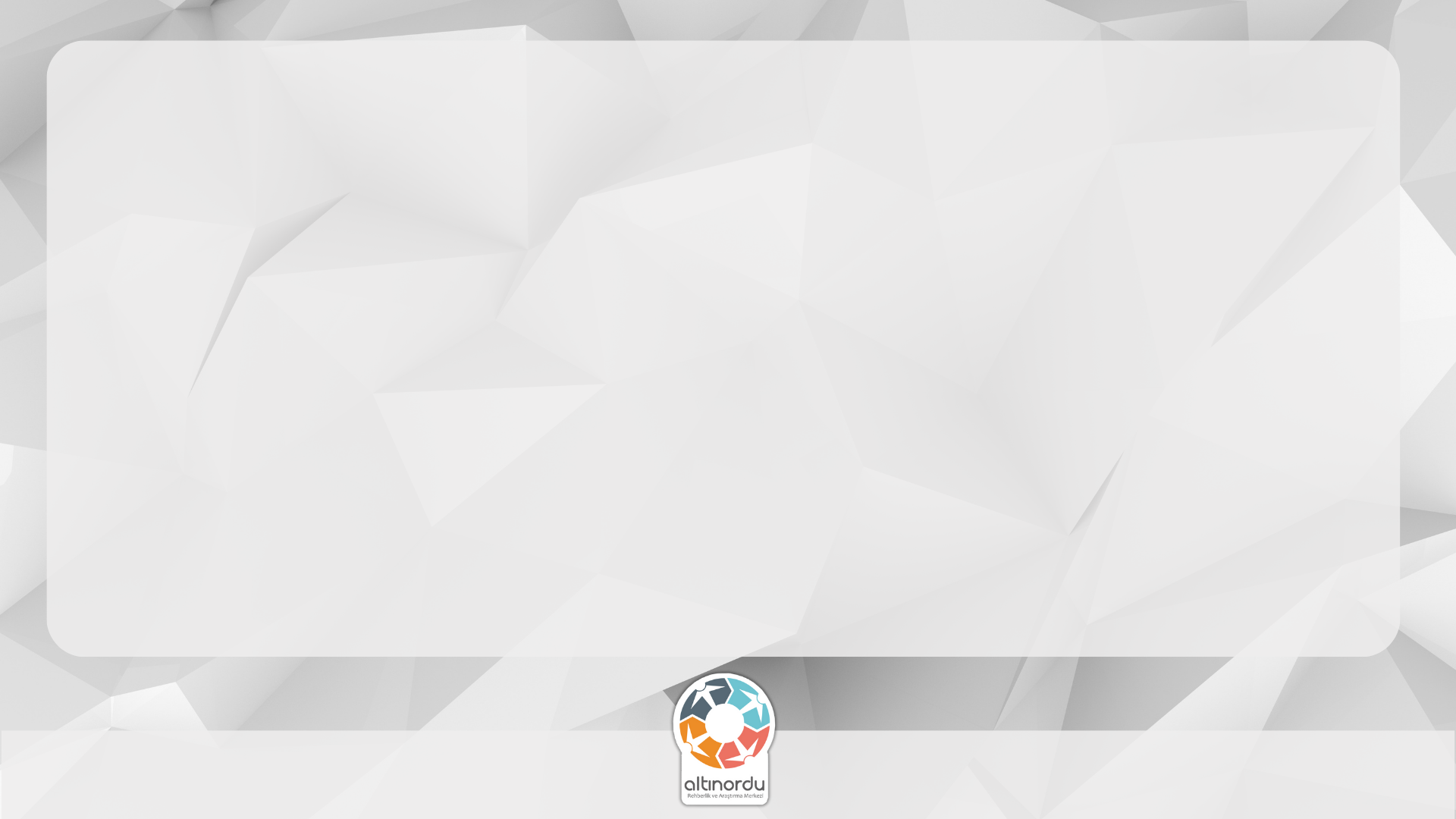 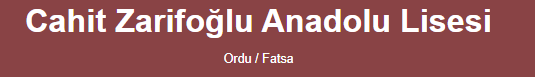 Fatsa Cahit Zarifoğlu Anadolu Lisesi
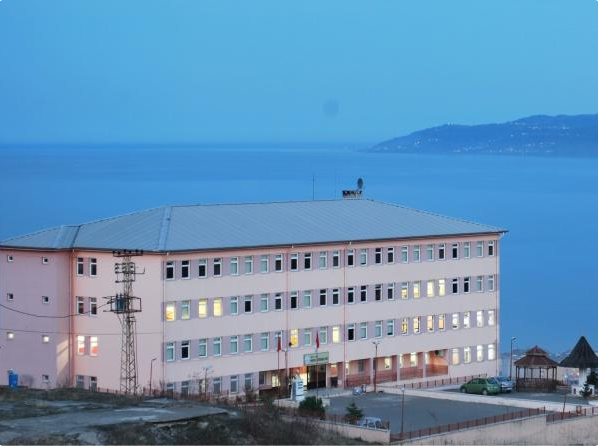 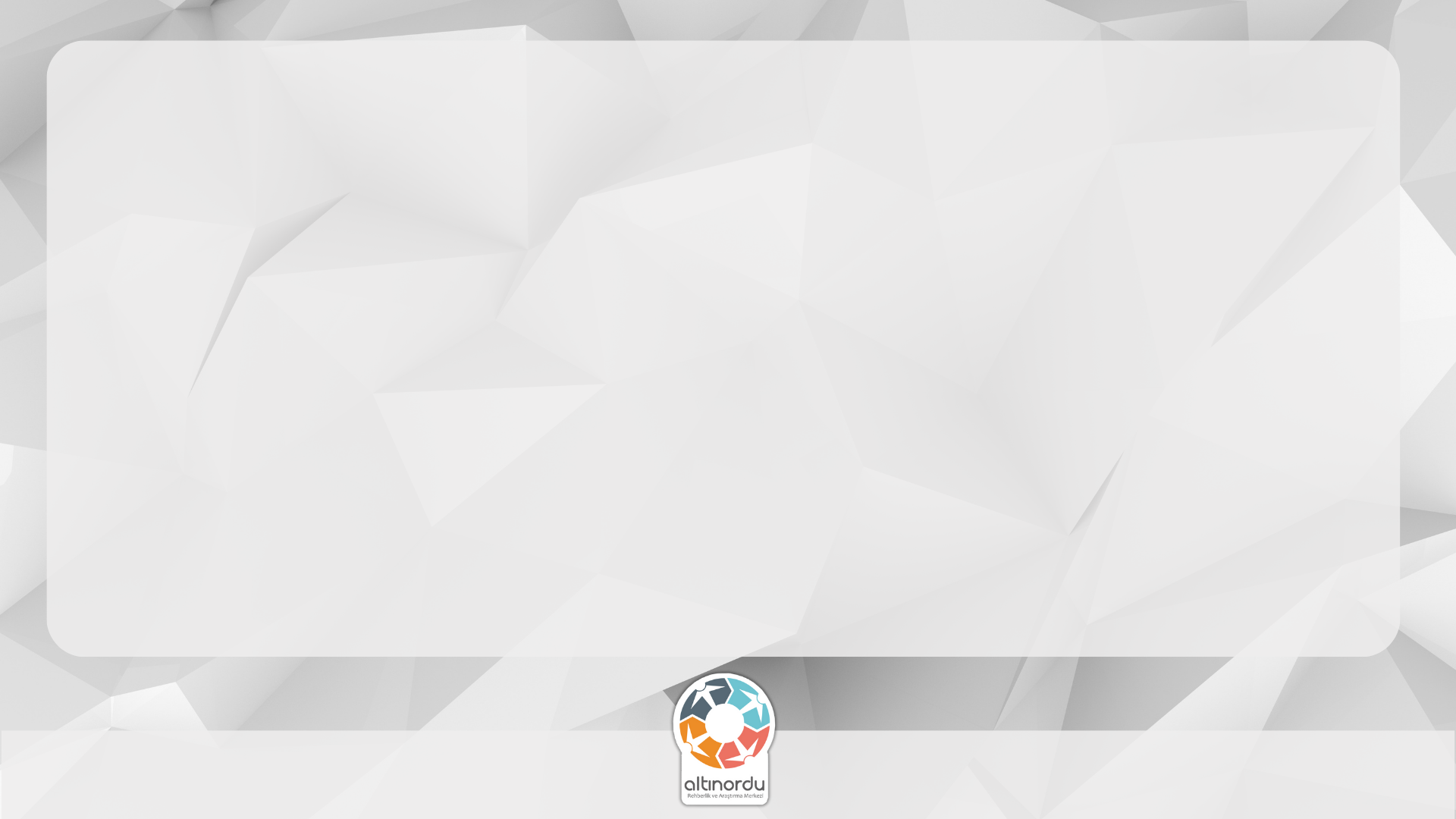 Ünye Mustafa Rakım Anadolu Lisesi
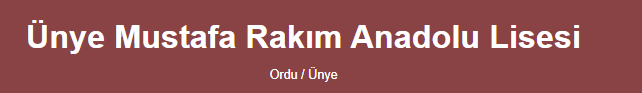 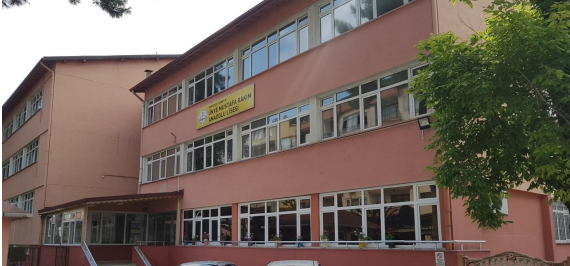 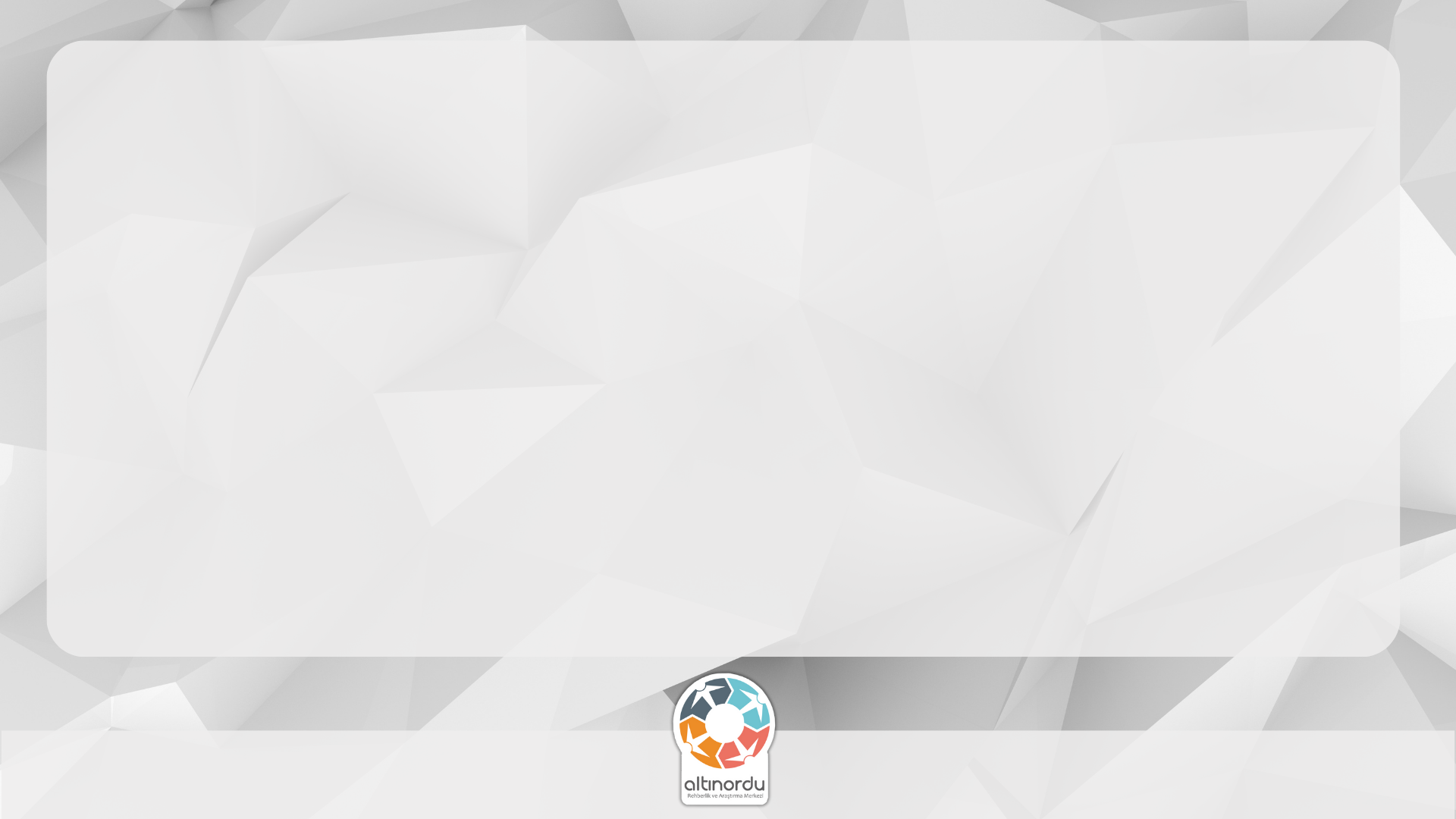 SINAVLA ÖĞRENCİ ALAN ANADOLU İMAM HATİP LİSELERİ
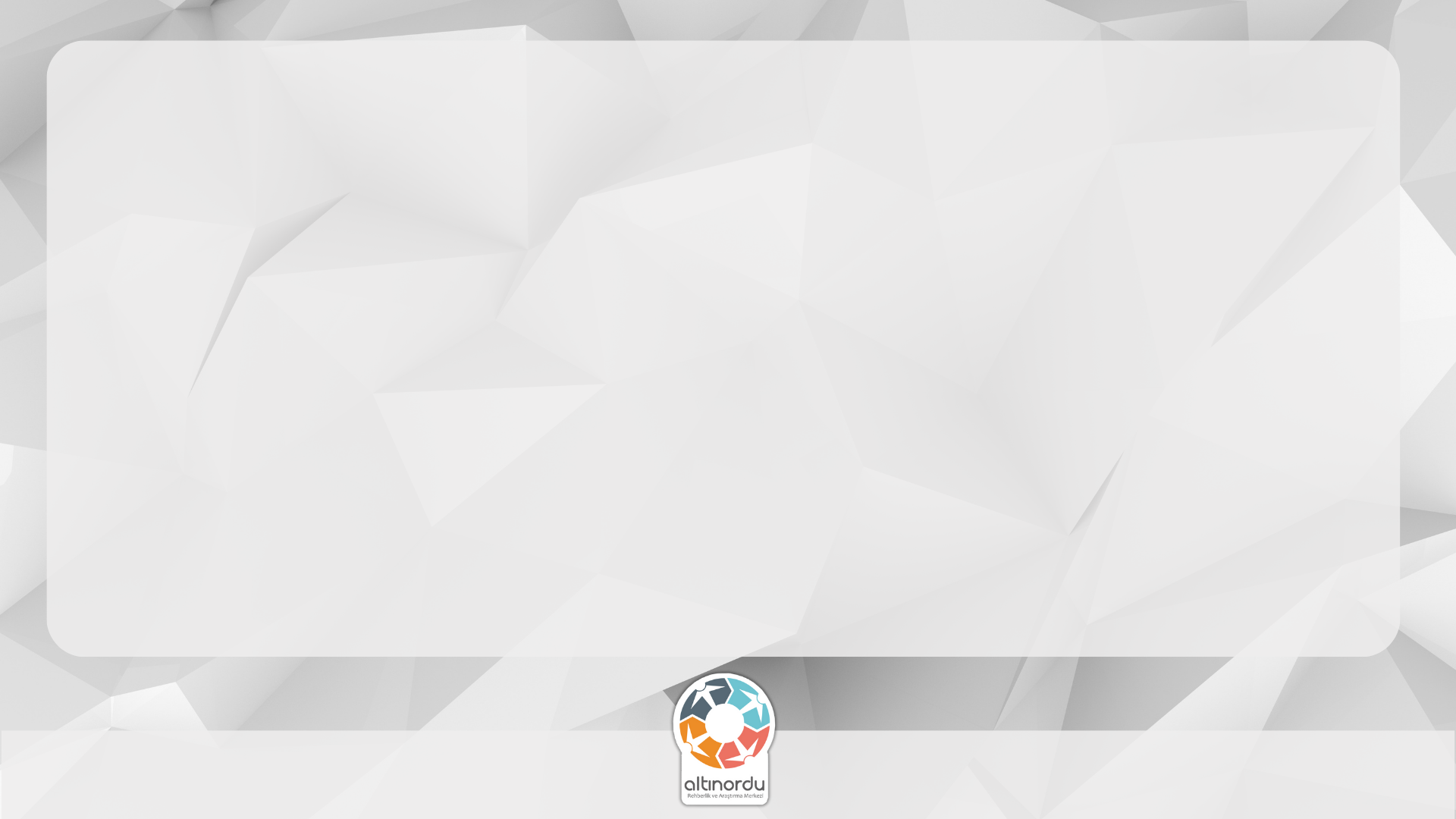 Büyükşehir Belediyesi Ordu Anadolu İmam Hatip Lisesi
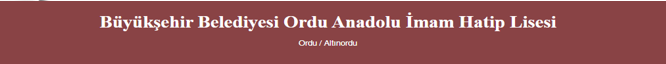 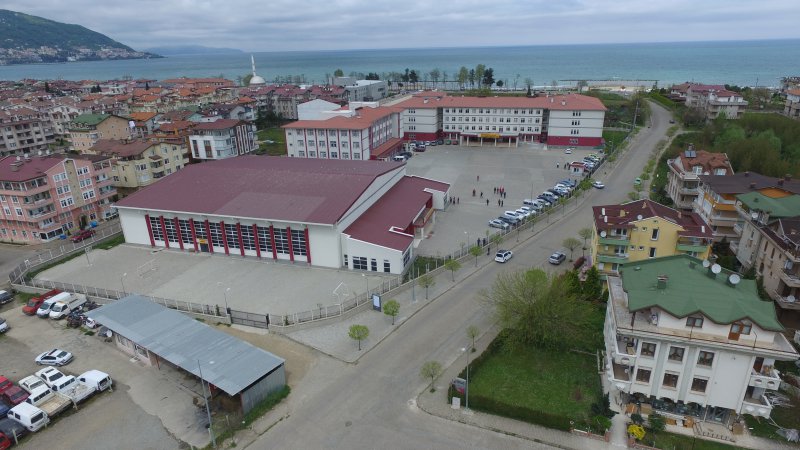 90+30
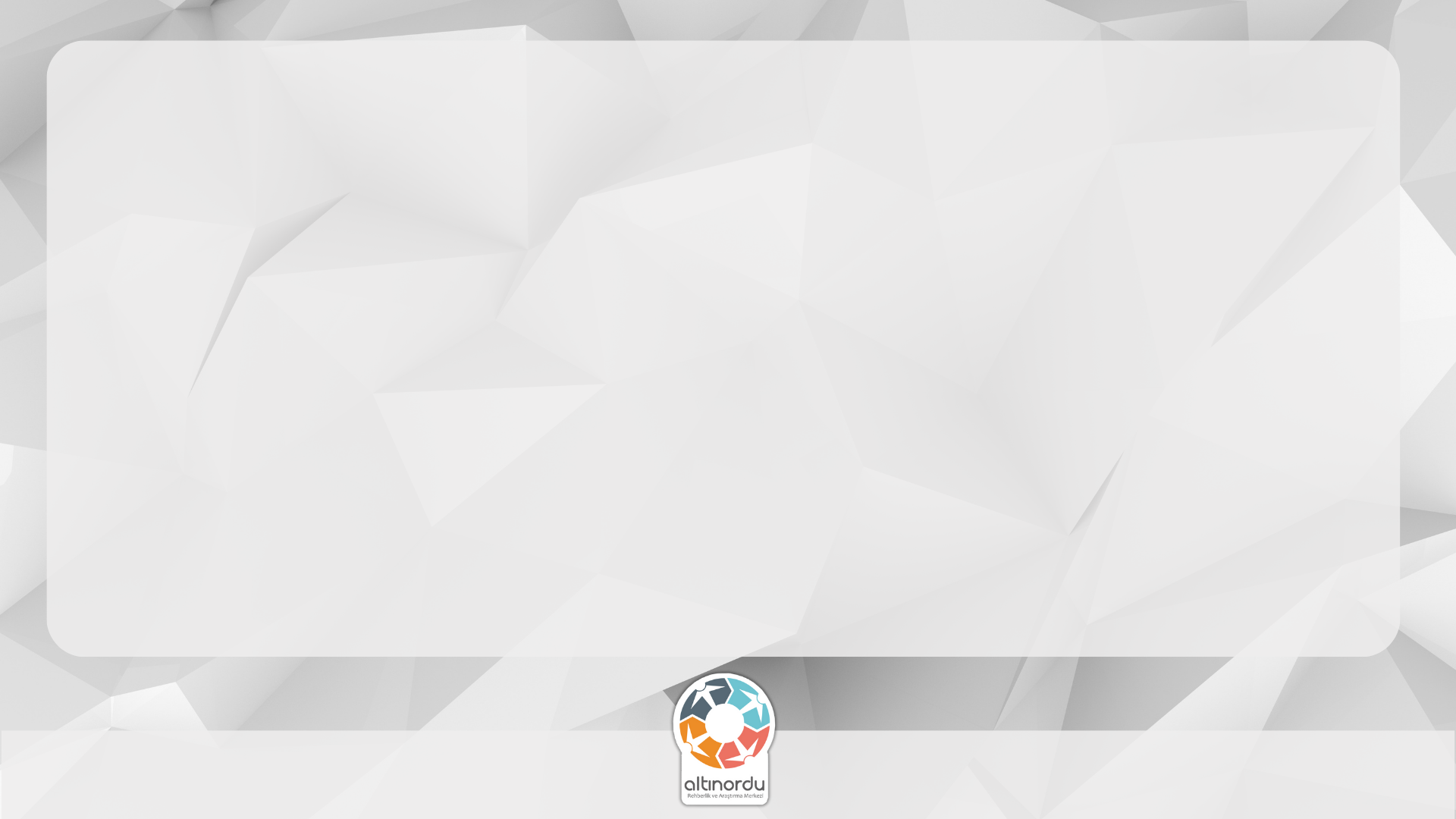 SINAVLA ÖĞRENCİ ALAN MESLEKİ VE TEKNİK ANADOLU LİSELERİ
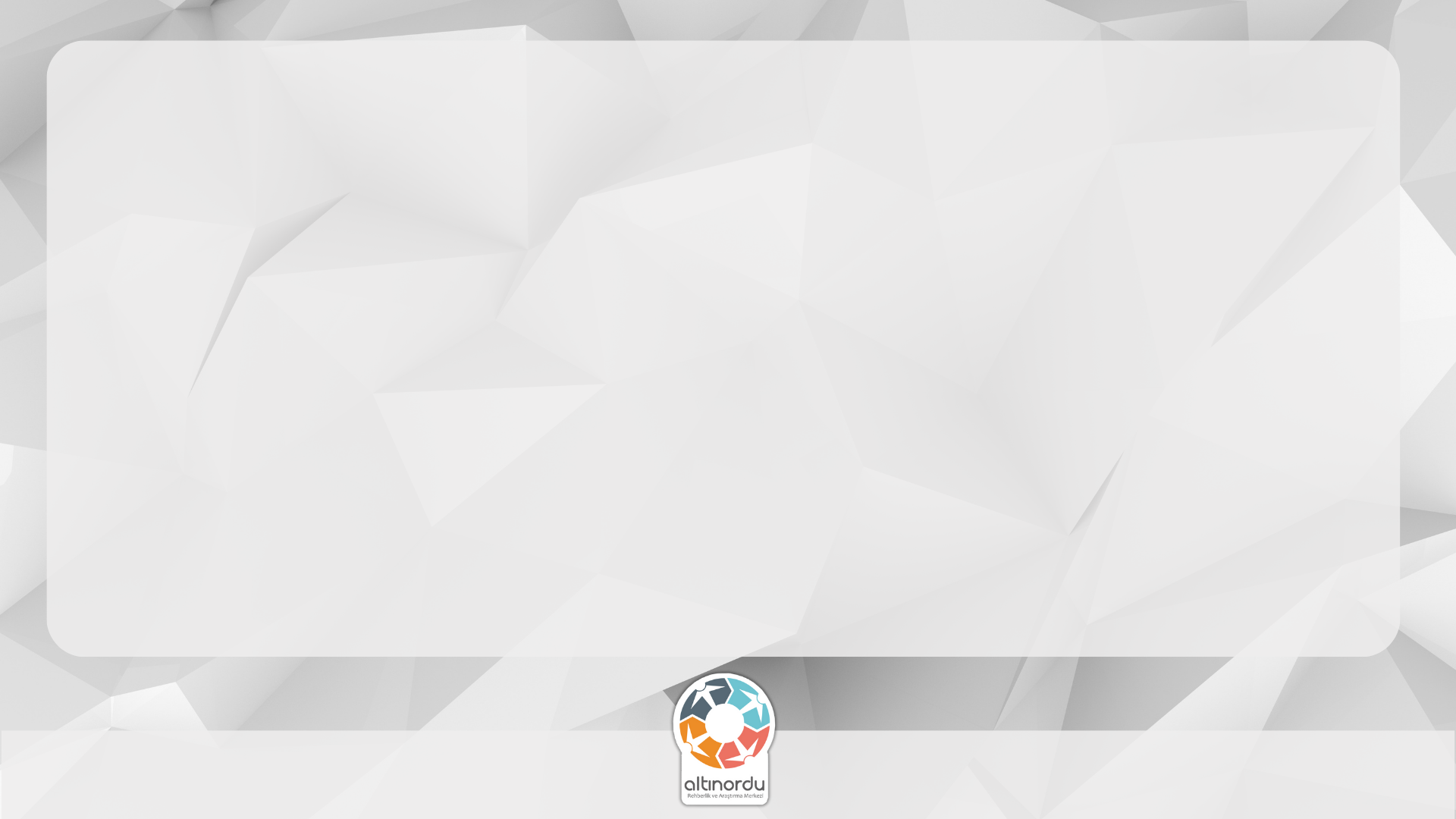 Ordu Türkiye Odalar ve Borsalar Birliği Mesleki Teknik Anadolu Lisesi
Alan Türü: ENDÜSTRİYEL OTOMASYON TEKN. ALANI
Pansiyon		: Pansiyon(Erkek)
Öğretim Dili	: İngilizce
Öğretim Süresi	: 4 yıl
2024 Kontenjan	: 30
2024 Ek Kontenjan	: 2
2024 Yüzdelik Dilim	: 31,98
2024 Puan	: 321,31
Alan Türü: BİLİŞİM TEKNOLOJİLERİ ALANI
Pansiyon		:Pansiyon(Erkek)
Öğretim Dili	:İngilizce
Öğretim Süresi	: 4 yıl
2024 Kontenjan	: 30
2024 Ek Kontenjan	: 2
2024 Kontenjan	: 302024 Yüz. Dilim	: 38,83
2024 Puan	: 299,19
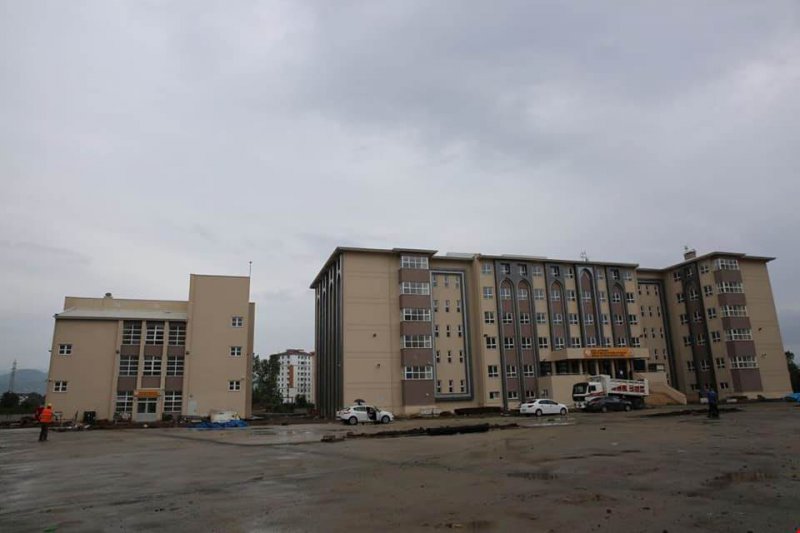 Alan Türü: ELEKTRİK-ELEKTRONİK TEKN. ALANI
Pansiyon		: Pansiyon(Erkek)
Öğretim Dili	: İngilizce
Öğretim Süresi	: 4 yıl
2024 Kontenjan	: 30
2024 Yüzdelik Dilim	: 44,5
2024 Puan		: 283,28
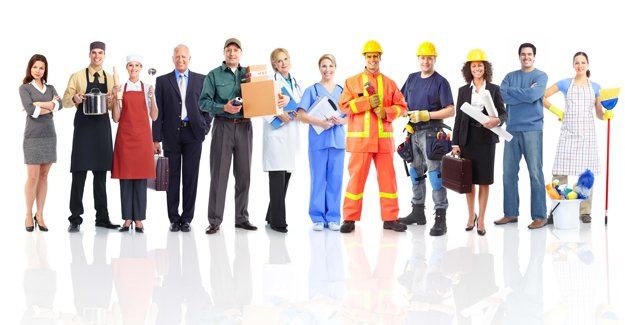 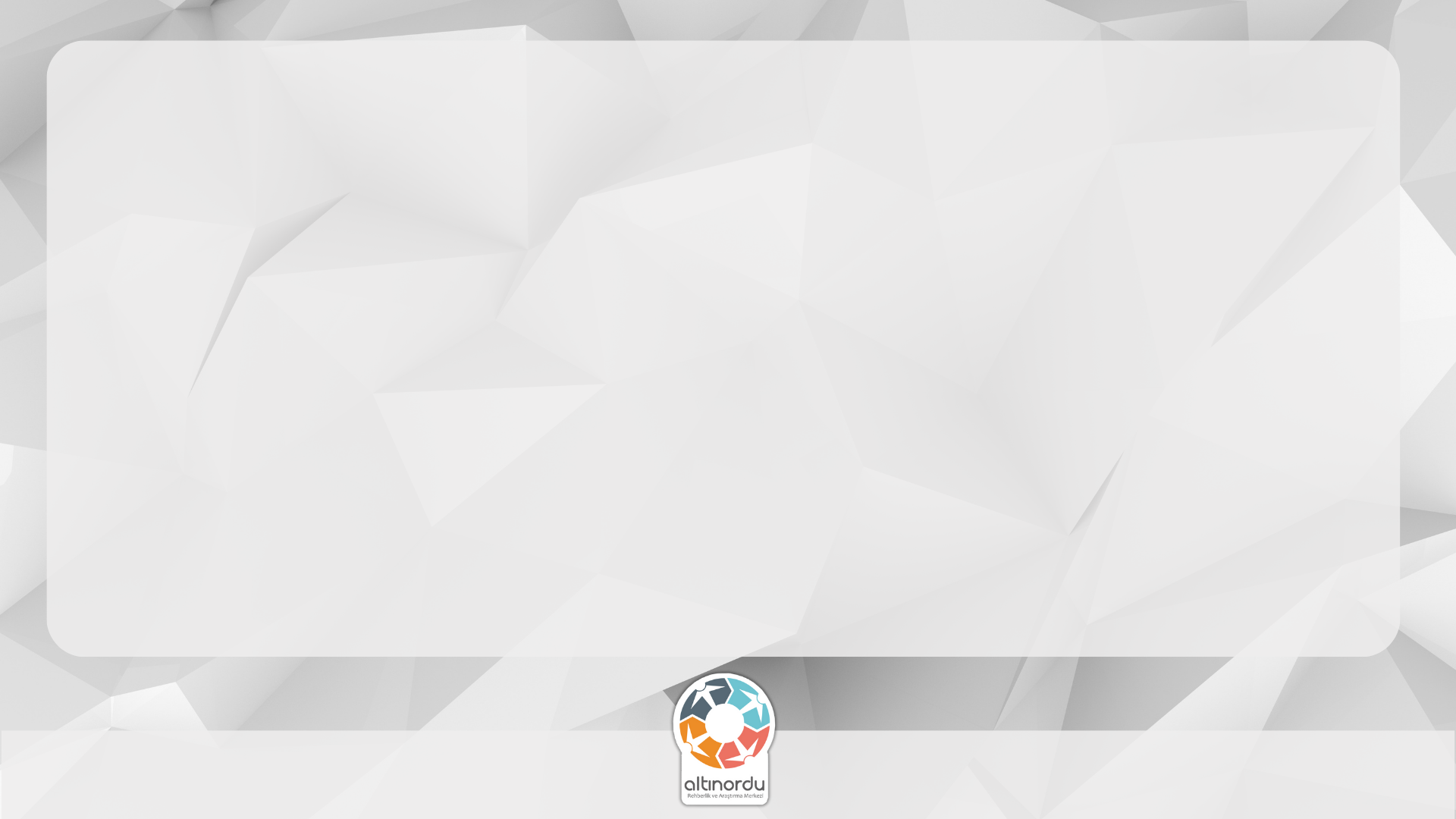 Ulubey Mesleki Teknik Anadolu Lisesi
(Ulaştırma Hizmetleri Alanı)
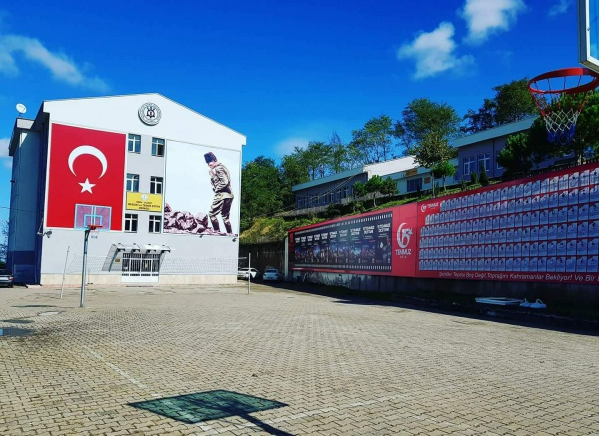 Okul Türü	: Anadolu Teknik Programı
Alan Türü		: ULAŞTIRMA HİZMETLERİ 
Pansiyon		: Pansiyon(Erkek)
Öğretim Dili	: İngilizce
Öğretim Süresi	: 4 yıl
2024 Kontenjan	: 30
2024 Ek Kont.	: 2
2024 Kontenjan	: 302024 Yüz. Dilim	: 63,54
2024 Puan	: 242,65
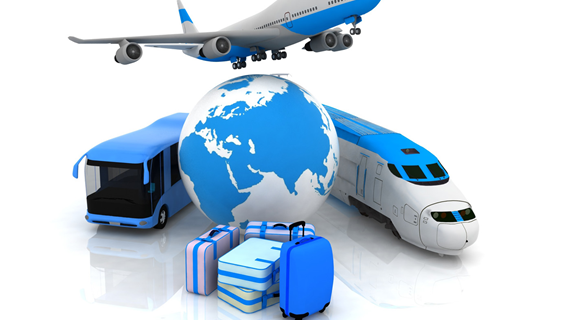 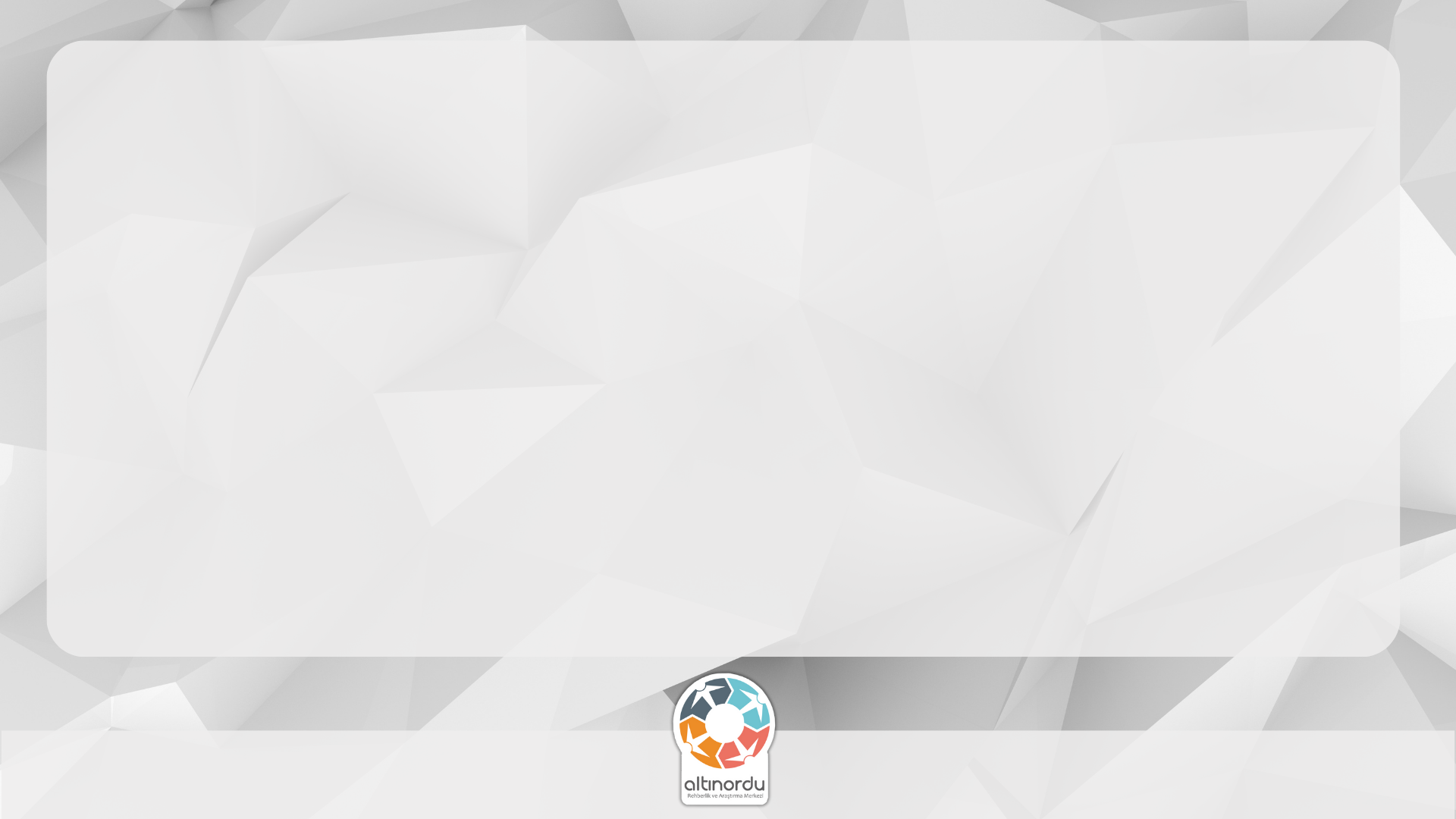 Fatsa Atatürk Mesleki Teknik Anadolu Lisesi
(Denizcilik Alanı)
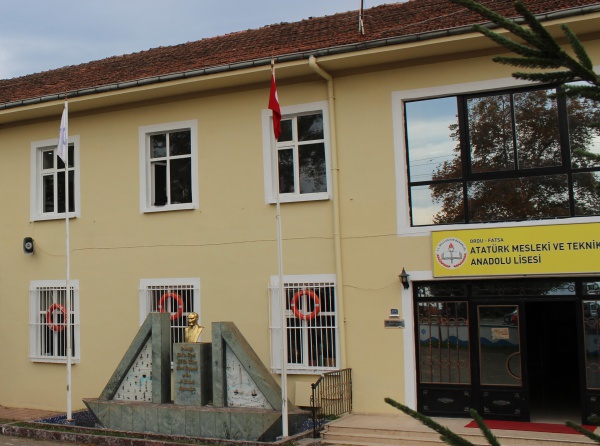 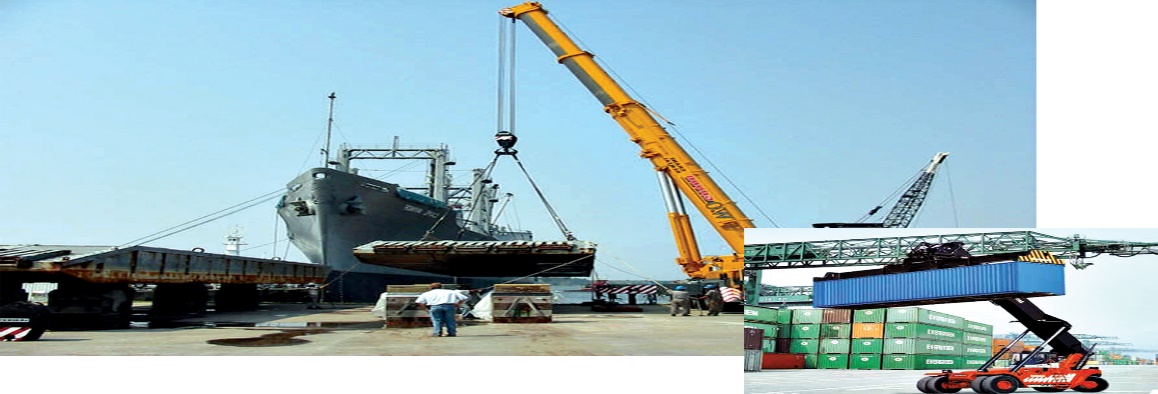 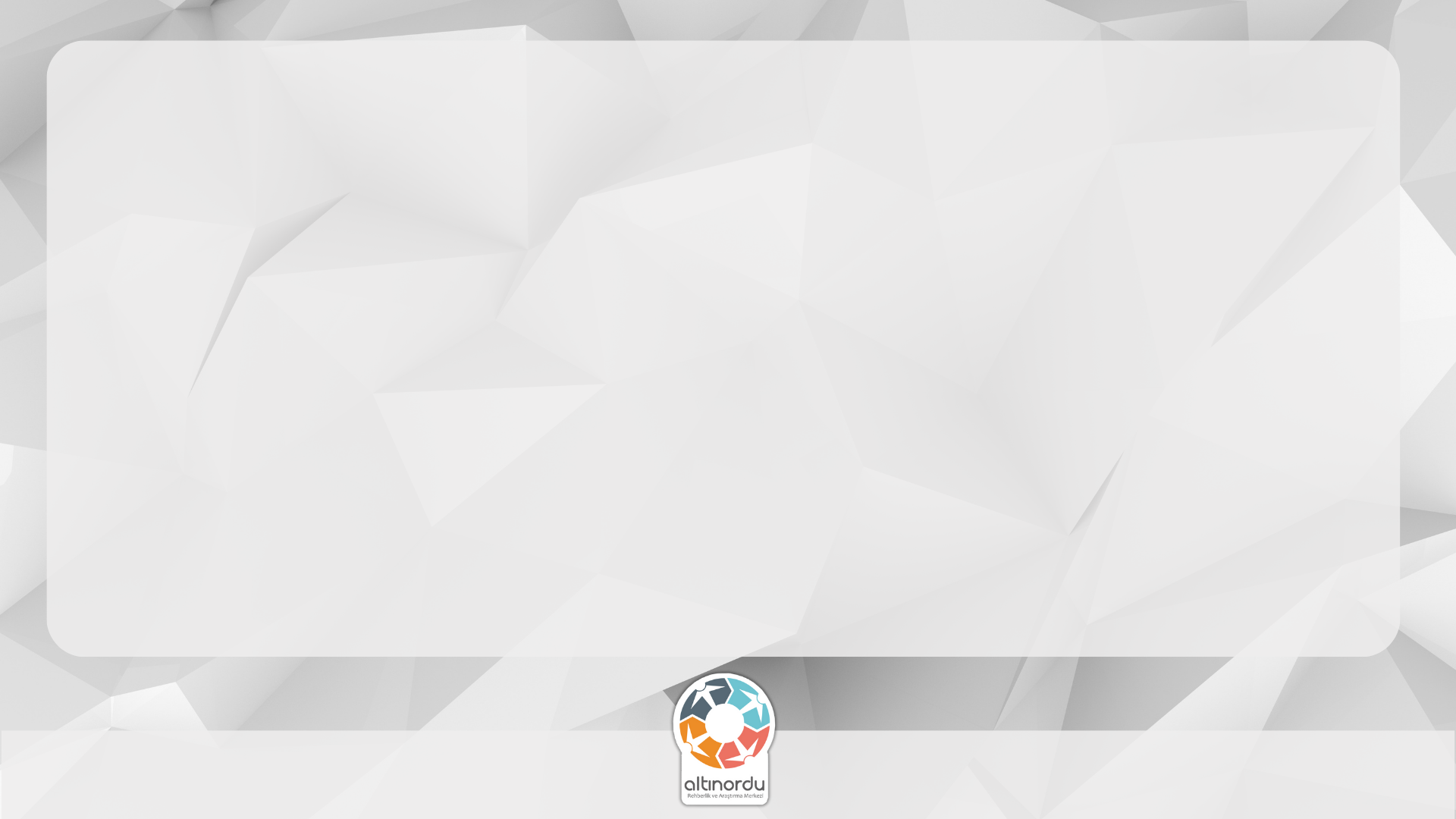 Özel Yetenek Sınavı İle Öğrenci Alan Okullar
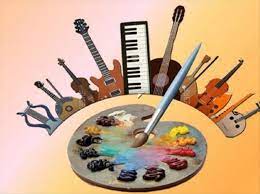 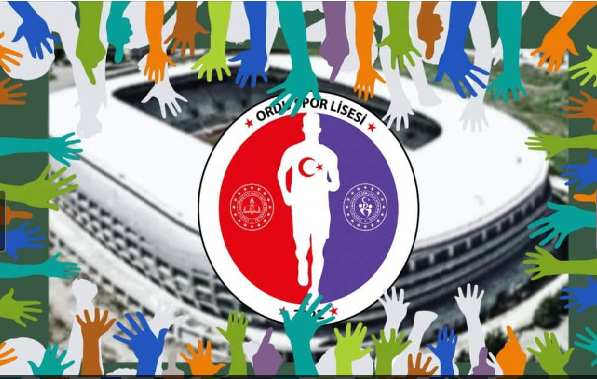 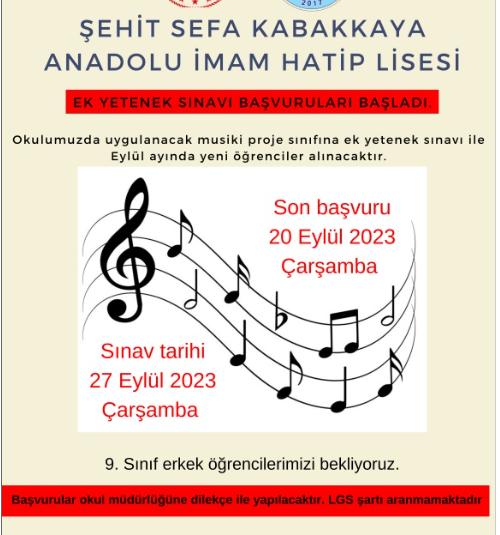 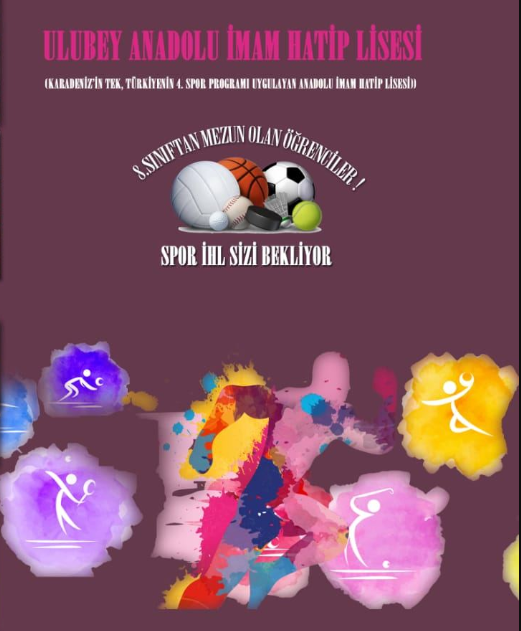 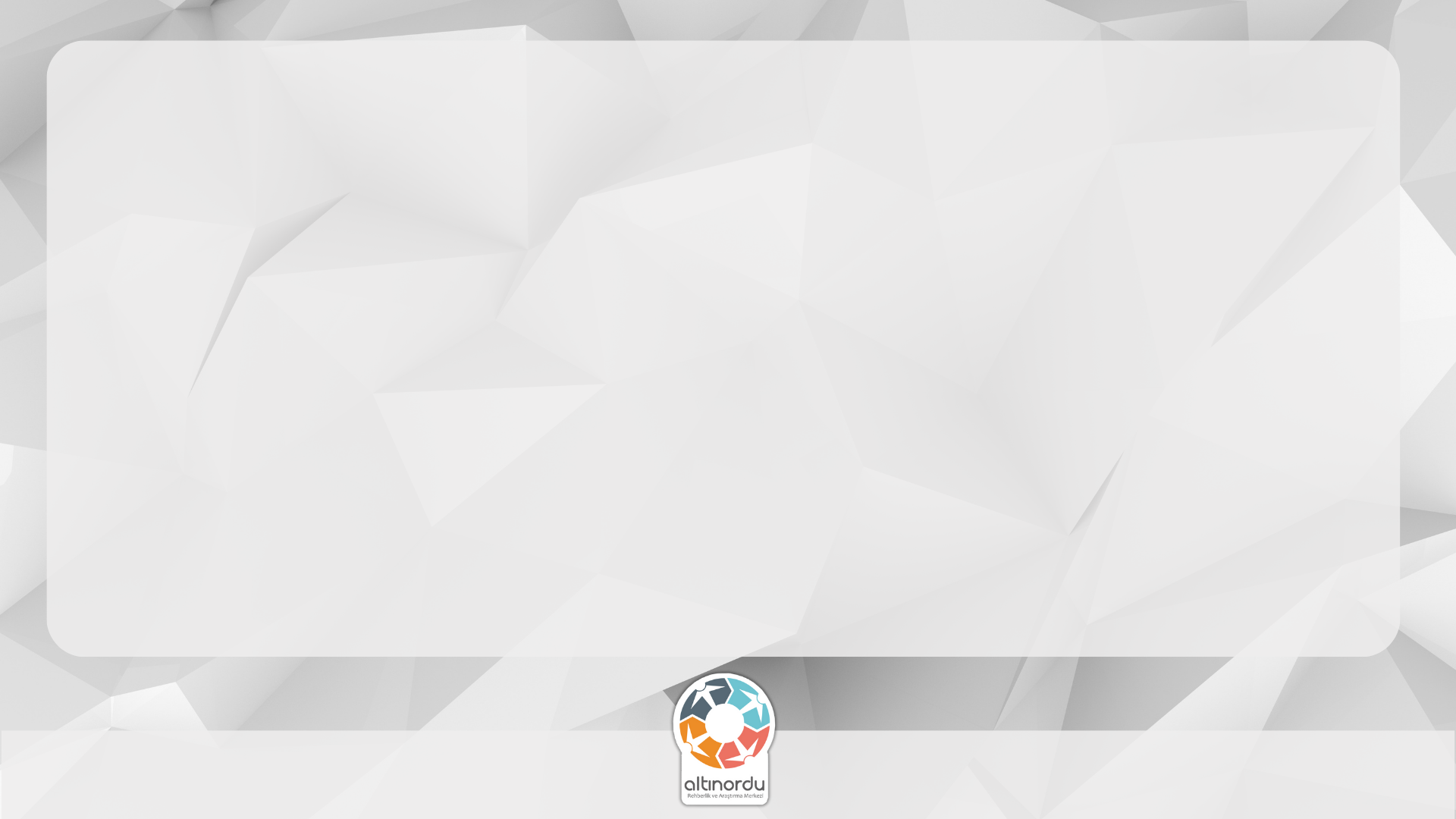 PENBE-İZZET ŞAHİN GÜZEL SANATLAR LİSESİ
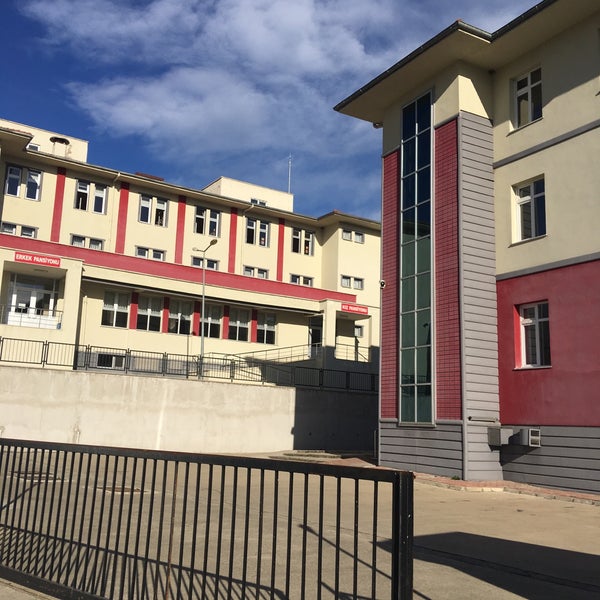 yerleştirme şekli: Yetenek sınavı ileKontenjan: 			30 resim 		30 müzik 		30 TİYATROYetenek sınavı tarihleri, okulun resmi web sitesinden duyurulmaktadır. Konum: Yemişli Mah. Altınordu
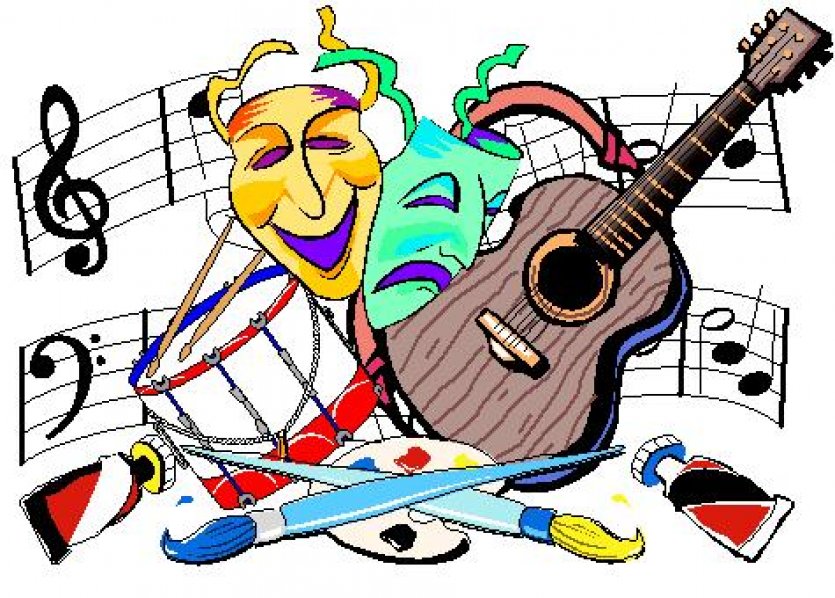 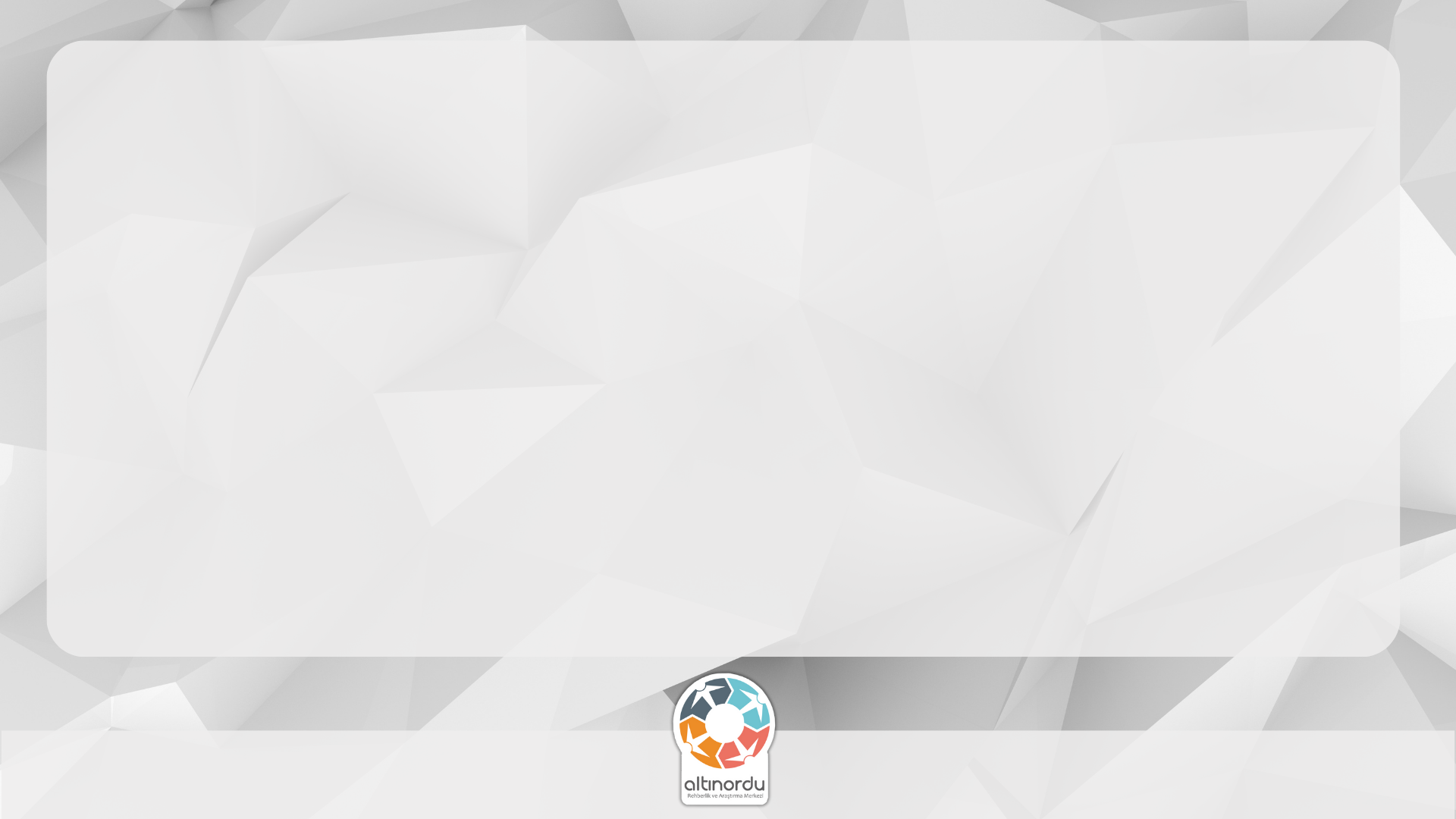 ŞEHİT SEFA KABAKKAYA ANADOLU İMAM HATİP LİSESİ
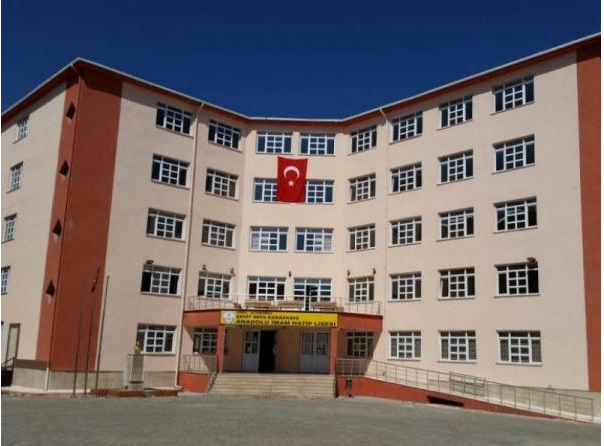 Yerleştirme şekli: Yetenek sınavı 
Kontenjan: 30 (ERKEK)
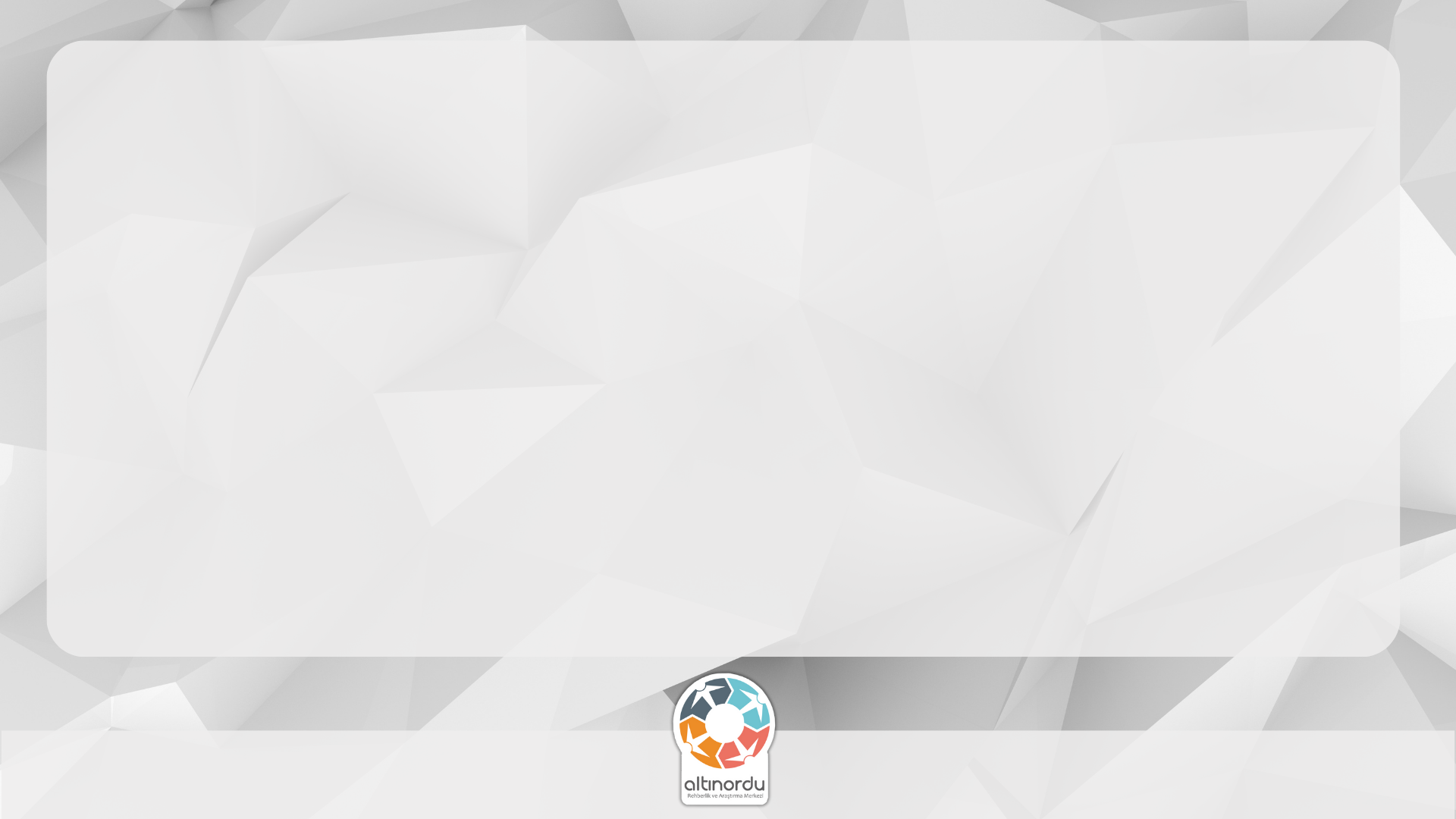 ORDU MUHSİN YAZICIOĞLU SPOR LİSESİ
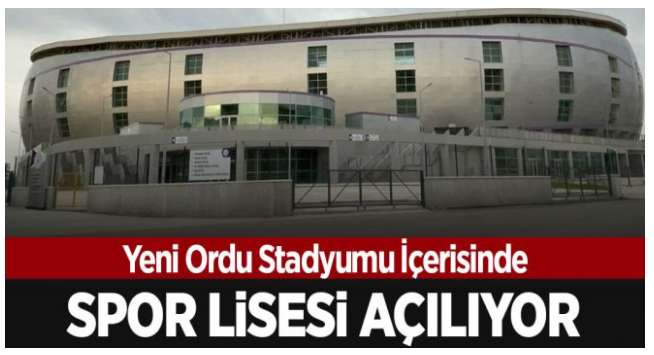 Yerleştirme şekli: Yetenek sınavı ileKontenjan: 90Yetenek sınavı tarihleri okulun resmi web sitesinden duyurulmaktadır.Konum: Yeni ordu stadyumu
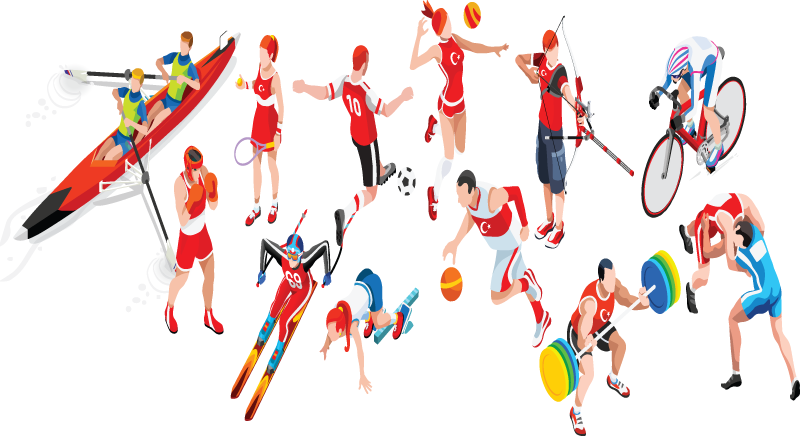 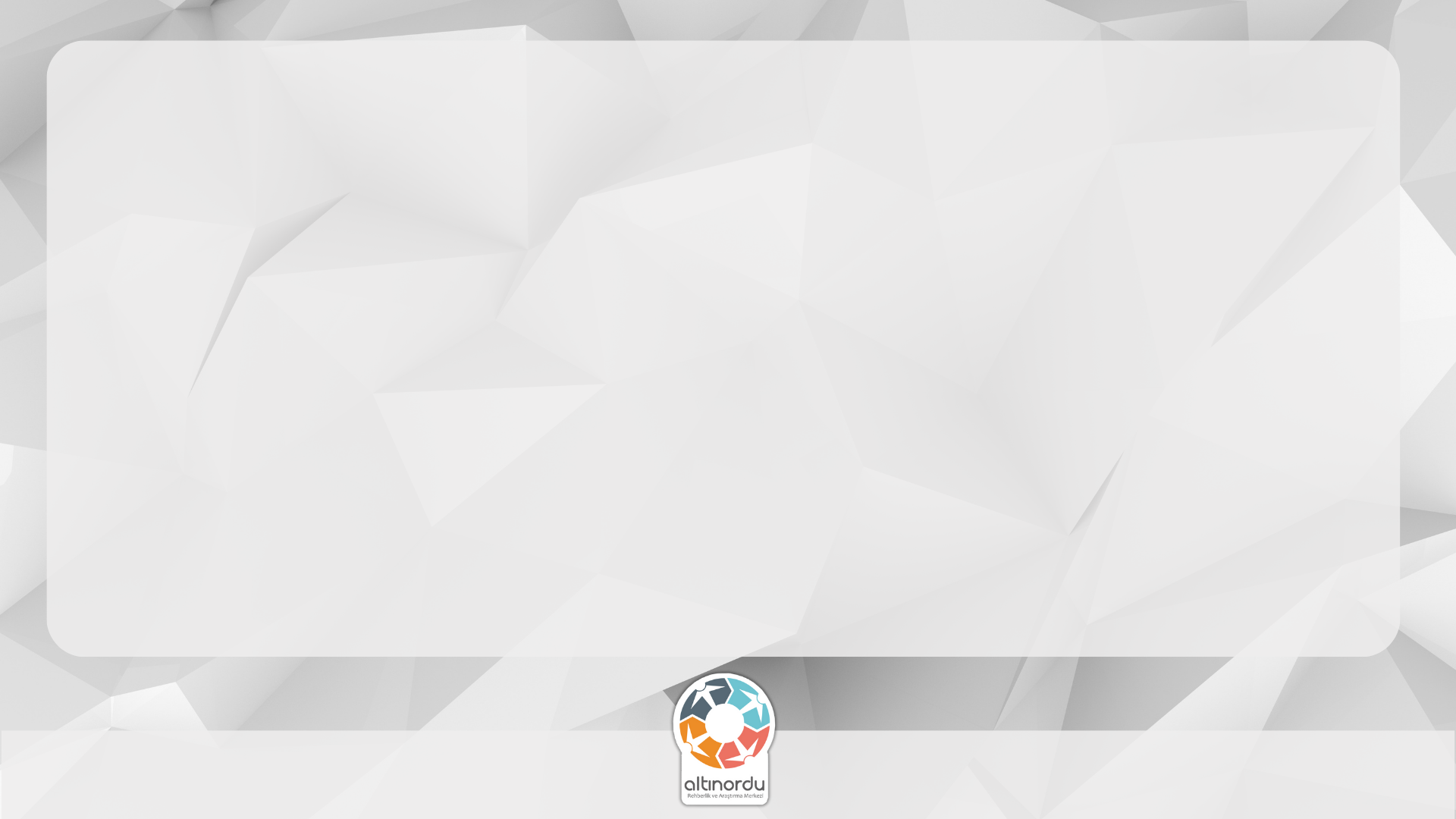 ULUBEY İMAM HATİP LİSESİ (SPOR PROGRAMI)
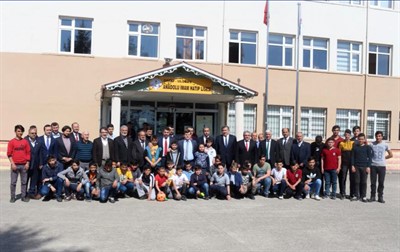 Yerleştirme şekli: Yetenek sınavı Kontenjan: 60 Erkek öğrencilere yönelik Kontenjan değişebilir.Yetenek sınavı tarihler, okulun resmi web sitesinden duyurulmaktadır.Konum: Çatallı Mah. ULUBEY
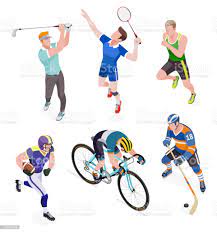 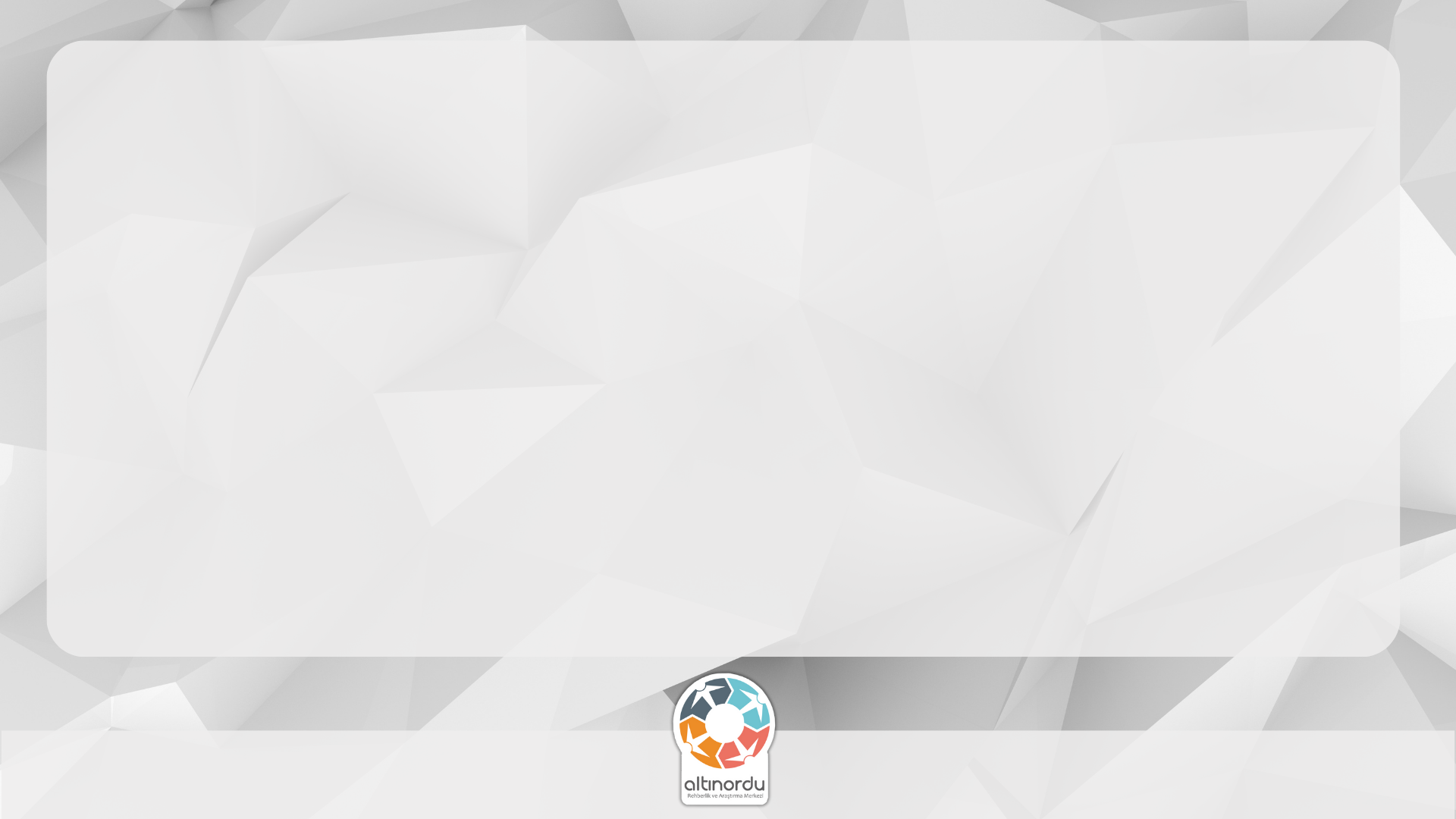 Sınavsız/Yerel Yerleştirme İle Öğrenci Alan Okullar
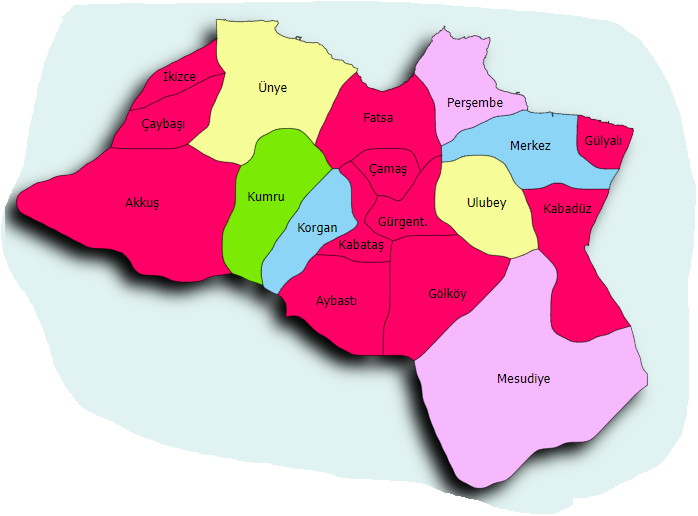 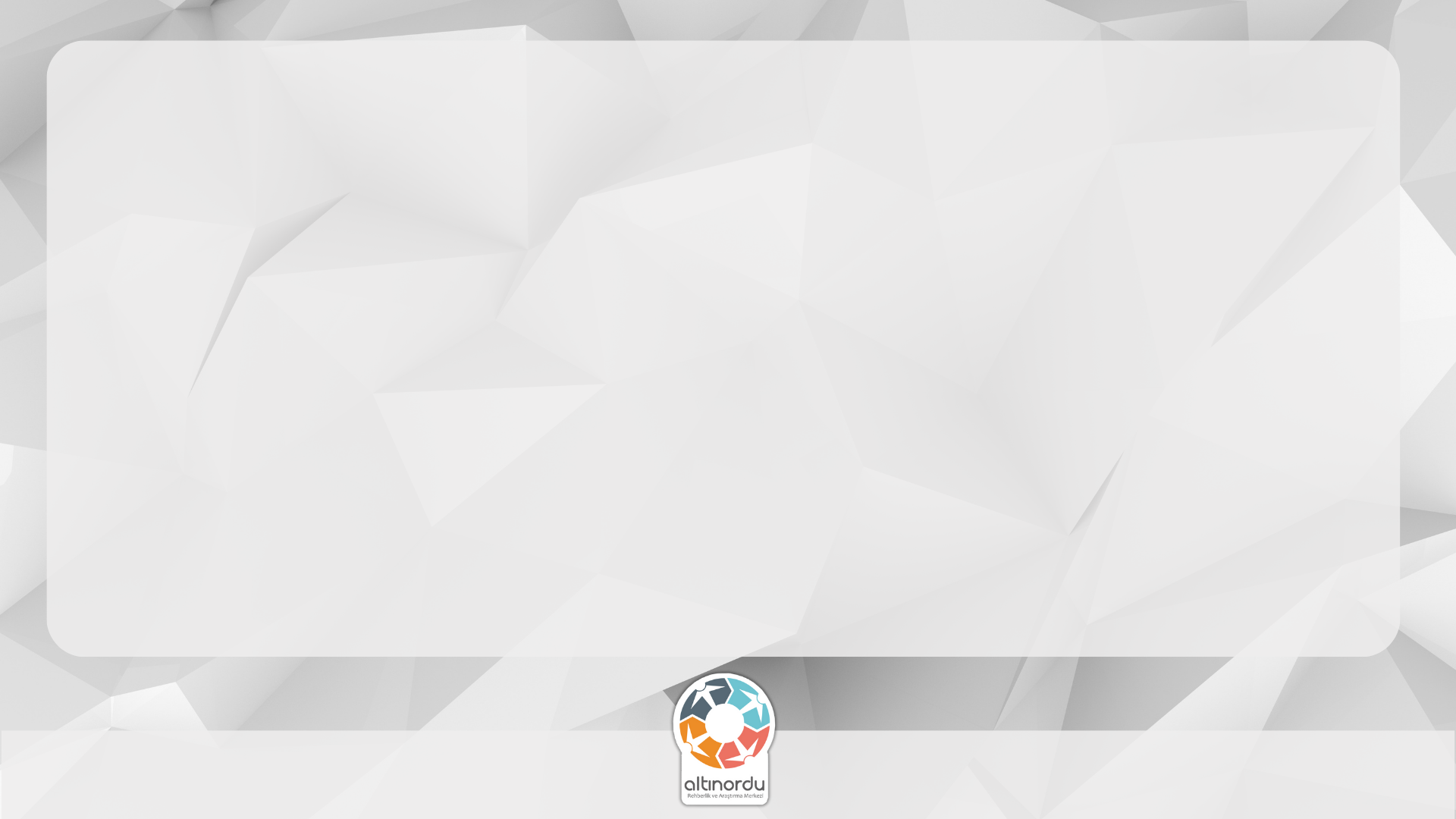 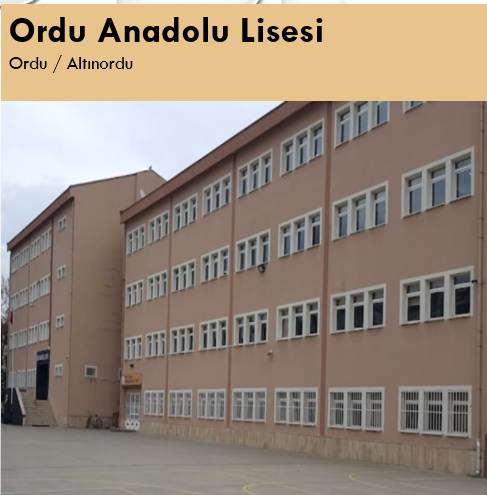 Ordu Anadolu Lisesi
OBP Puanı
97.03
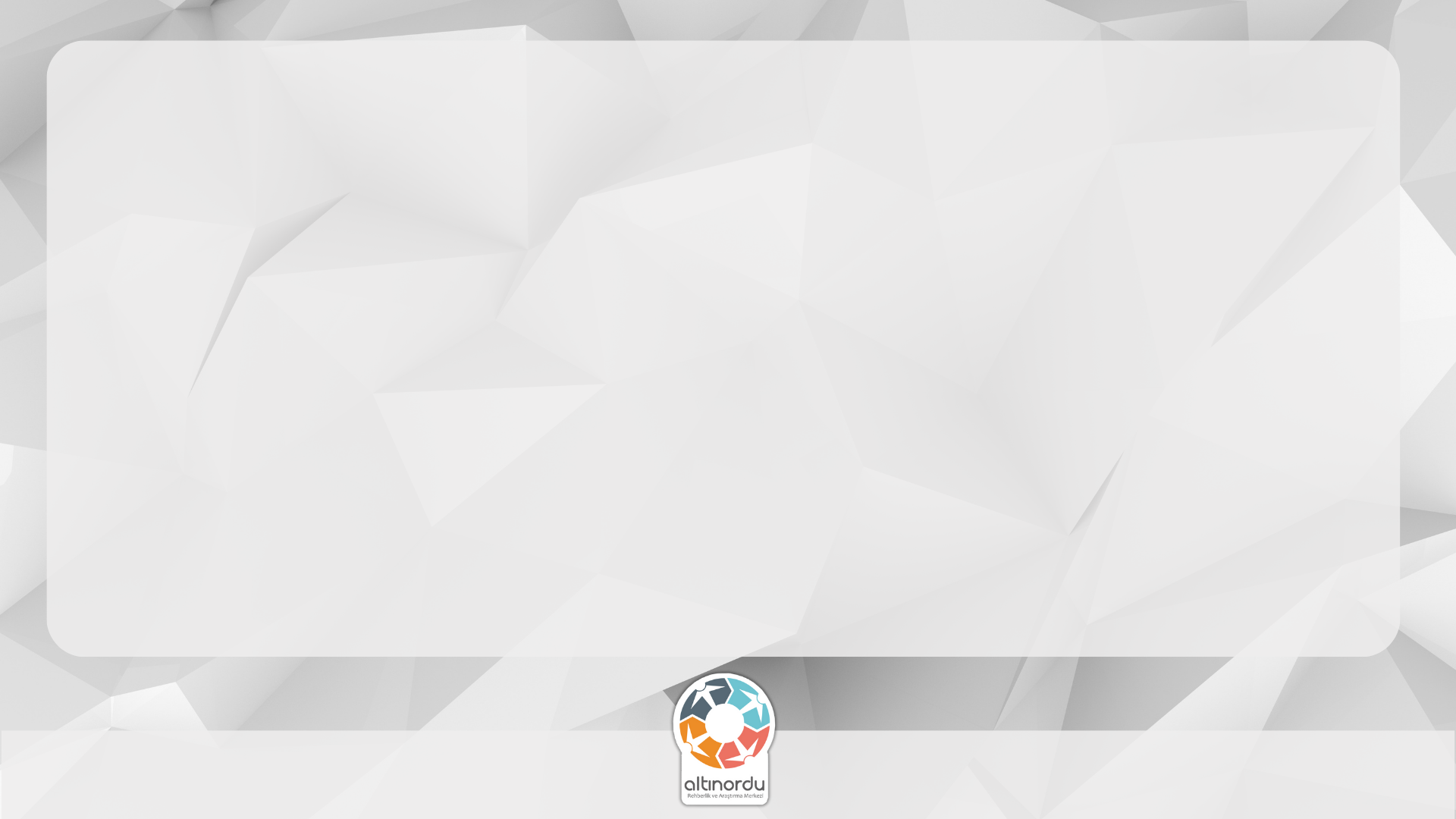 Atatürk Anadolu LisesiOrdu / Altınordu
OBP Puanı
93.3639
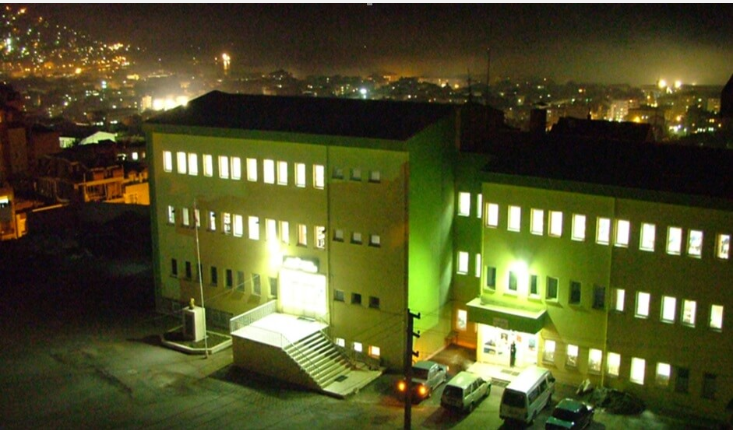 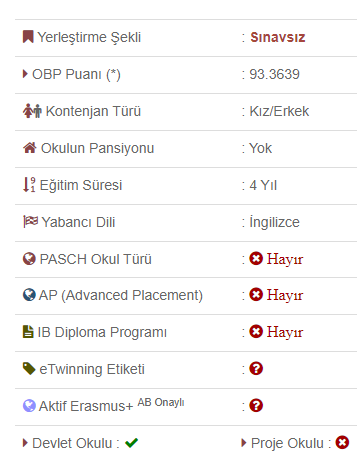 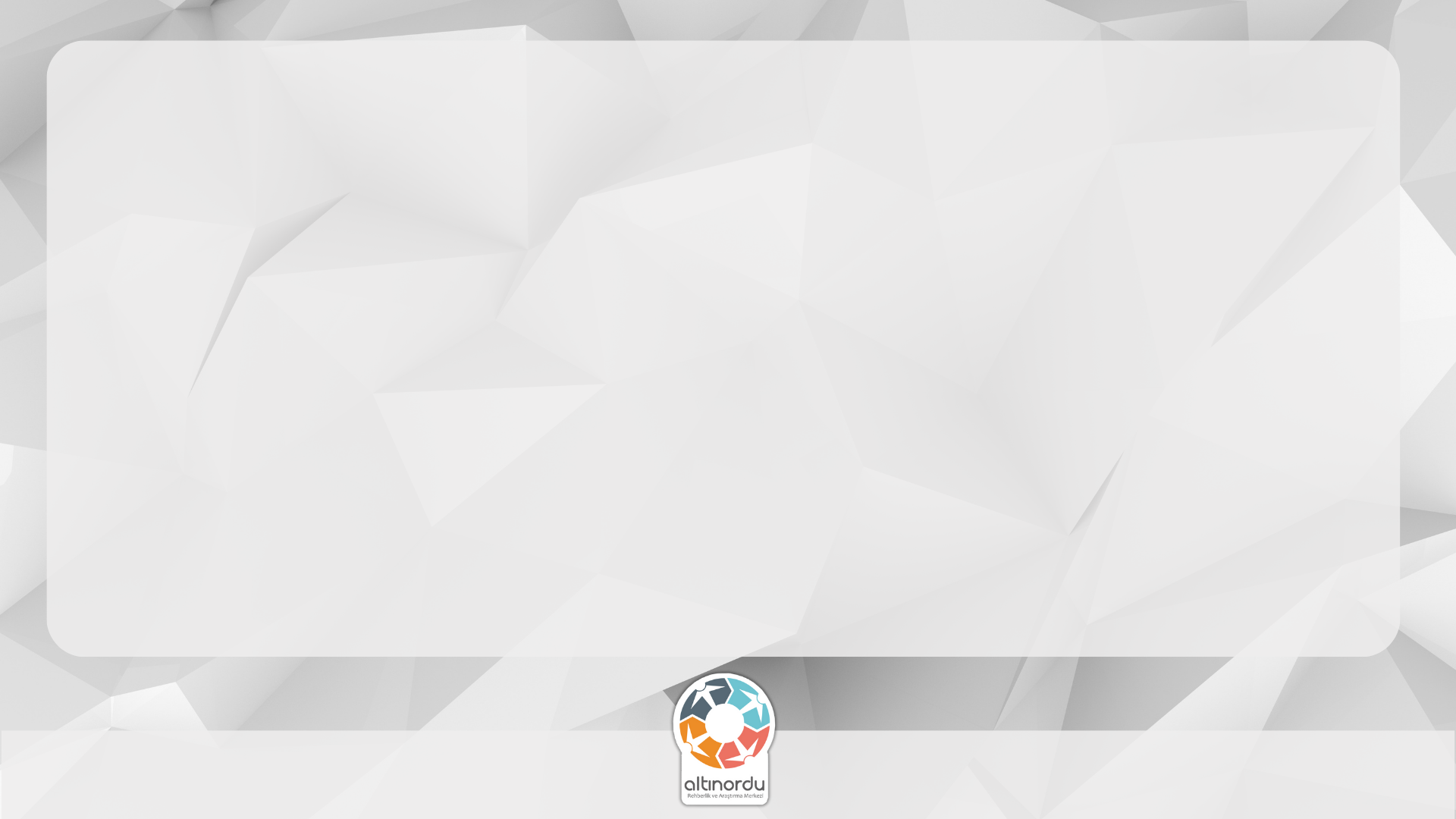 Altınordu Başöğretmen Anadolu LisesiOrdu/Altınordu
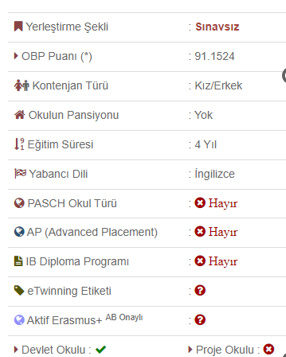 OBP Puanı
91.1524
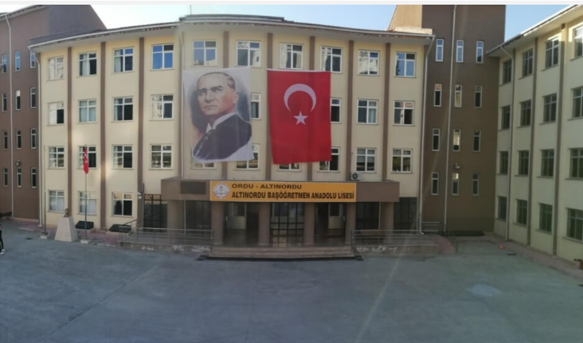 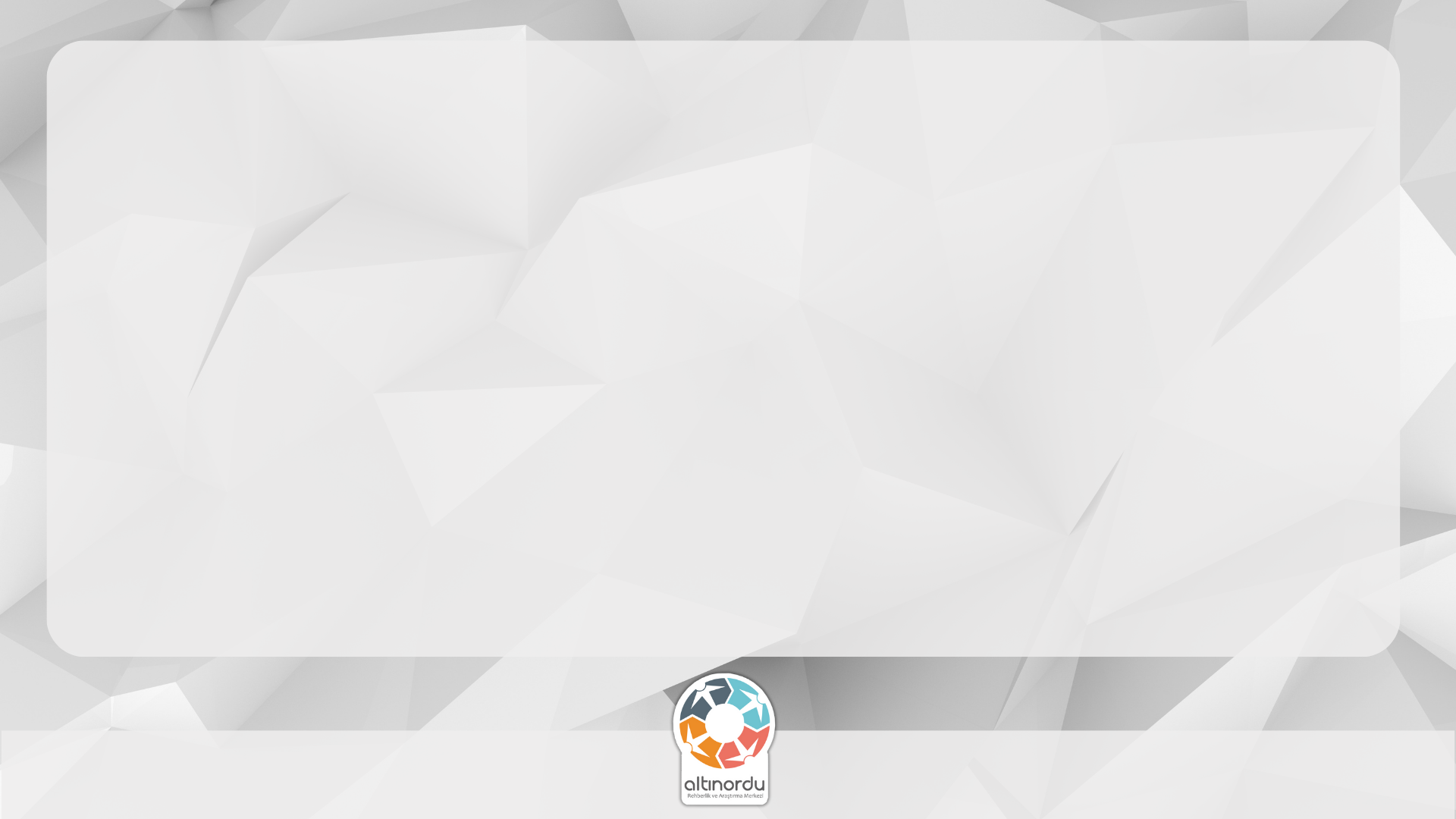 Fatih Anadolu LisesiOrdu/Altınordu
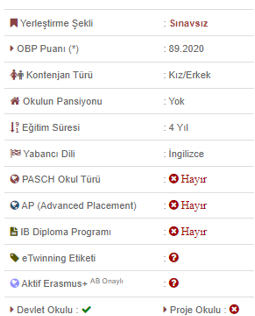 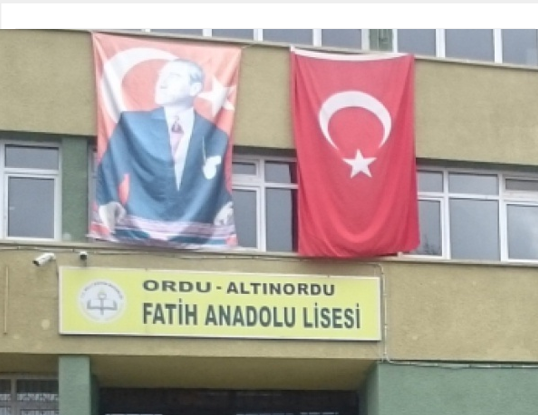 OBP Puanı
89.2020
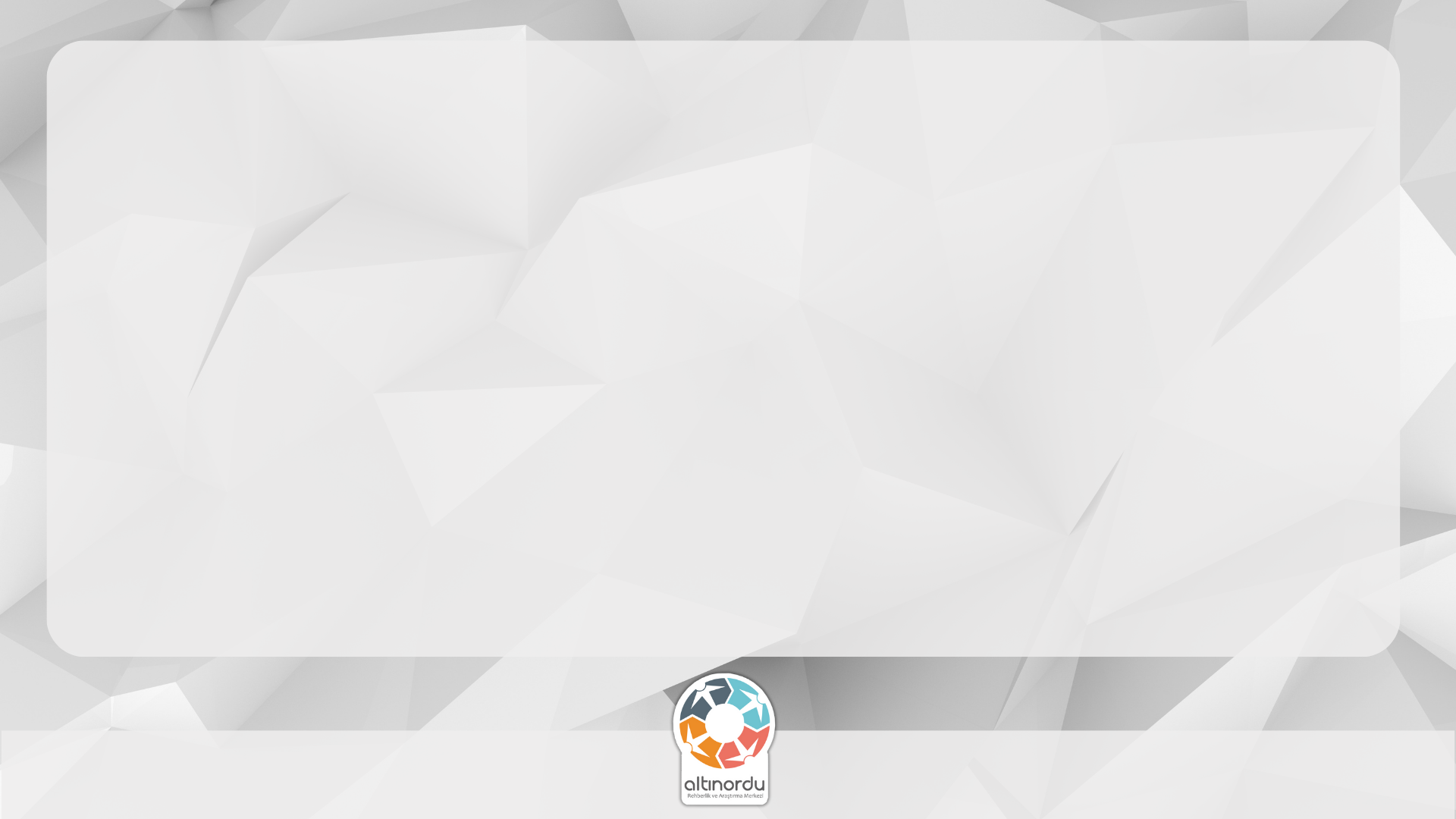 Cumhuriyet Anadolu LisesiOrdu/Altınordu
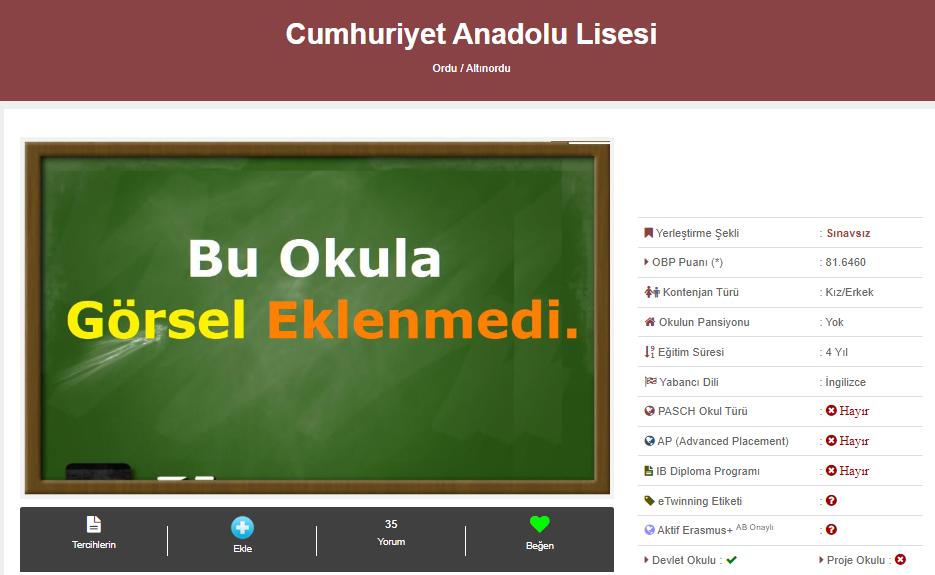 OBP Puanı
81.6460
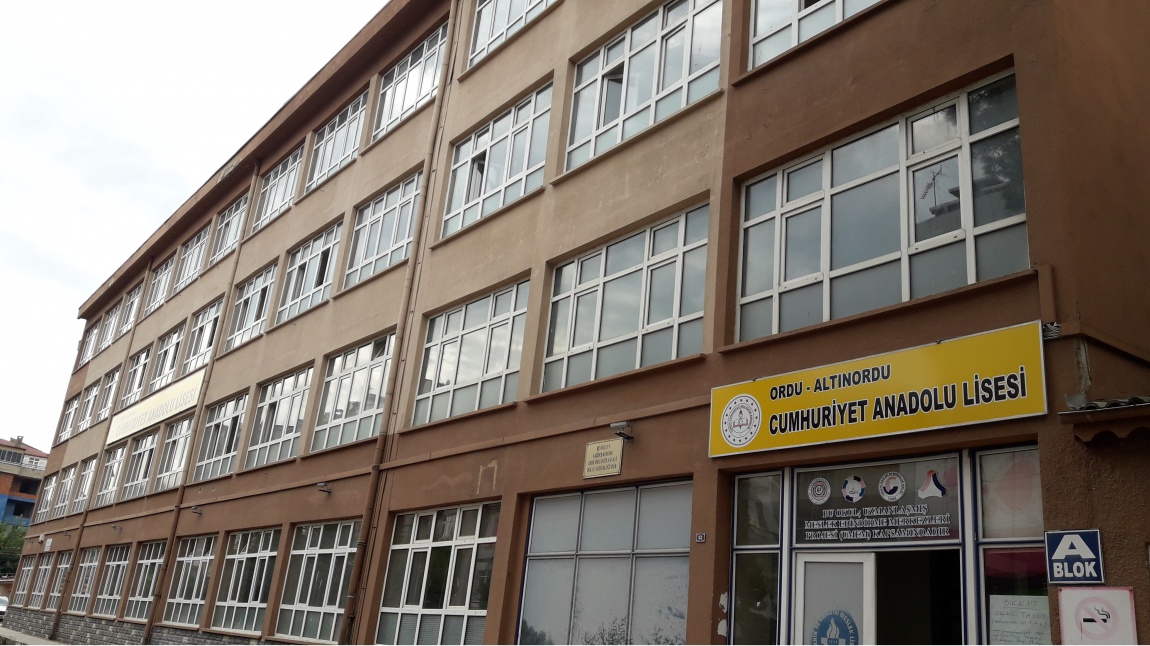 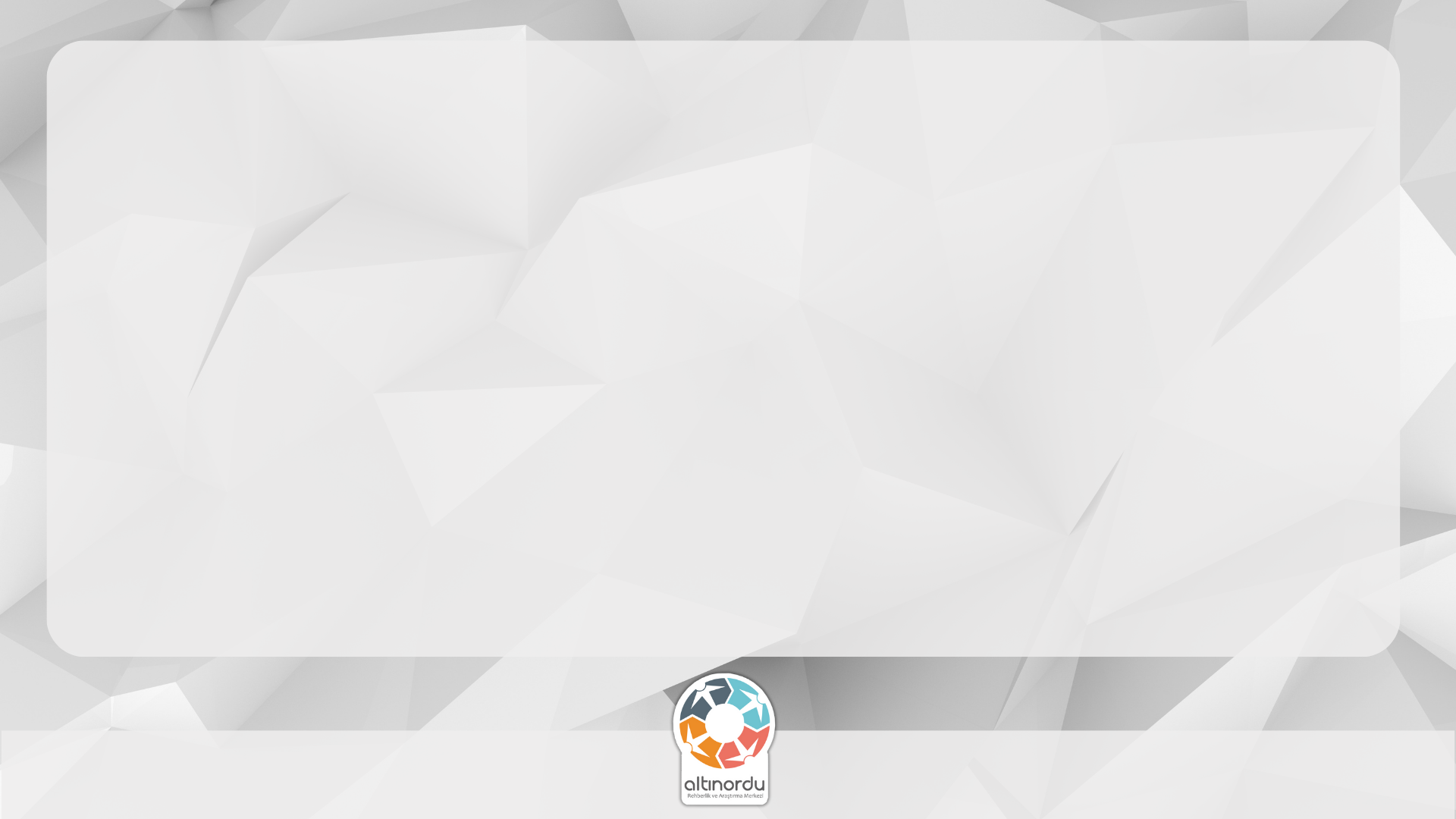 Atatürk Mesleki ve Teknik Anadolu LisesiOrdu/Altınordu
OBP Puanı
77.9429
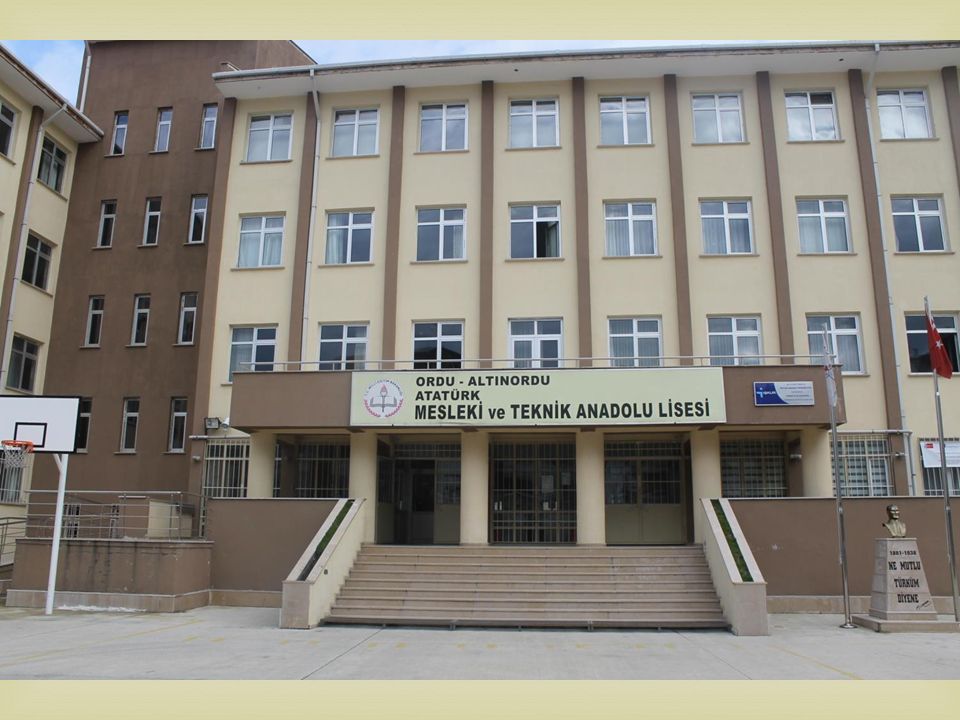 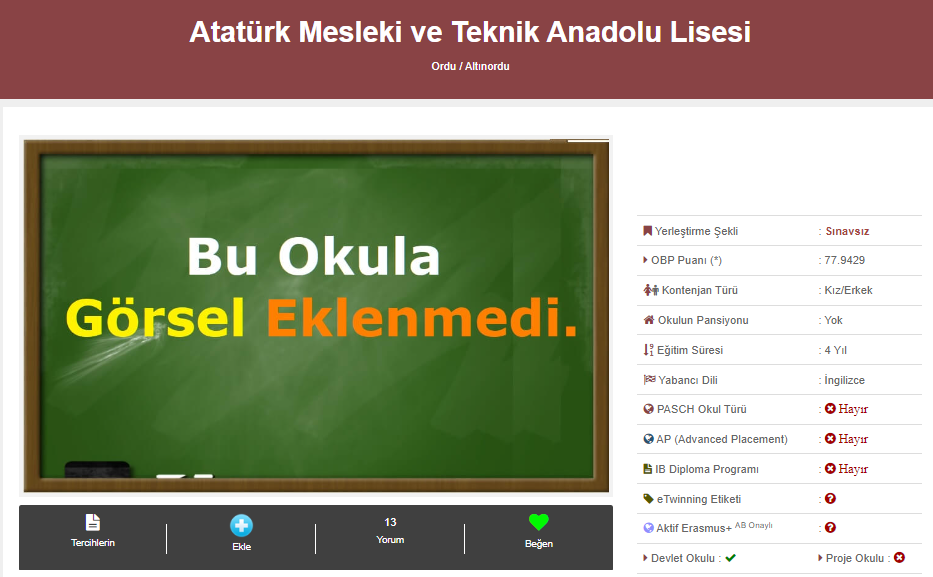 SAĞLIK HİZMETLERİ ALANI: Ebe Yardımcılığı, Hemşire Yardımcılığı, Sağlık Bakım Teknisyenliği dalları yer almaktadır
Konum: Bahçelievler Mah. Altınordu
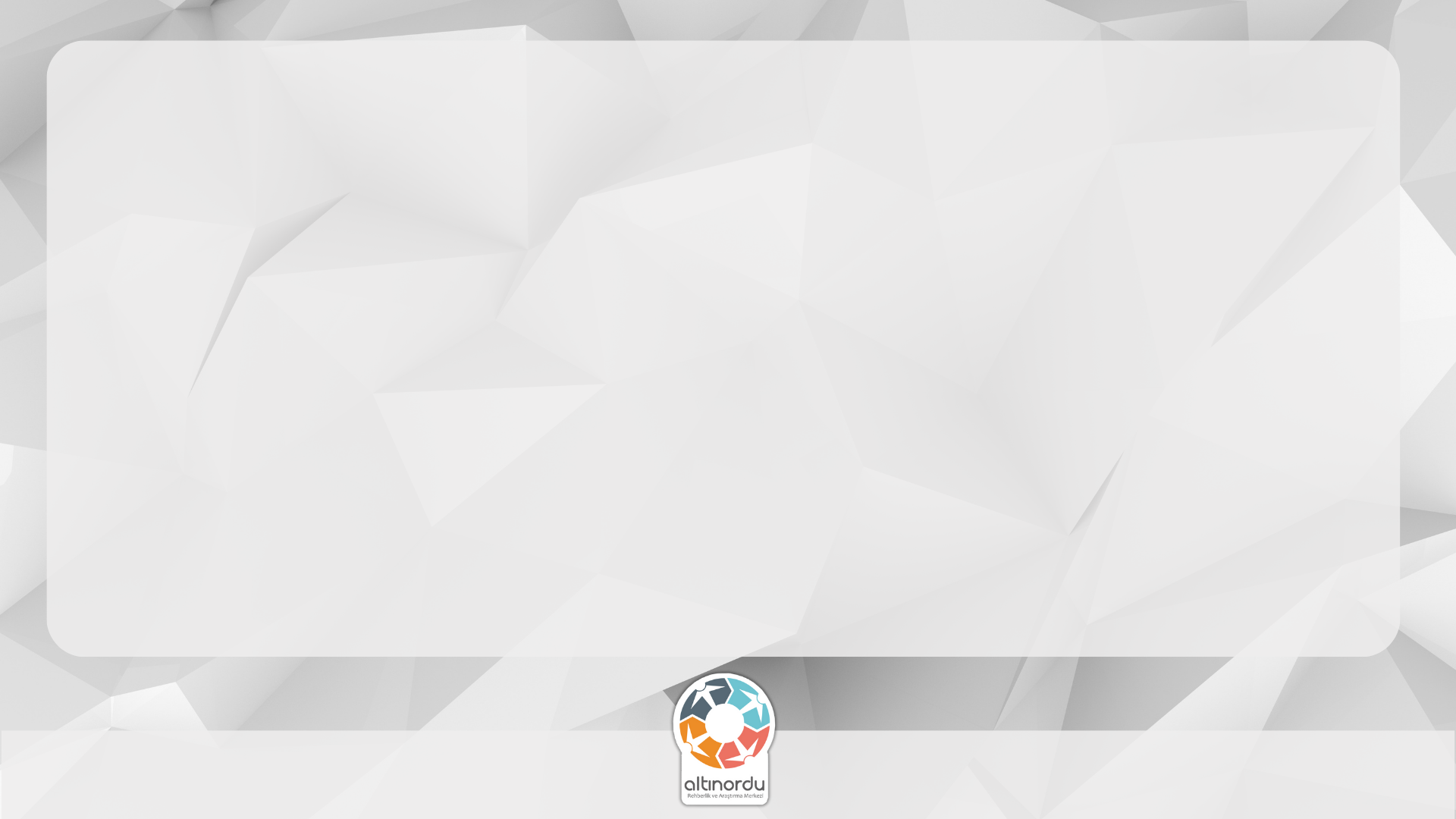 Zuverkaya Mesleki ve Teknik Anadolu LisesiOrdu/Altınordu
OBP Puanı
37.7860
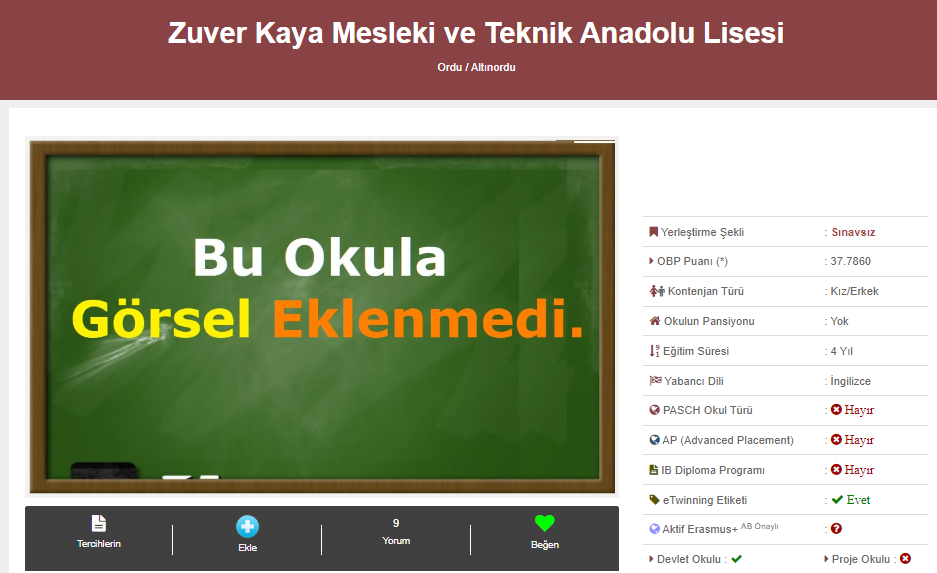 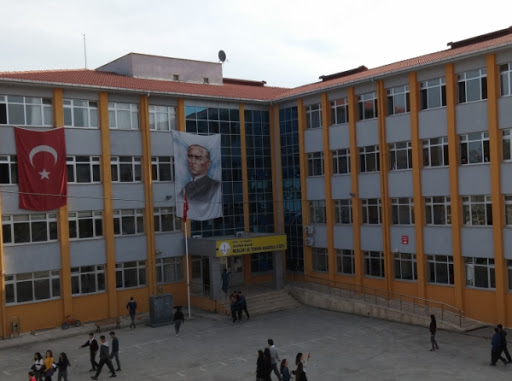 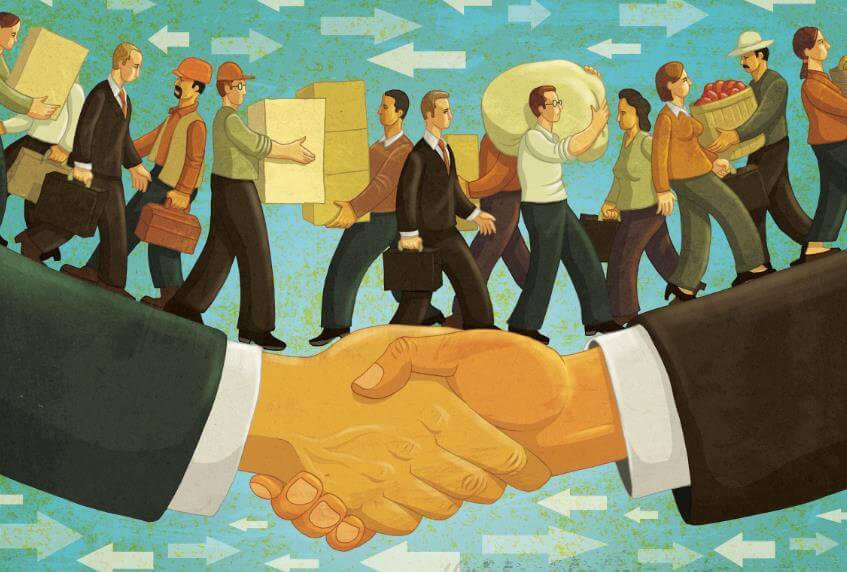 -Bilişim Teknolojileri Alanı, Muhasebe ve Finansman, Büro Yönetimi Alanı, Adalet, Mesleki Eğitim Programı
Konum: Bahçelievler Mah. Altınordu
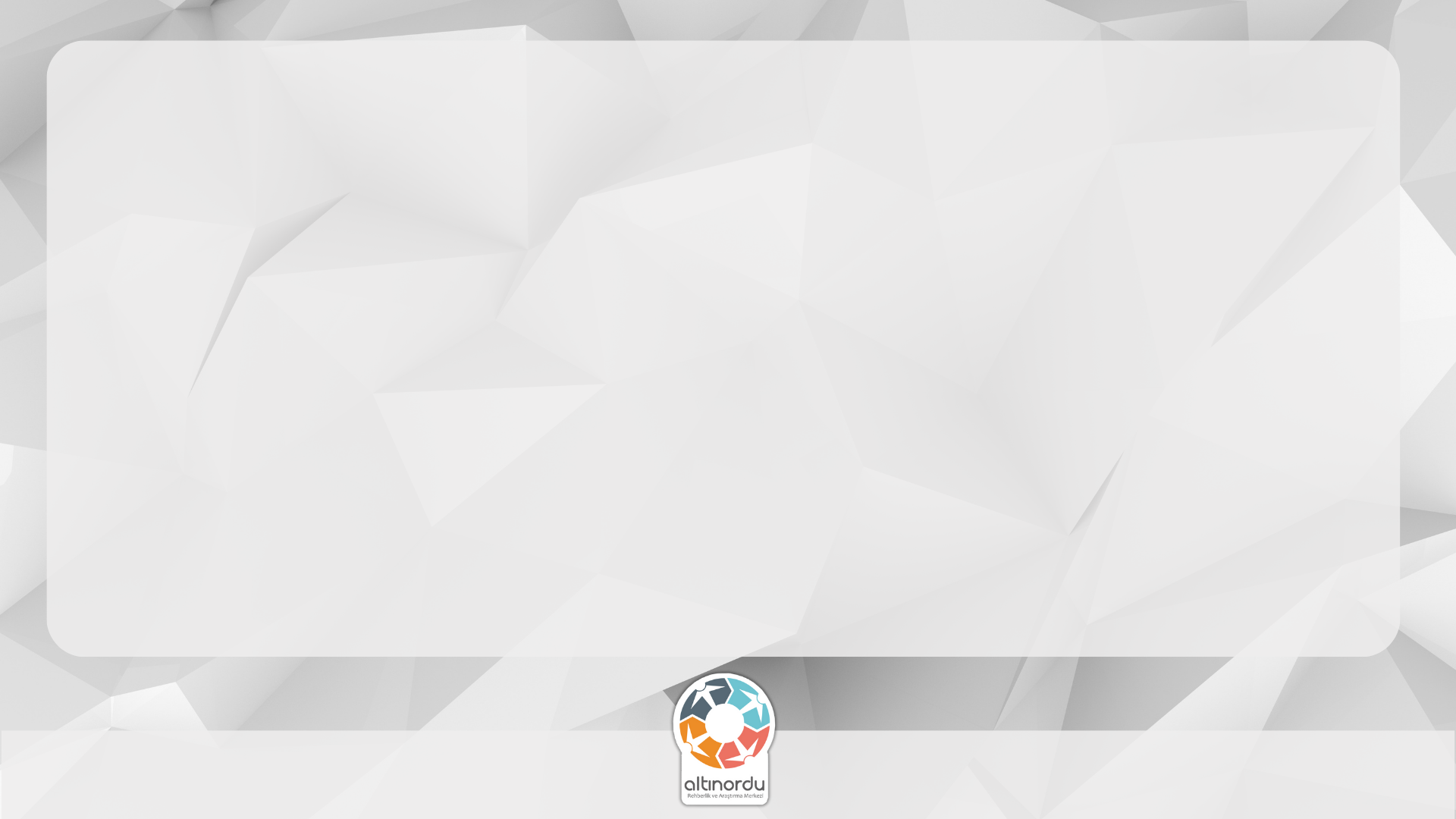 Boztepe Mesleki ve Teknik Anadolu LisesiOrdu/Altınordu
OBP Puanı
64.00
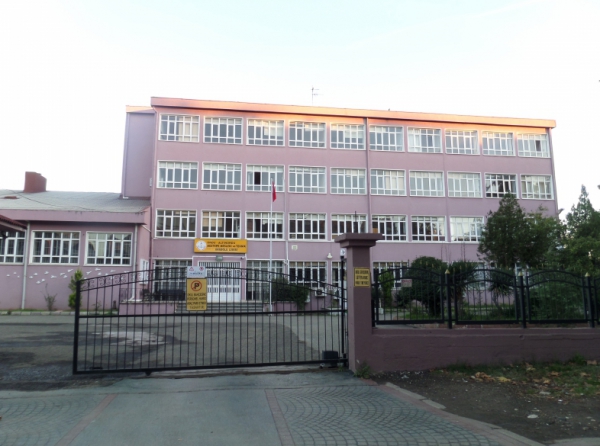 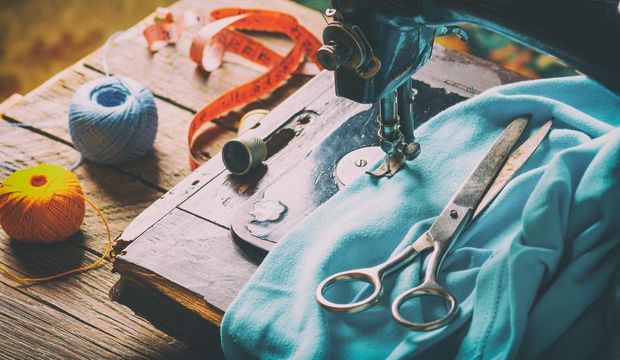 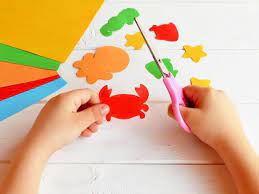 -Bilişim Teknolojileri, Çocuk Gelişimi ve Eğitimi, Giyim Üretim Teknolojisi, Grafik ve Fotoğraf, Güzellik ve Saç Bakımı, Yiyecek İçecek Hizmetleri, Mesleki Eğitim ProgramıKonum: Bahçelievler Mah. Altınordu
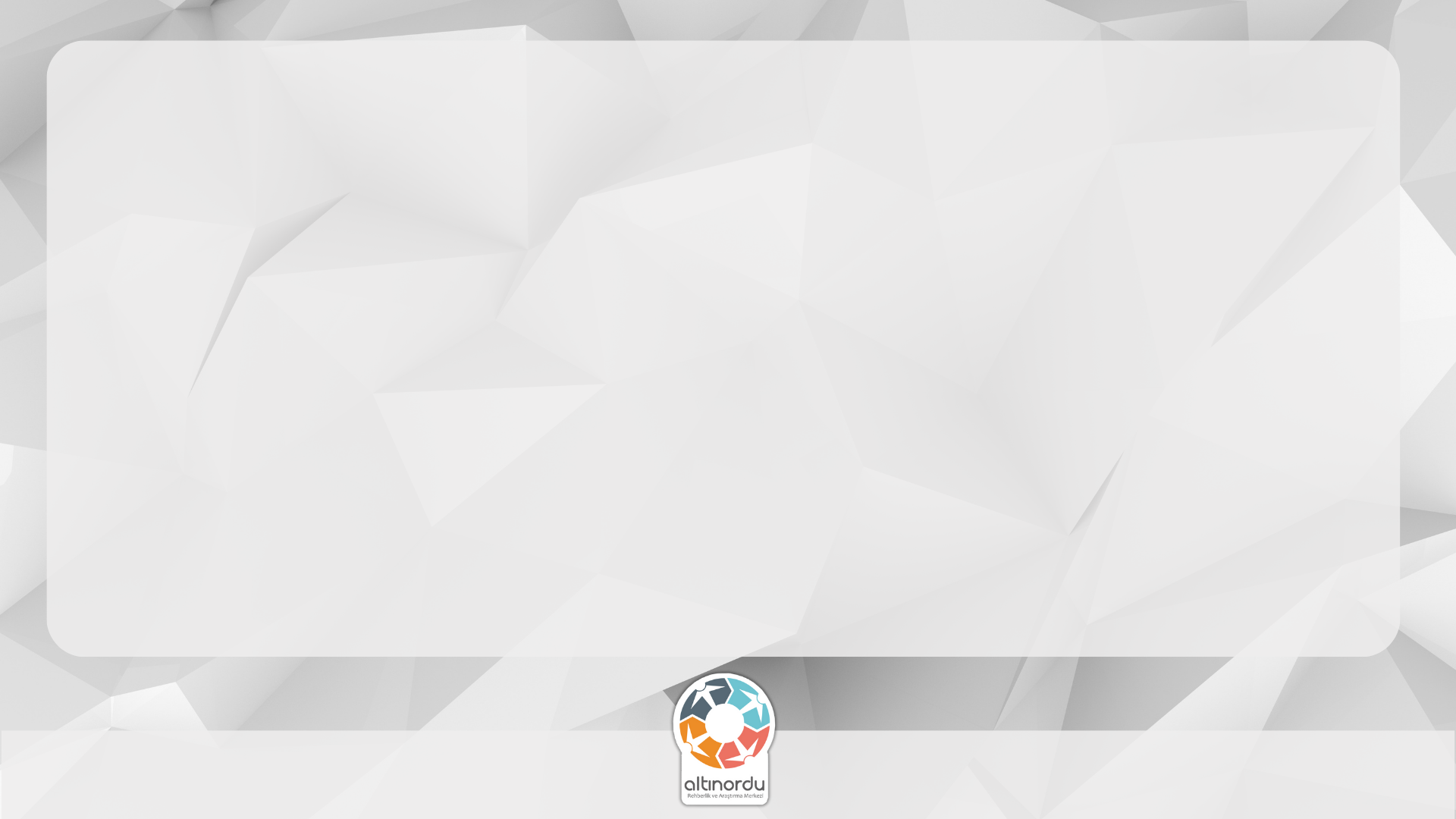 TOBB Mesleki ve Teknik Anadolu LisesiOrdu/Altınordu
OBP Puanı
53.44
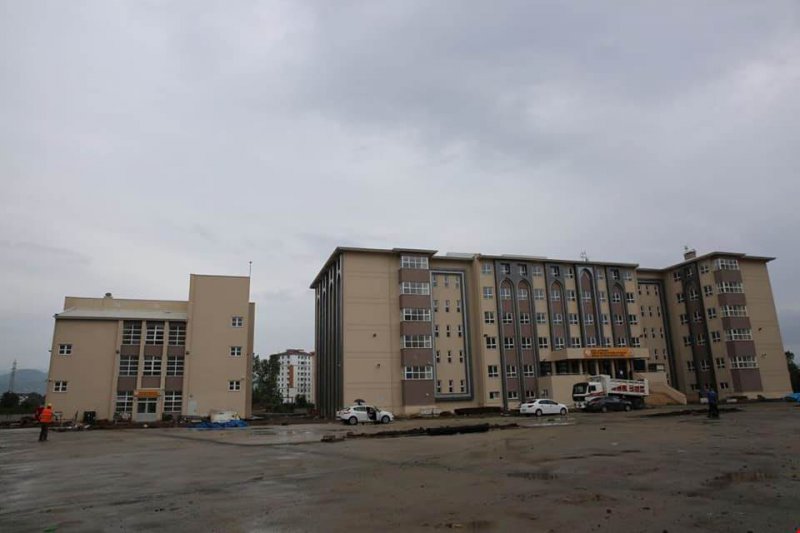 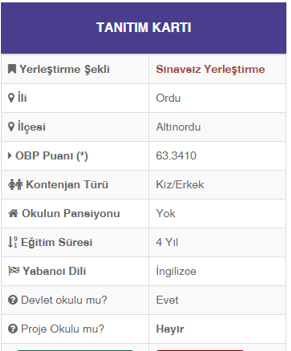 -bilişim teknolojileri alanı-elektrik-elektronik tekno….-makine teknolojileri-mobilya ve iç mekan tasarımı-inşaat teknolojileri-metal teknolojileri-motor teknolojileri -tesisat teknolojisi ve iklimlendirme-endüstriyel otomasyon tekn.- mesleki eğitim programıKonum: Cumhuriyet Mah.
53,44
VAR
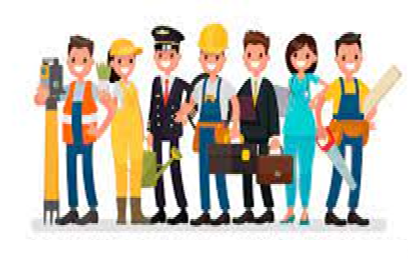 ERKEK
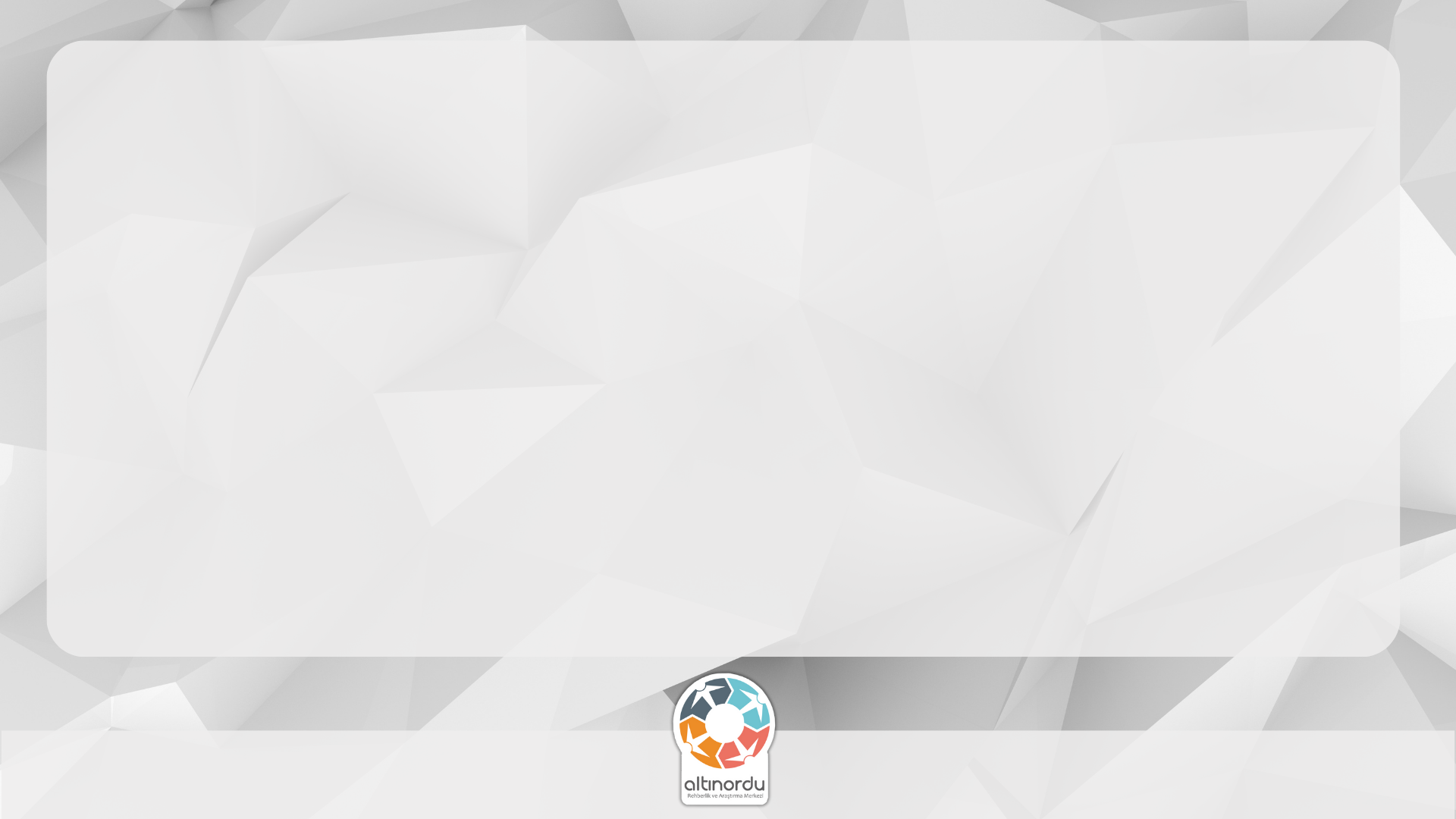 Altınordu Kız Anadolu İmam Hatip LisesiOrdu/Altınordu
OBP Puanı
41.3721
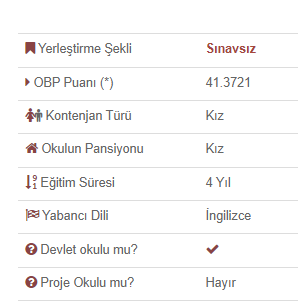 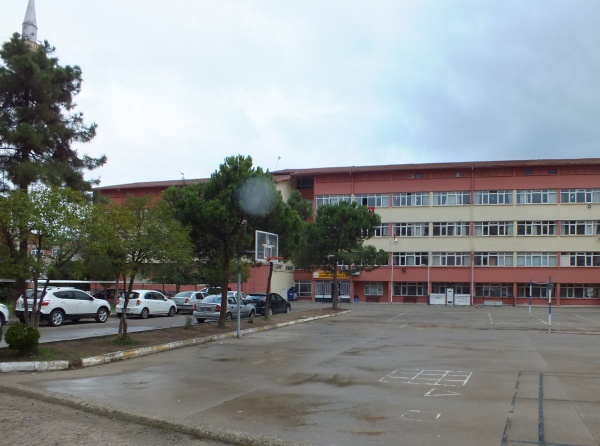 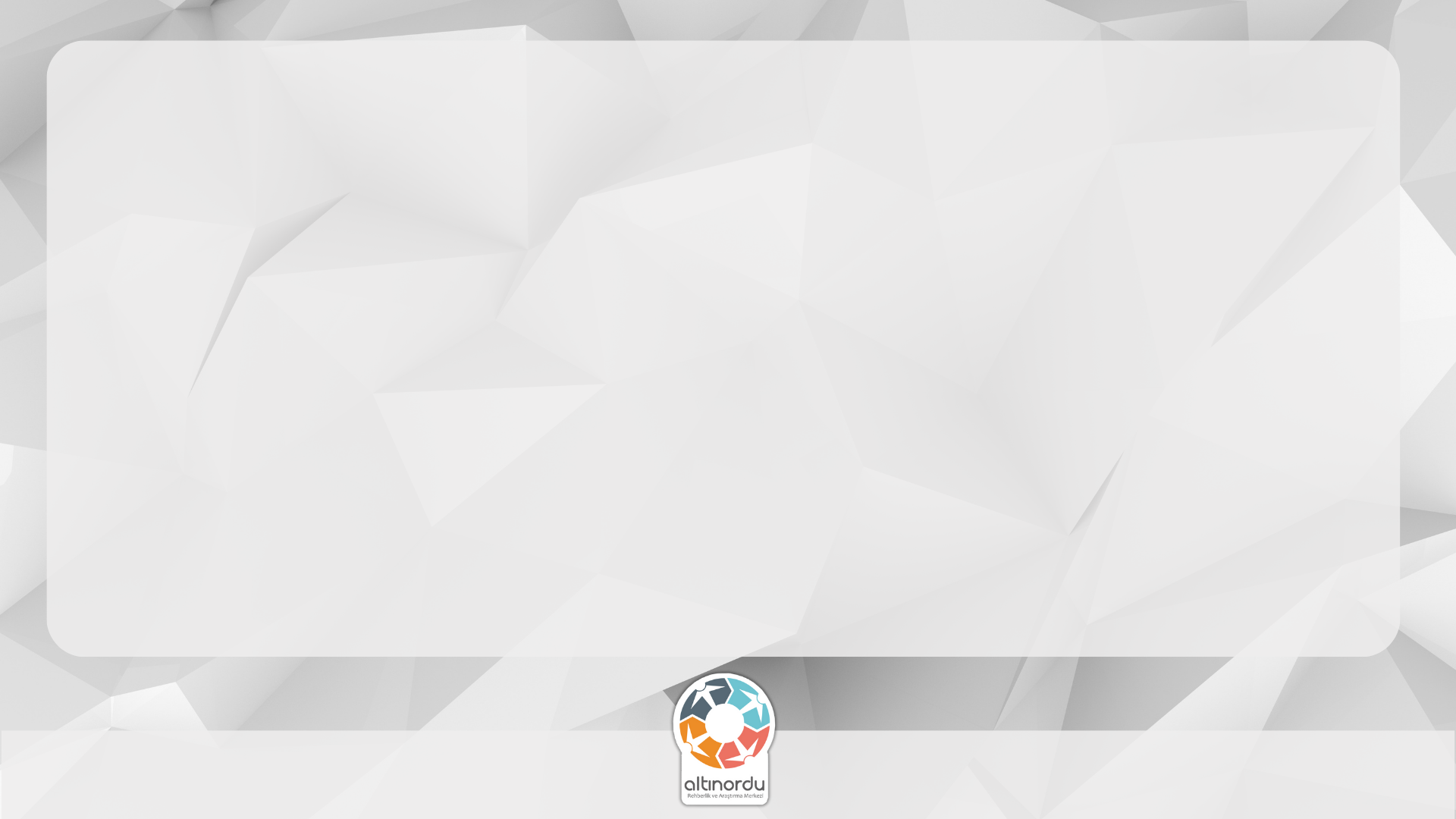 Şehit Sefa Kabakkaya Anadolu İmam Hatip LisesiOrdu/Altınordu
OBP Puanı
29.66
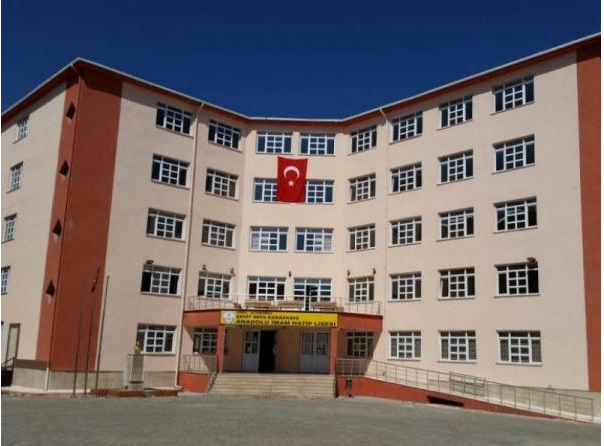 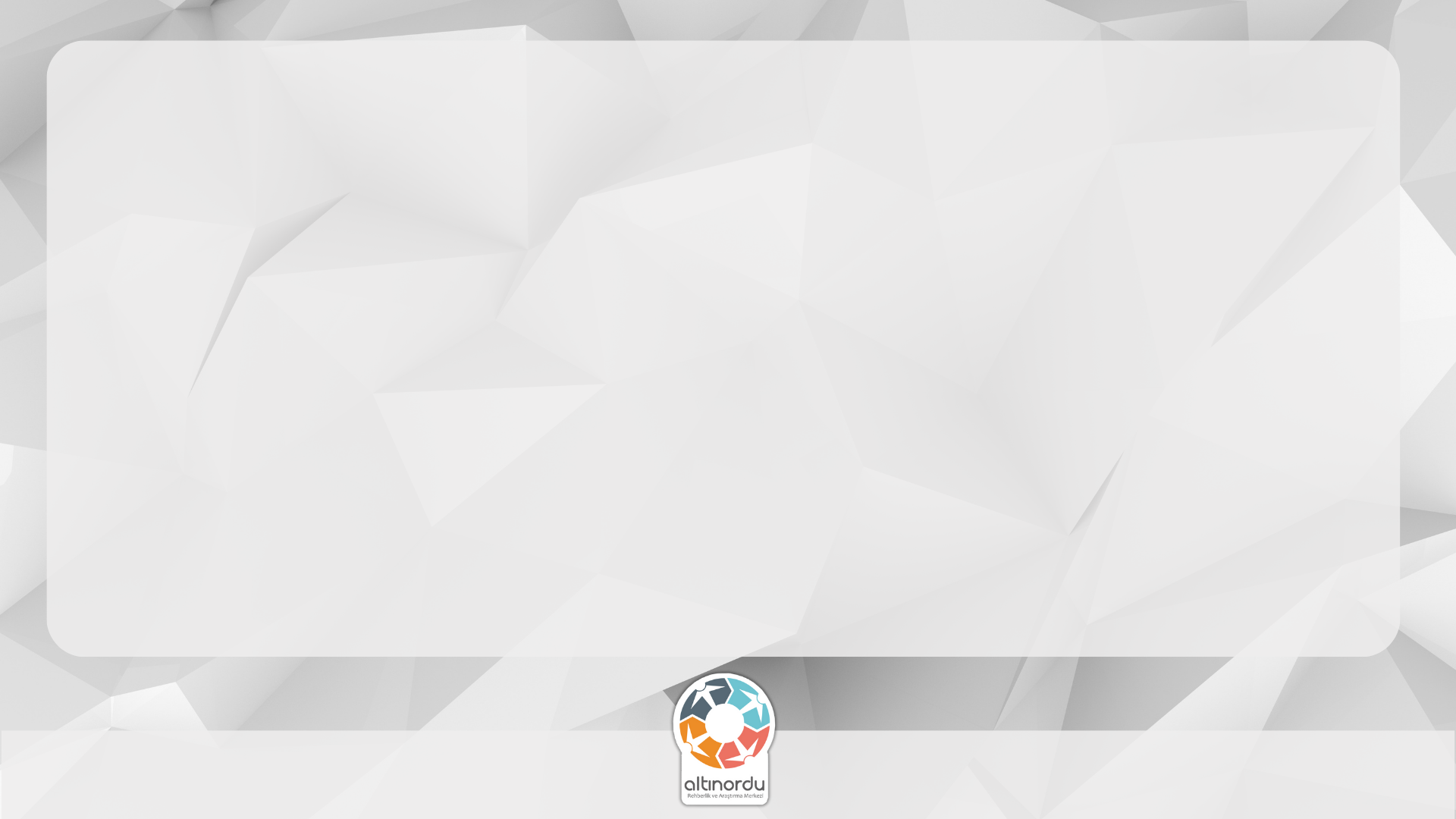 GÜLYALI AYŞE ŞAHİN ANADOLU LİSESİ
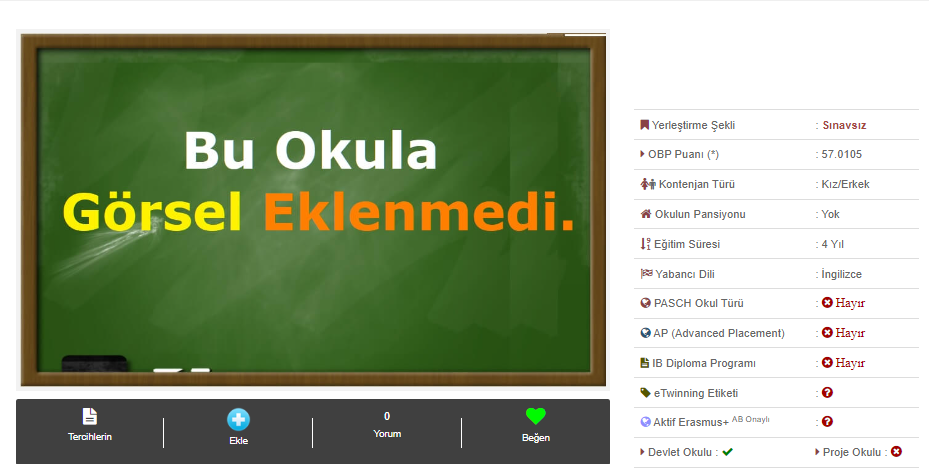 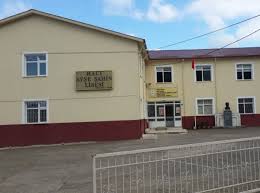 OBP Puanı
57.0105
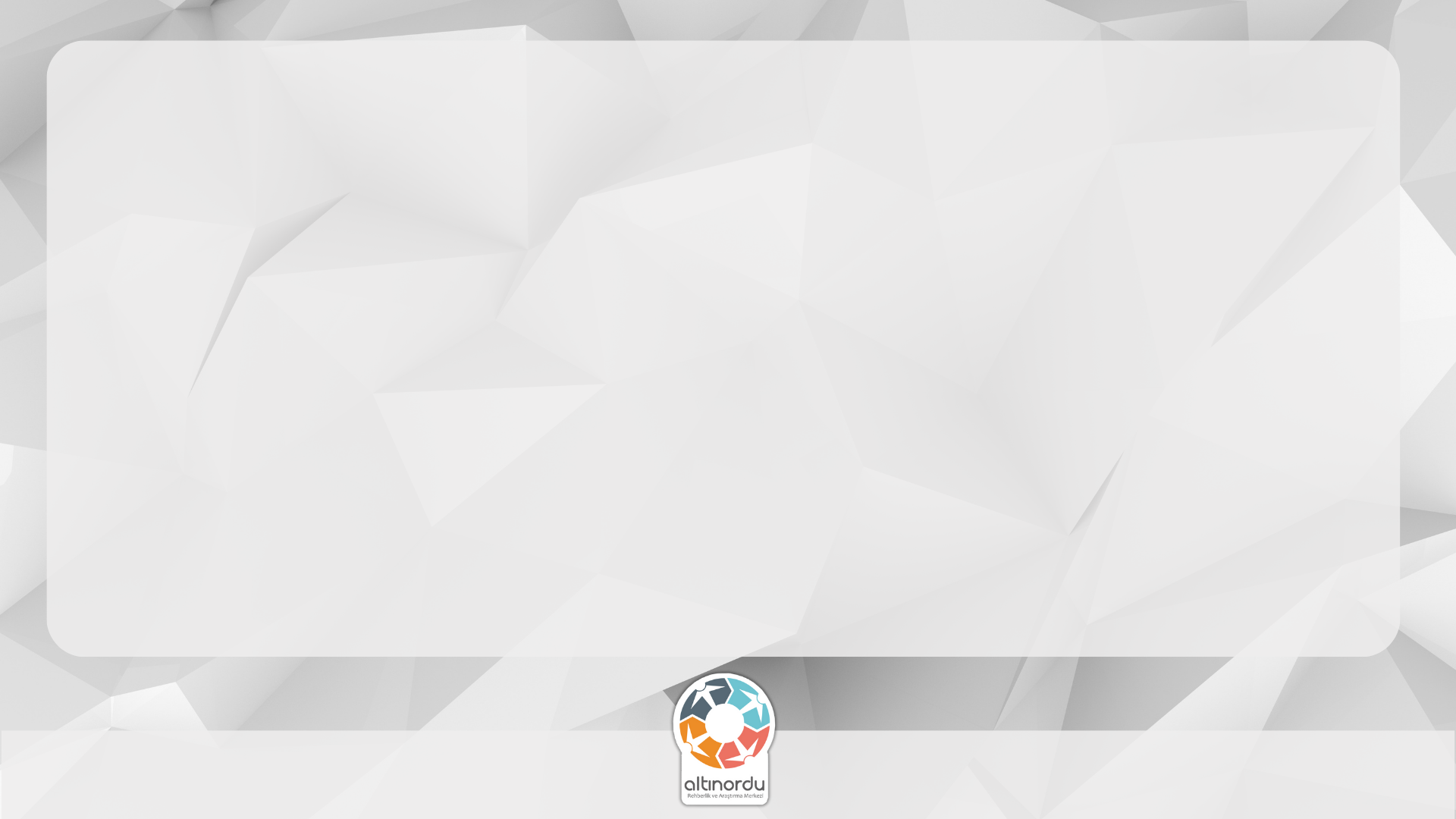 PERŞEMBE ANADOLU İMAM HATİP LİSESİ
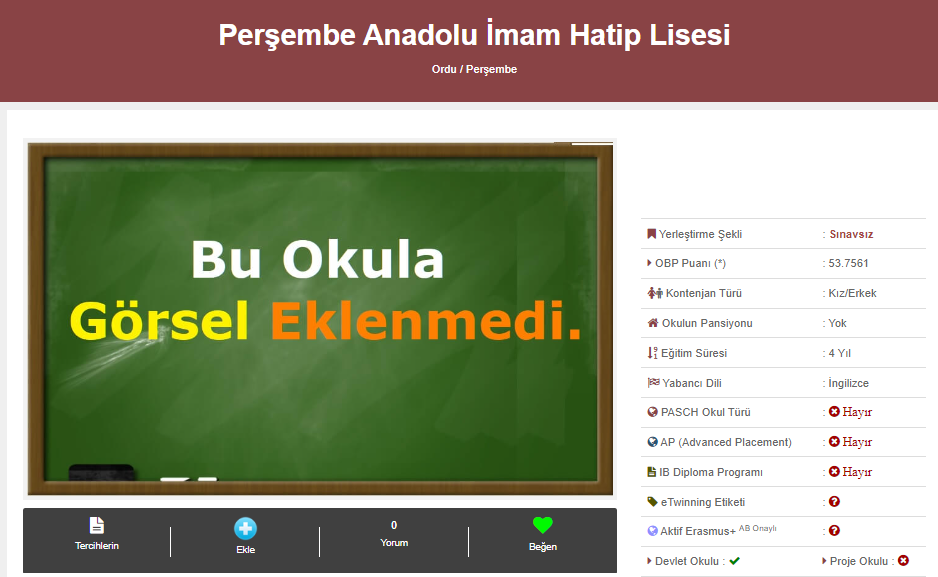 OBP Puanı
53.7561
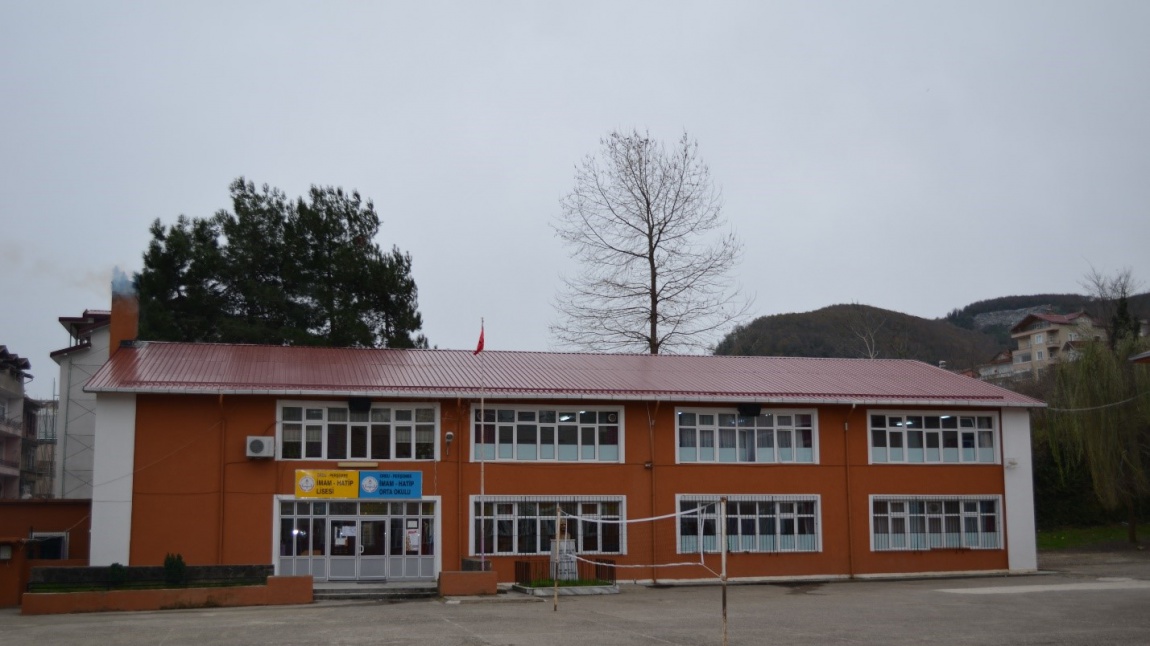 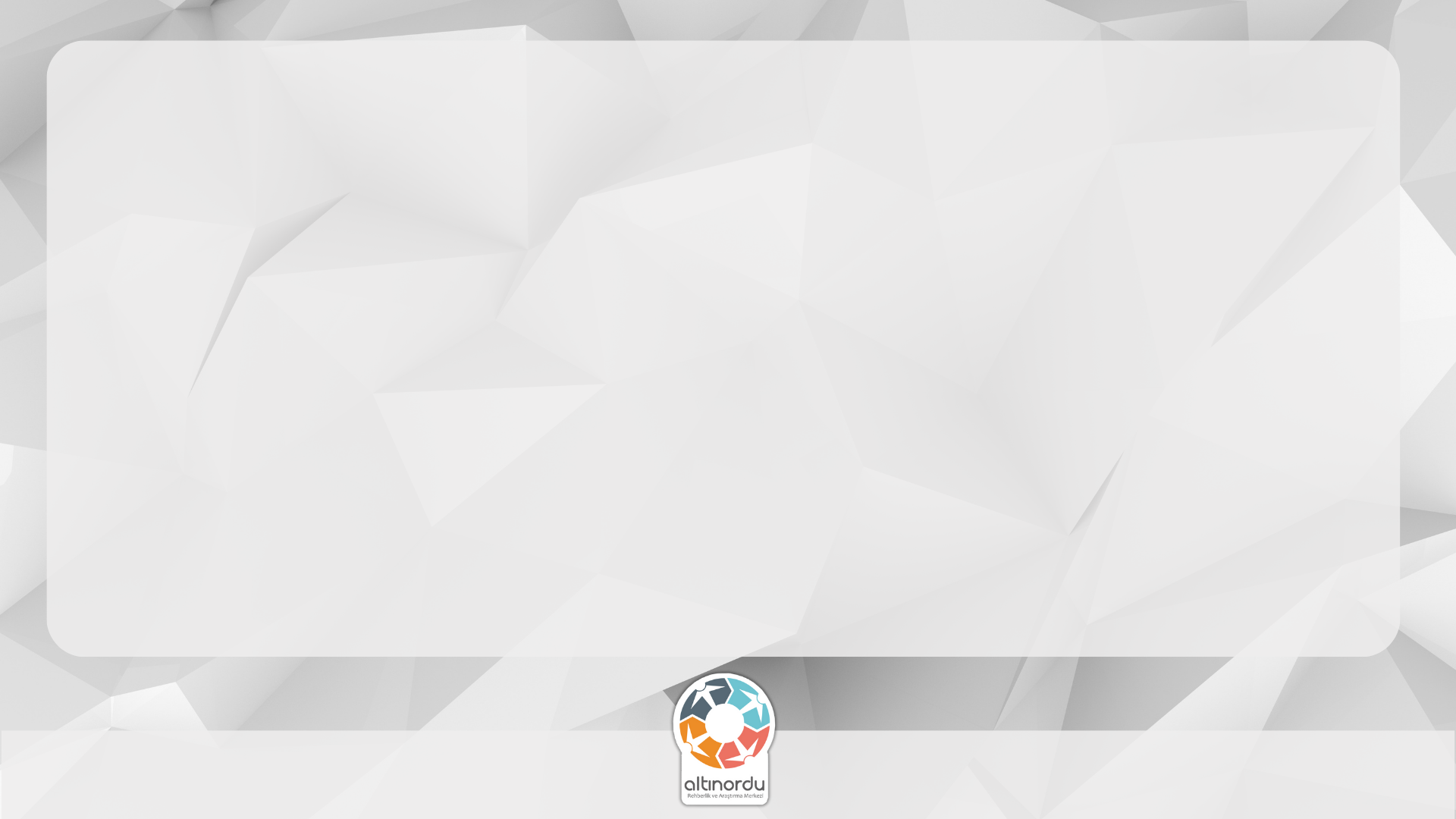 PERŞEMBE ZEHRA ŞELALE ANADOLU LİSESİ
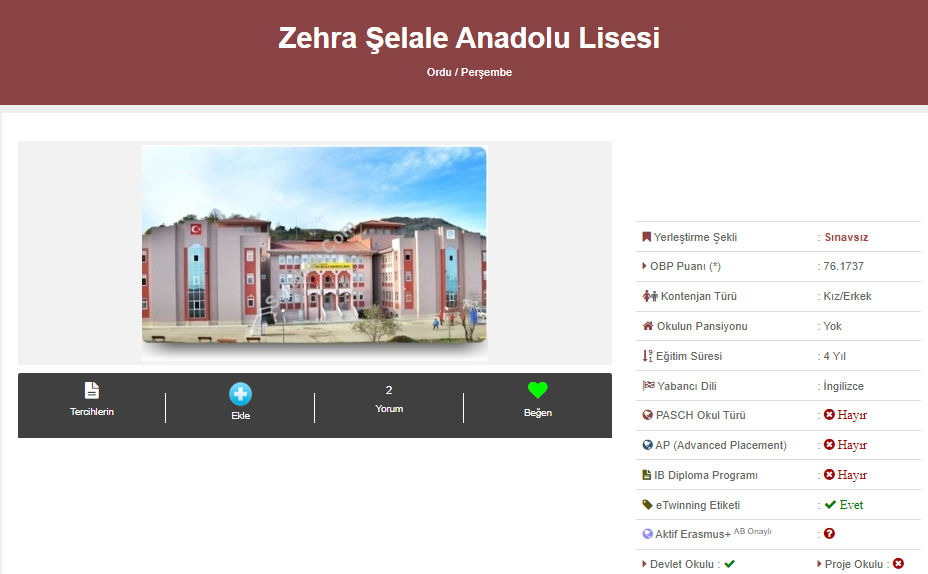 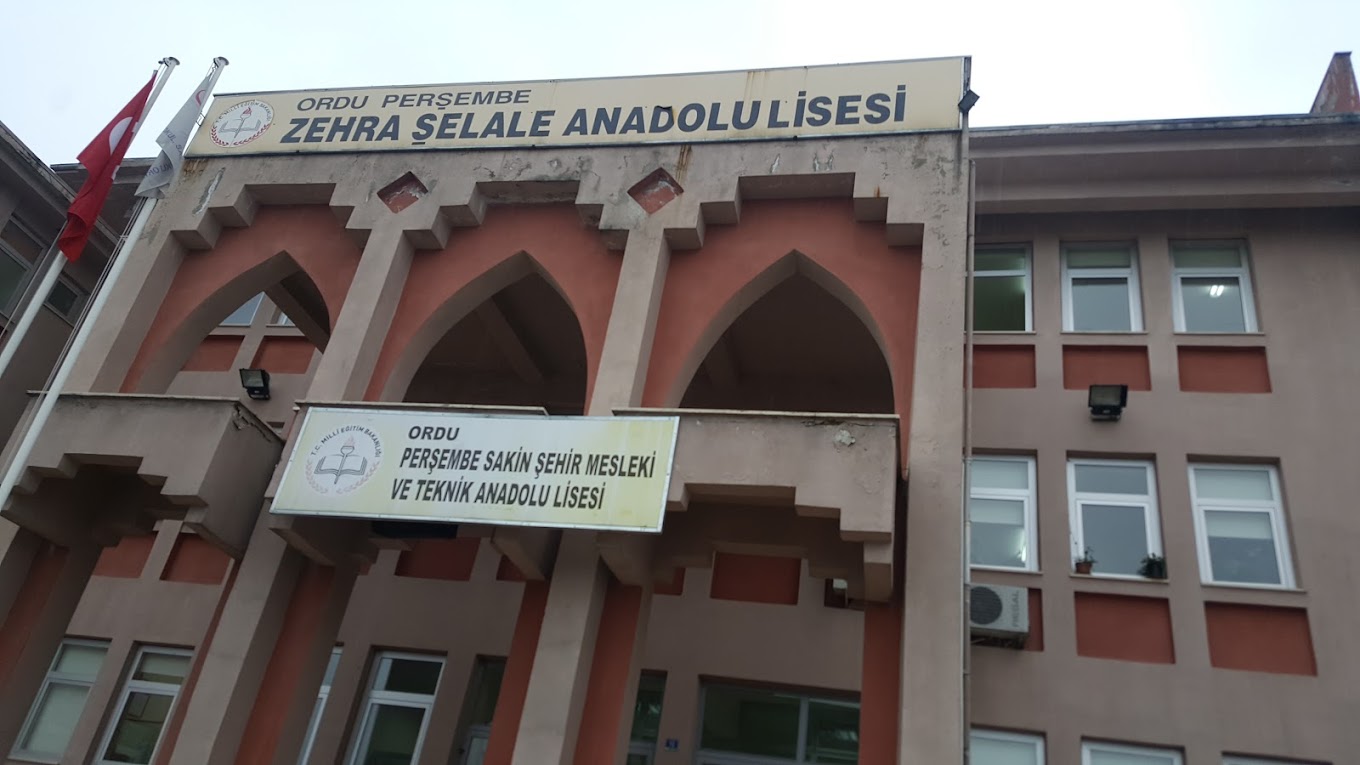 OBP Puanı
76.1737
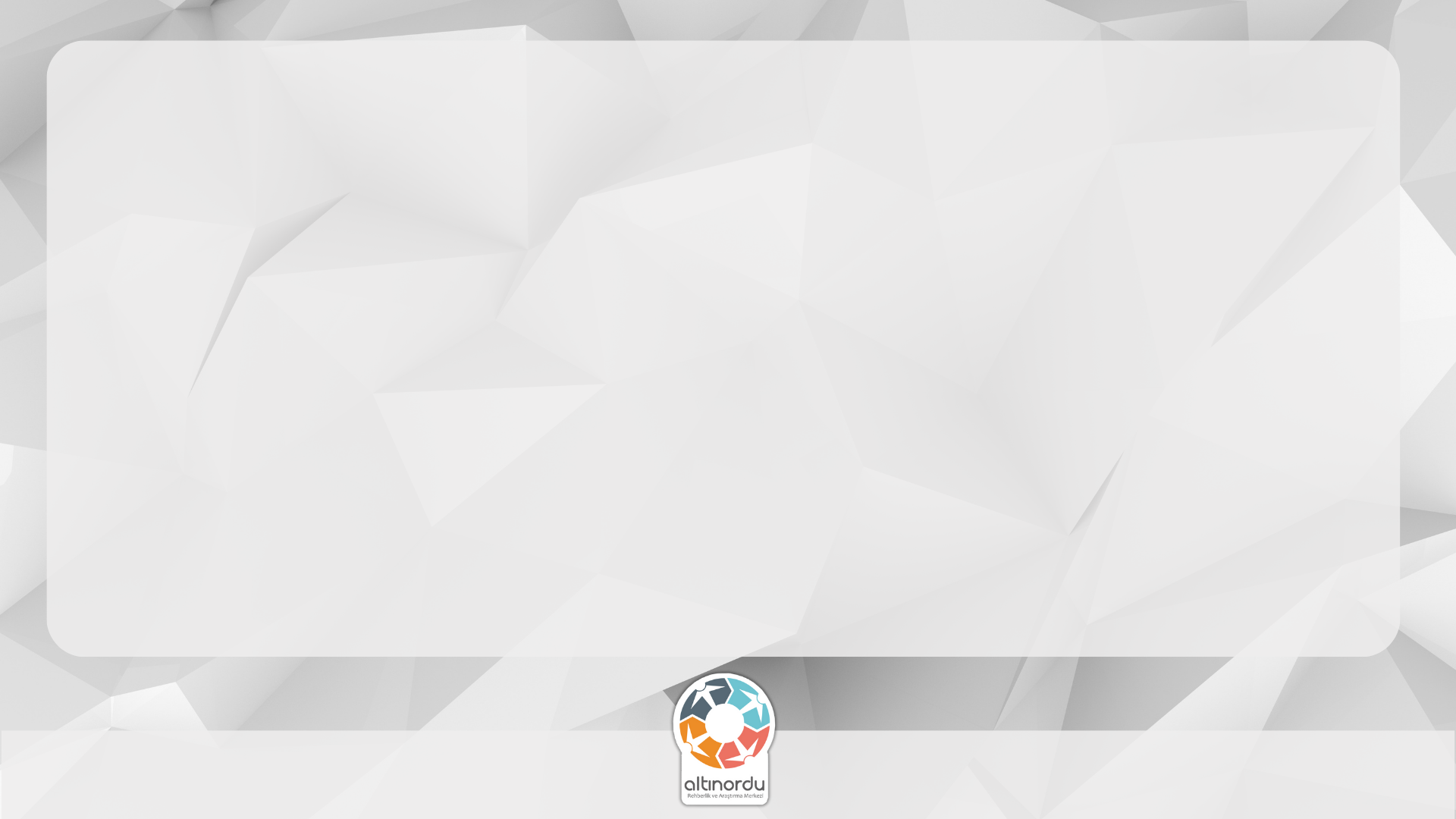 PERŞEMBE ŞEHİT CEYHUN MESLEKİ VE TEKNİK ANADOLU LİSESİ
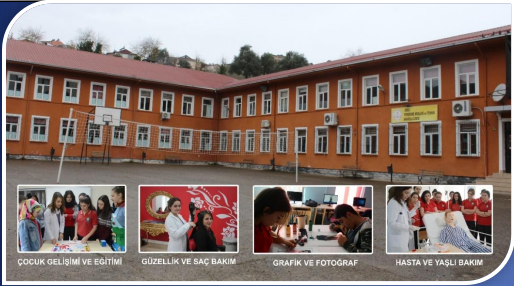 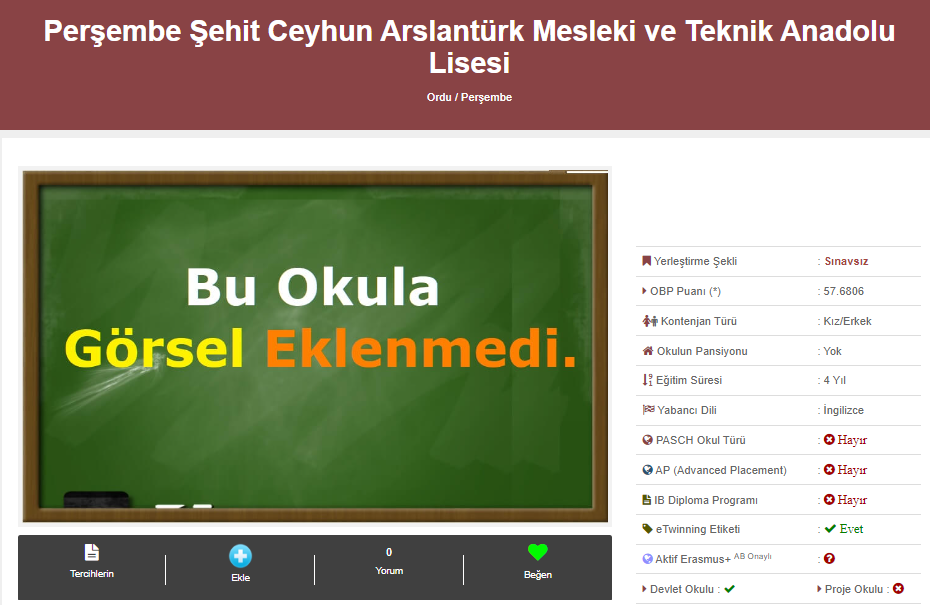 OBP Puanı
57.6806
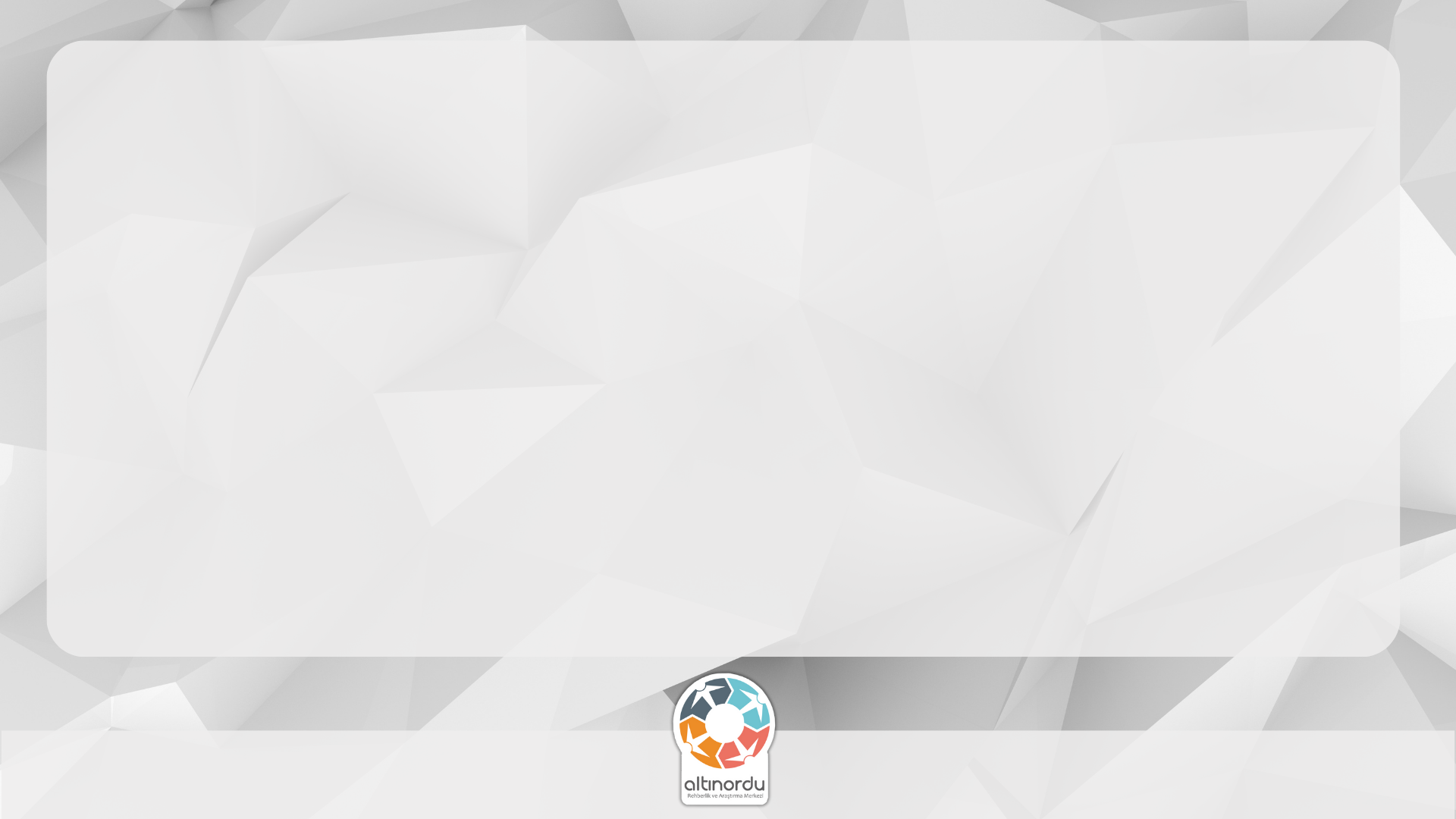 PERŞEMBE SAKİN ŞEHİR MESLEKİ VE TEKNİK ANADOLU LİSESİ
(1. Konaklama ve Seyahat Hizmetleri 2. Yiyecek İçecek Hizmetleri)
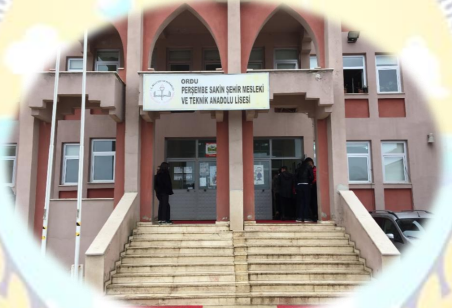 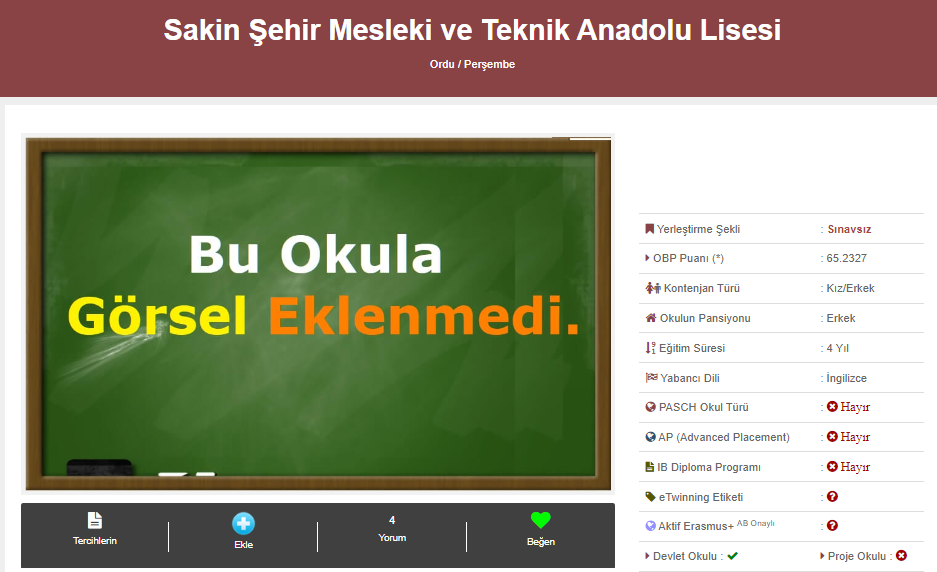 OBP Puanı
65.2327
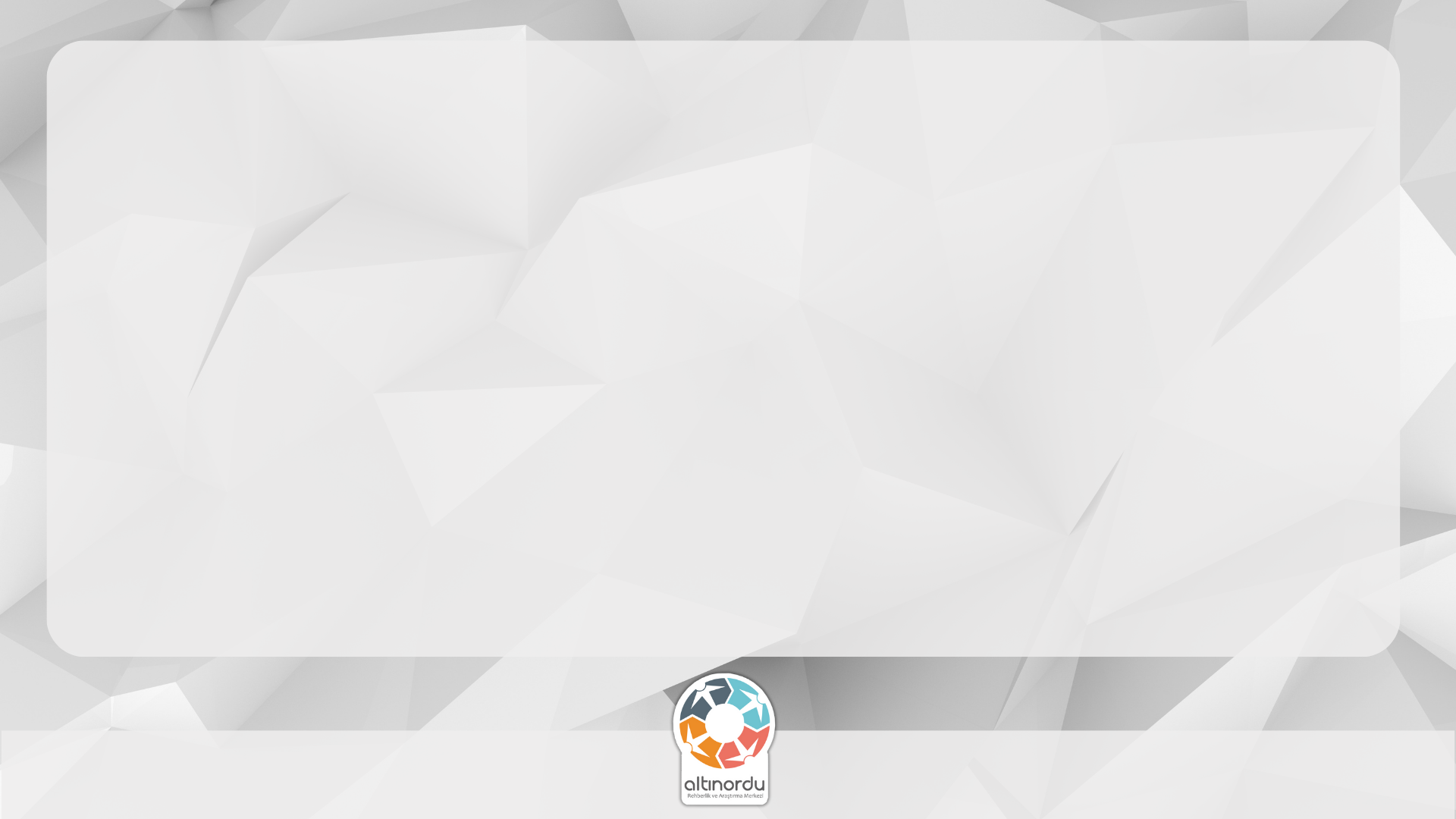 ULUBEY ANADOLU LİSESİ
OBP Puanı
65.2327
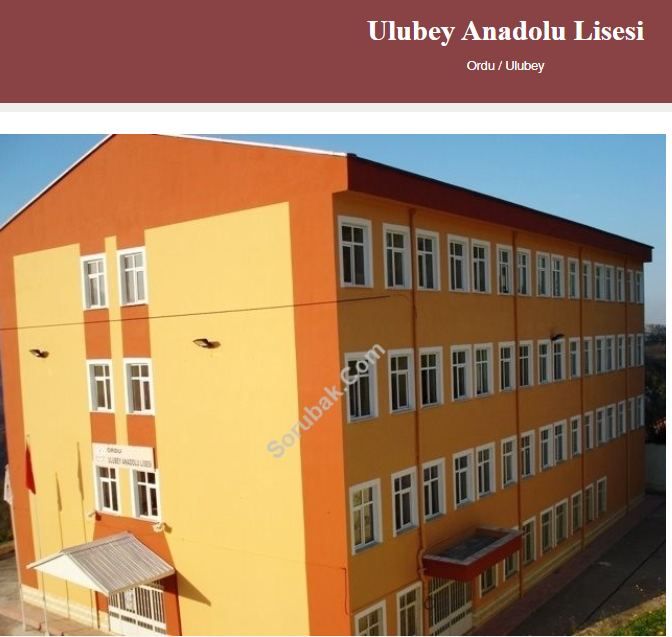 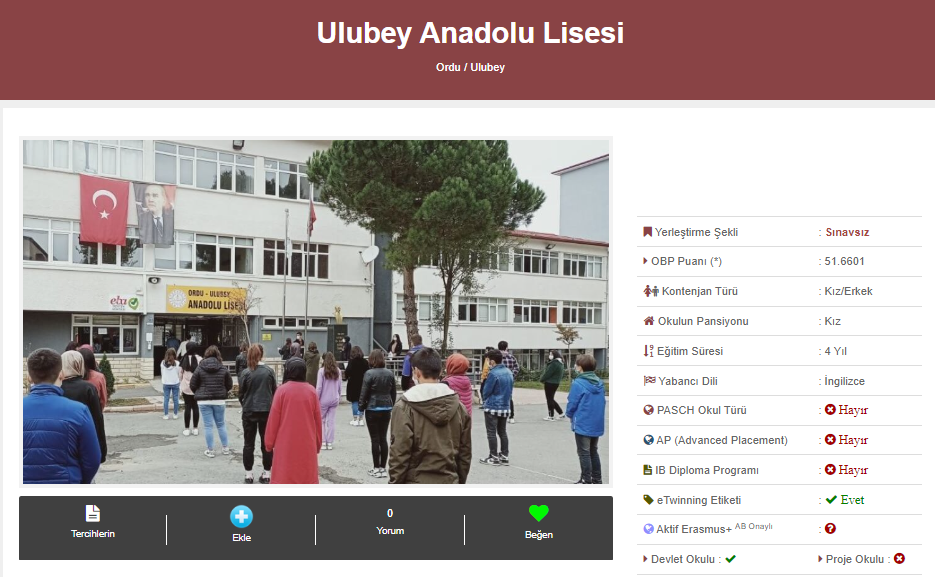 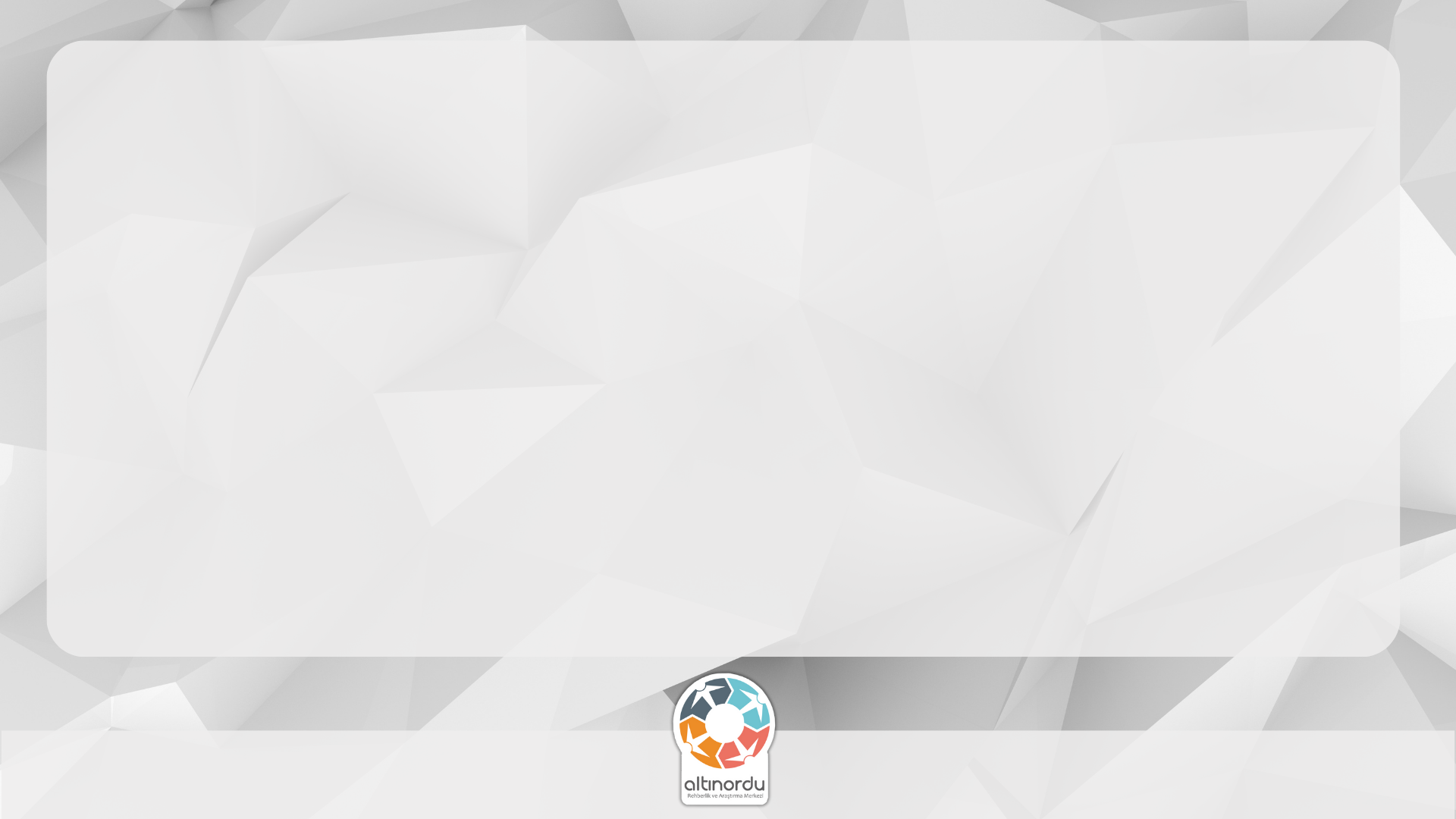 ULUBEY ANADOLU İMAM HATİP LİSESİ
(Spor Özel Alanı)
OBP Puanı
62.2954
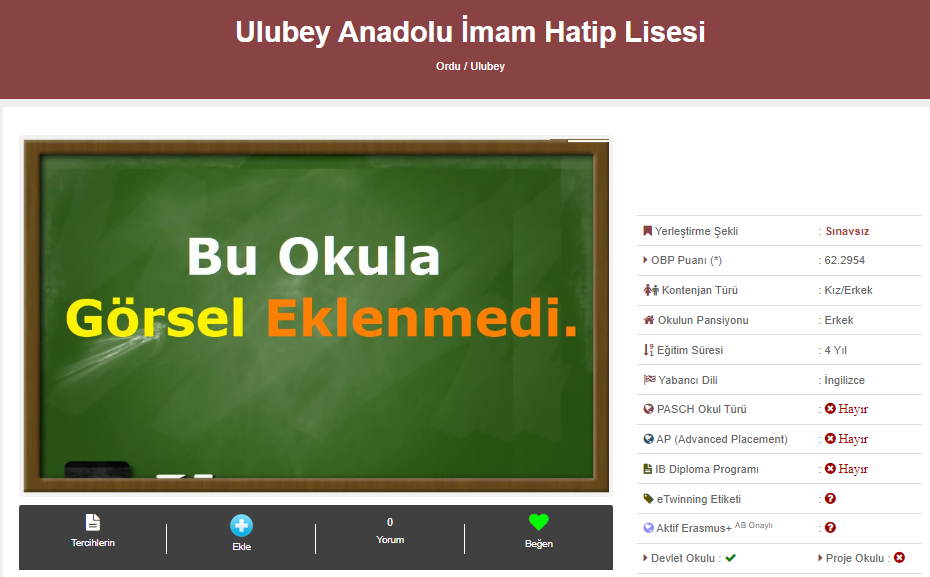 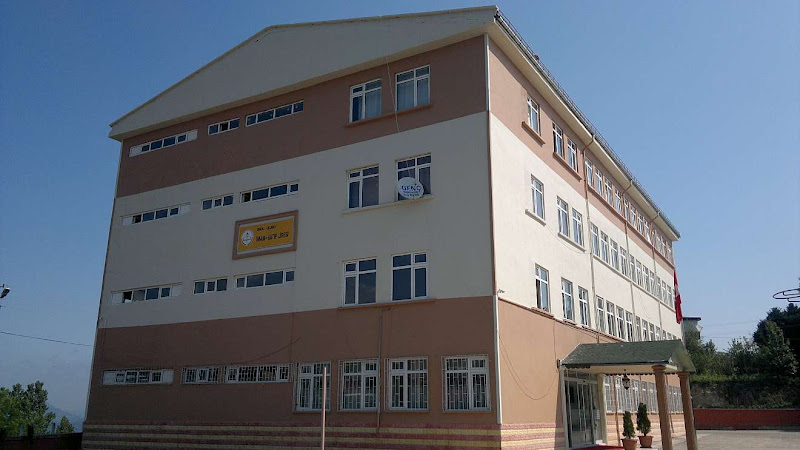 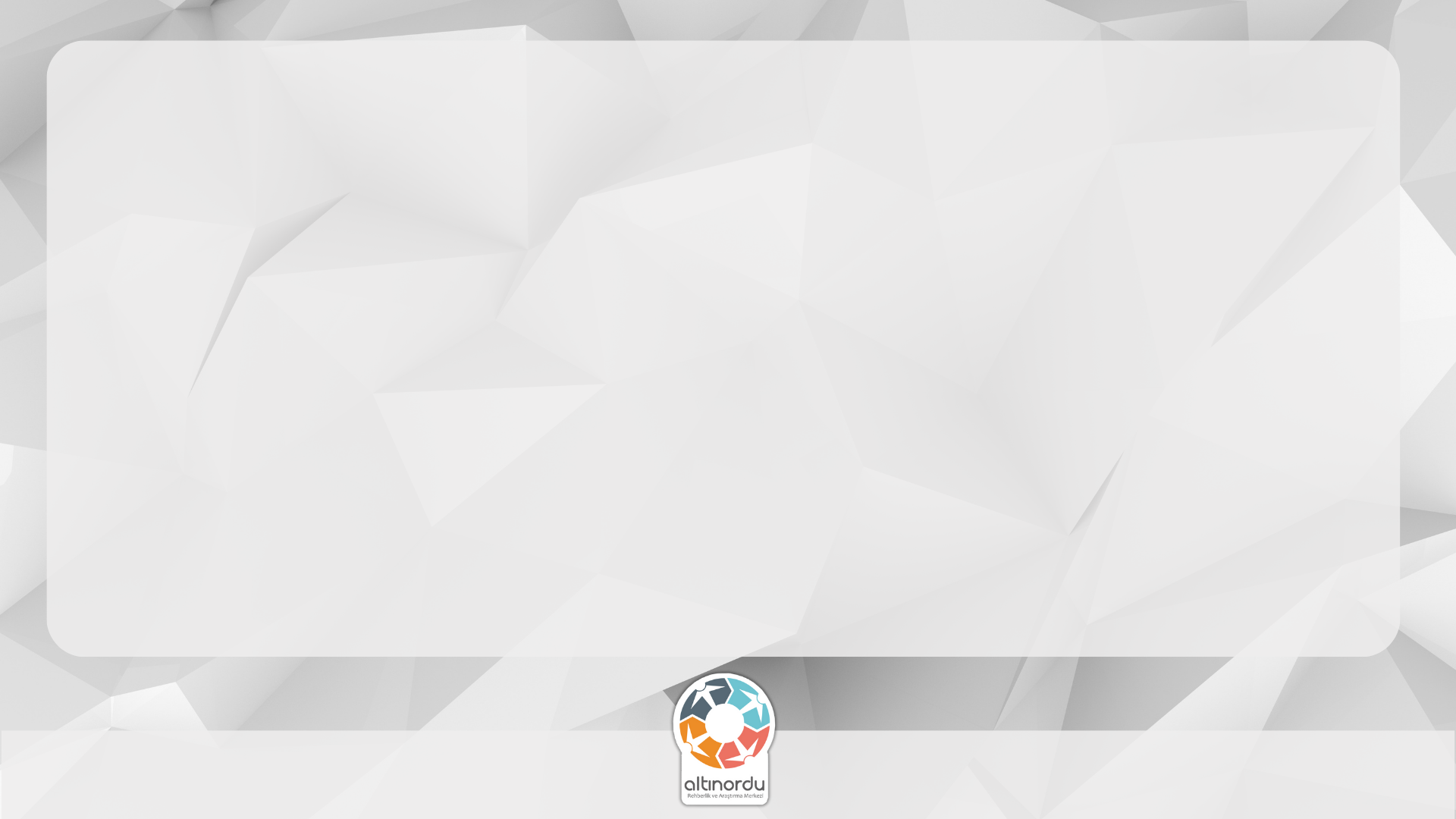 MESUDİYE BORSA İSTANBUL ÇOK PROGRAMLI ANADOLU LİSESİ
[Anadolu Lisesi, Anadolu Meslek Lisesi (Bilişim Teknolojileri Alanı, Makine Teknolojileri Alanı) Anadolu İmam Hatip Lisesi]
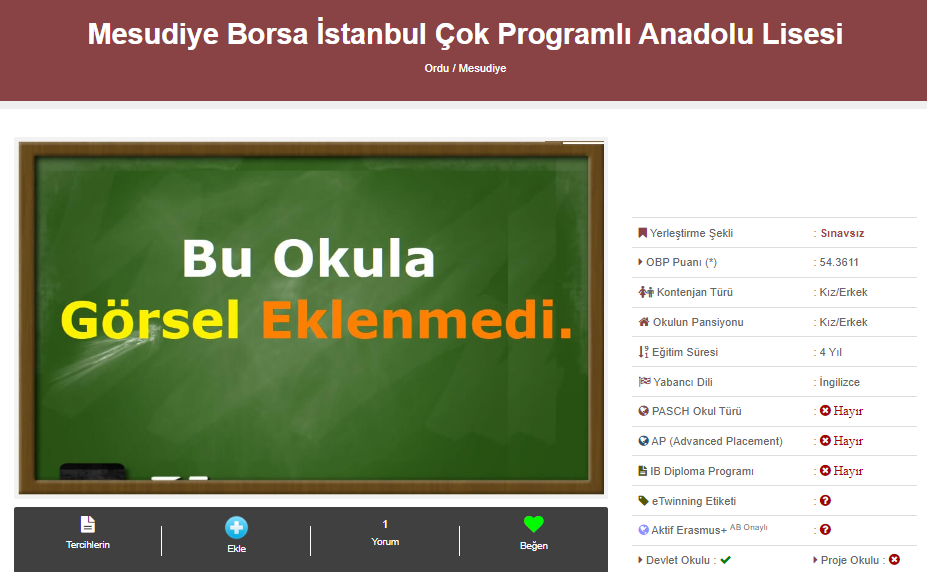 OBP Puanı
54.3611
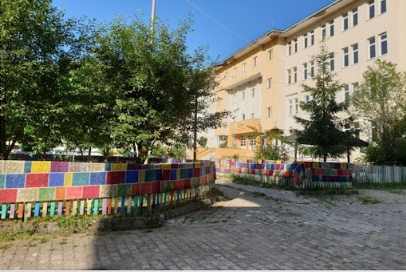 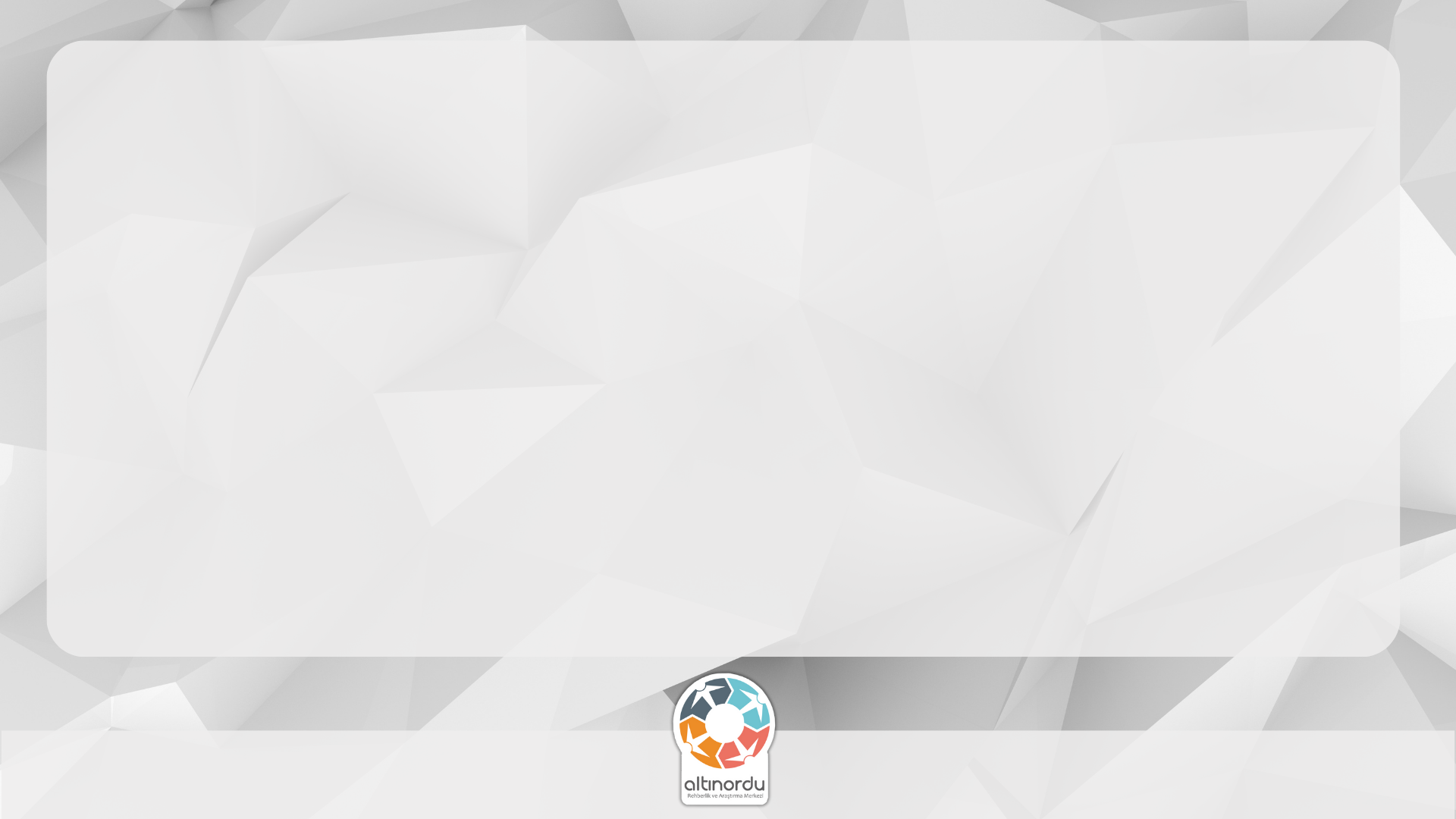 GÖLKÖY ANADOLU LİSESİ
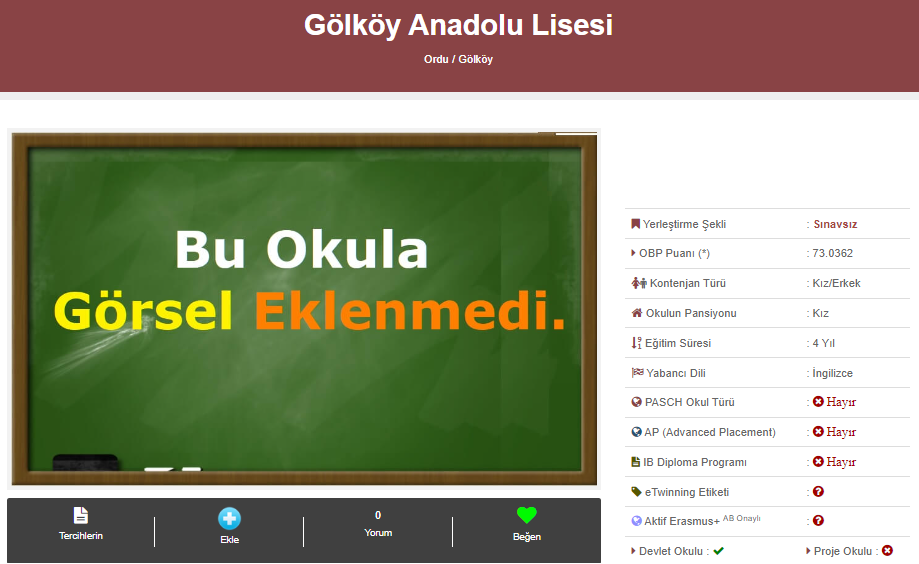 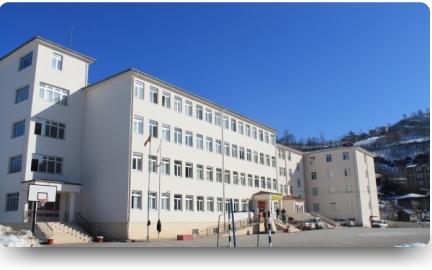 OBP Puanı
73.0362
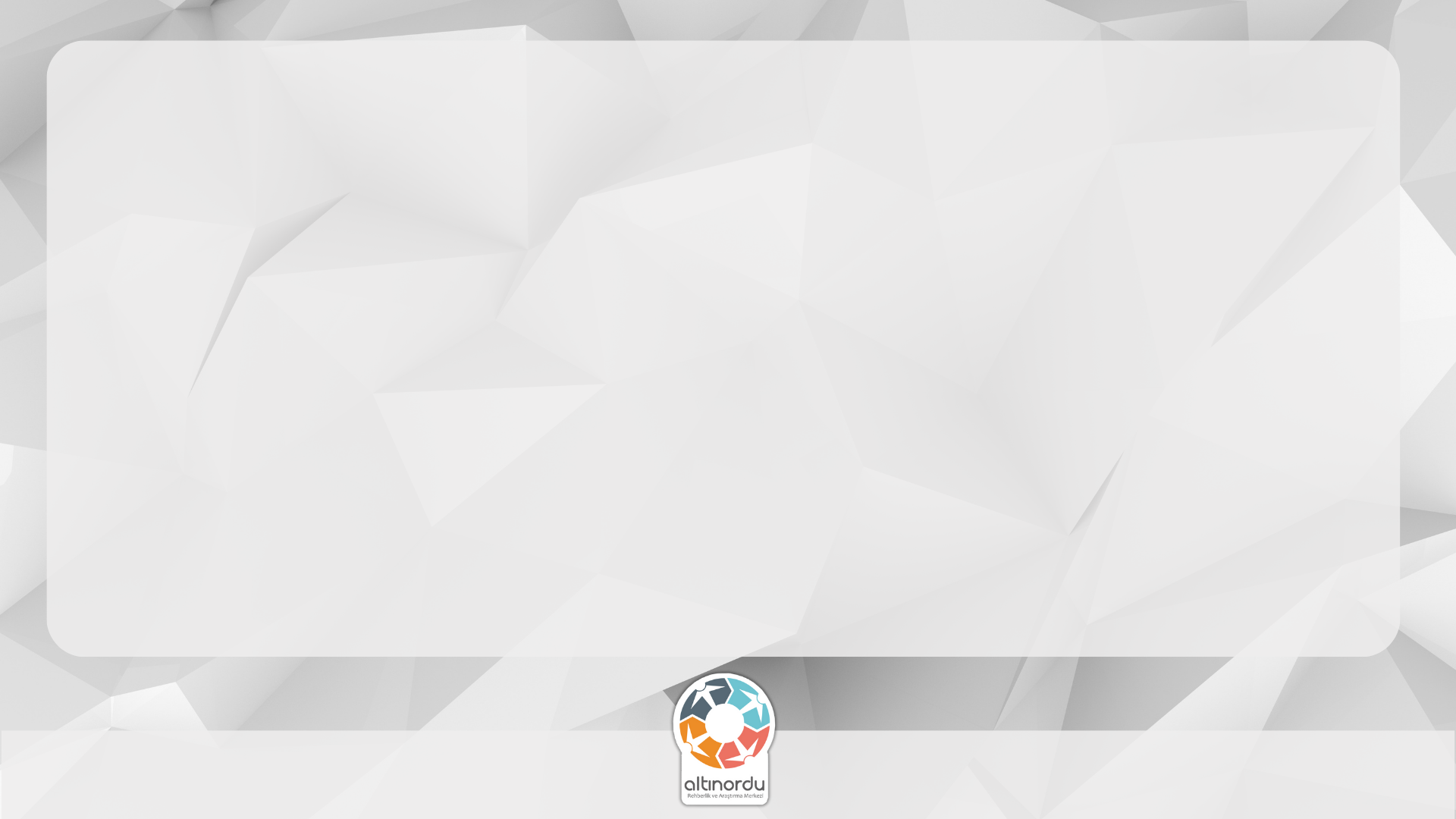 GÖLKÖY MESLEKİ TEKNİK ANADOLU LİSESİ
(Hemşire Yardımcılığı, Ebe Yardımcılığı, Sağlık Bakım Teknisyenliği)
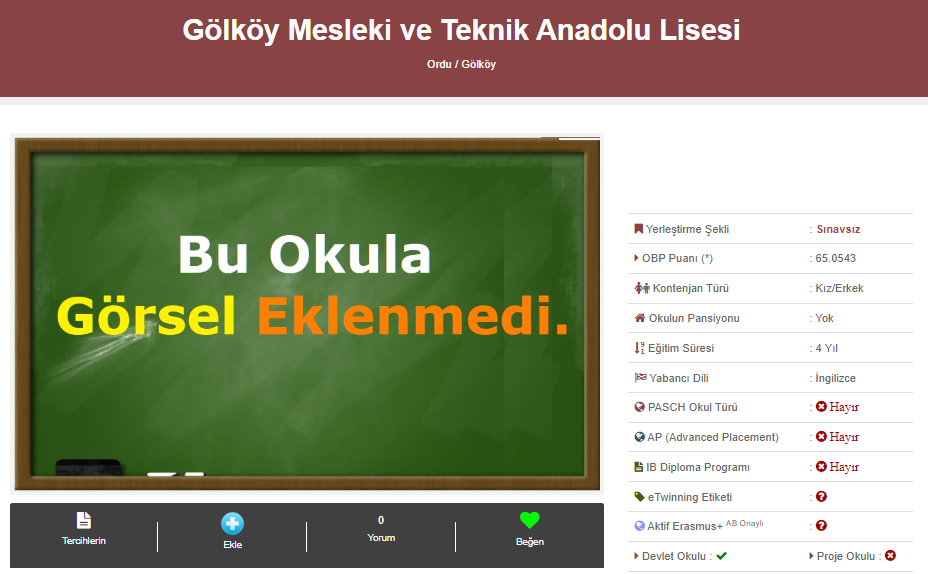 OBP Puanı
65.0543
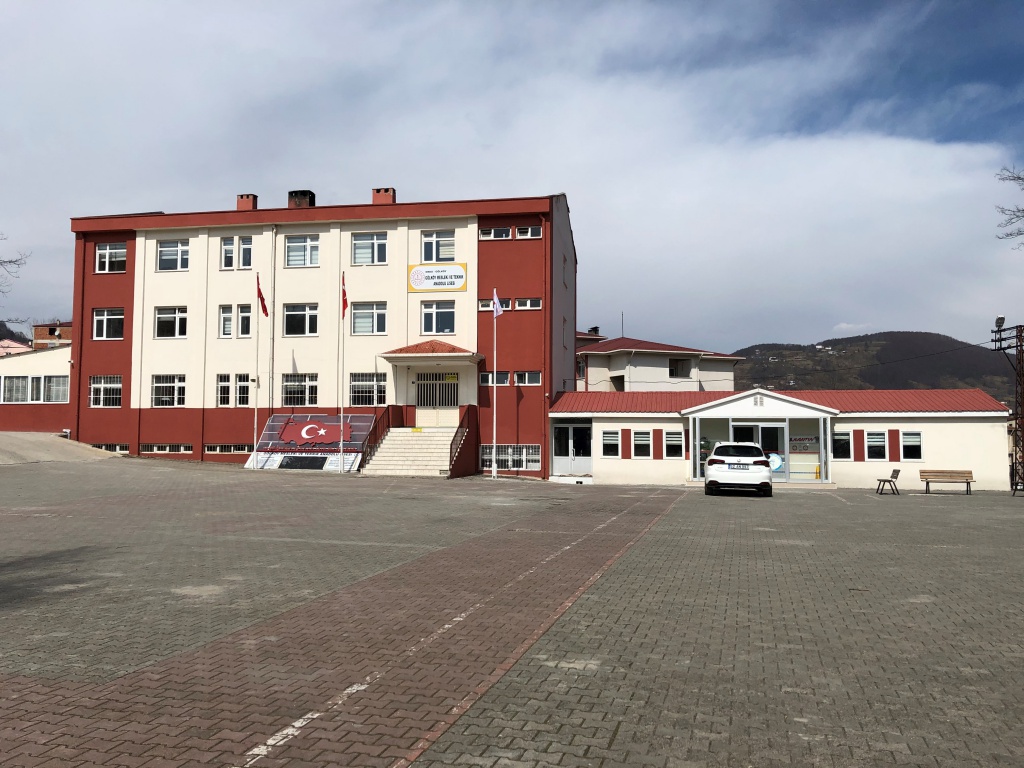 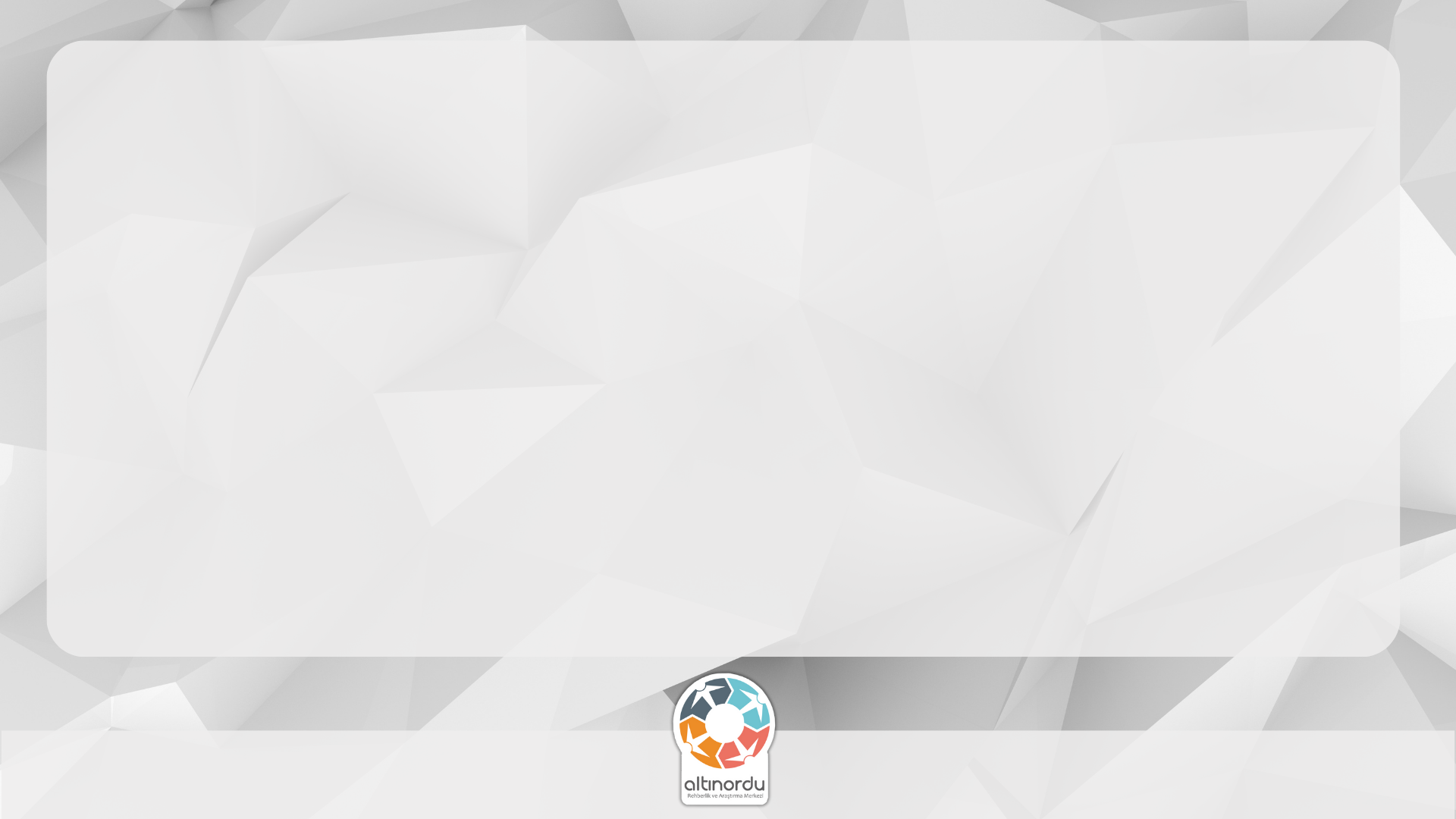 GÖLKÖY ANADOLU İMAM HATİP LİSESİ
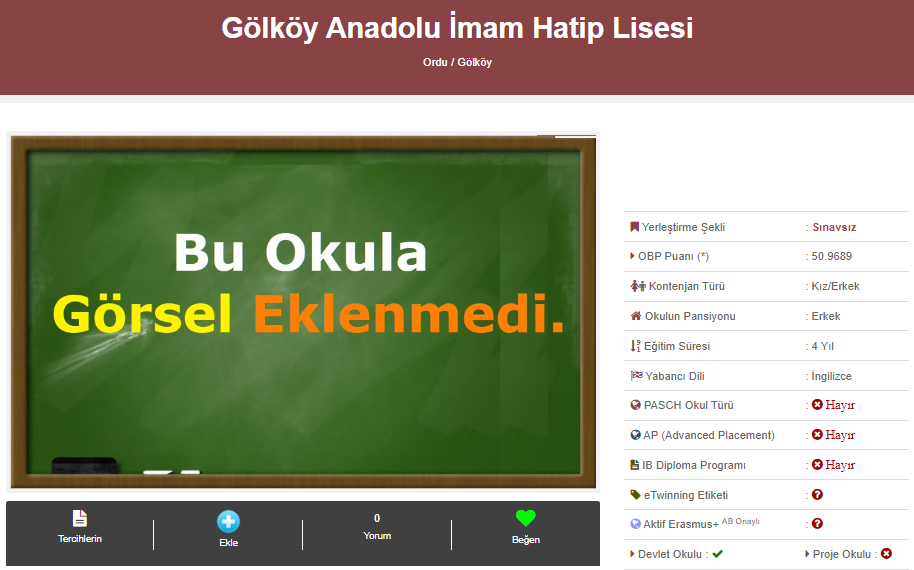 OBP Puanı
50.9689
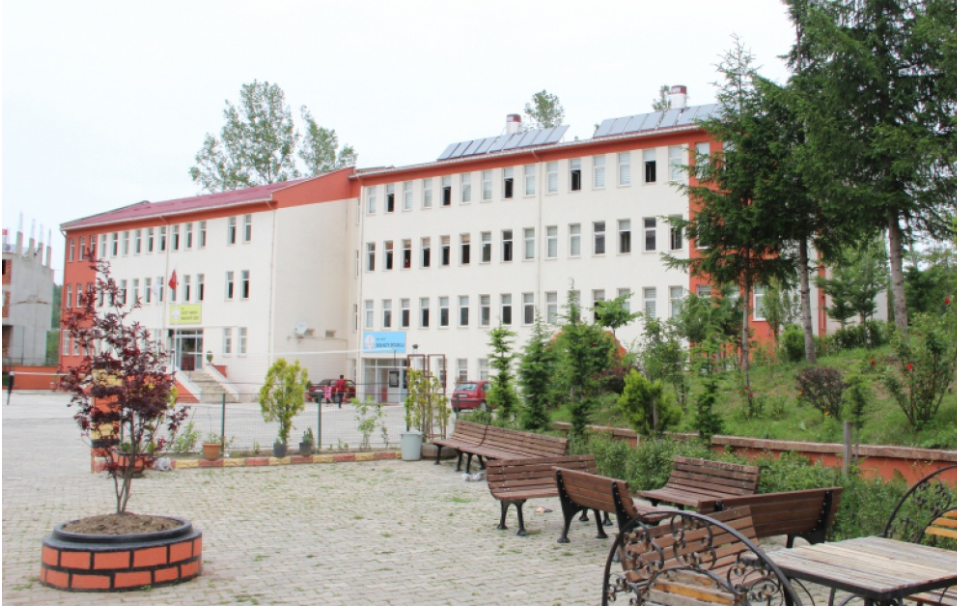 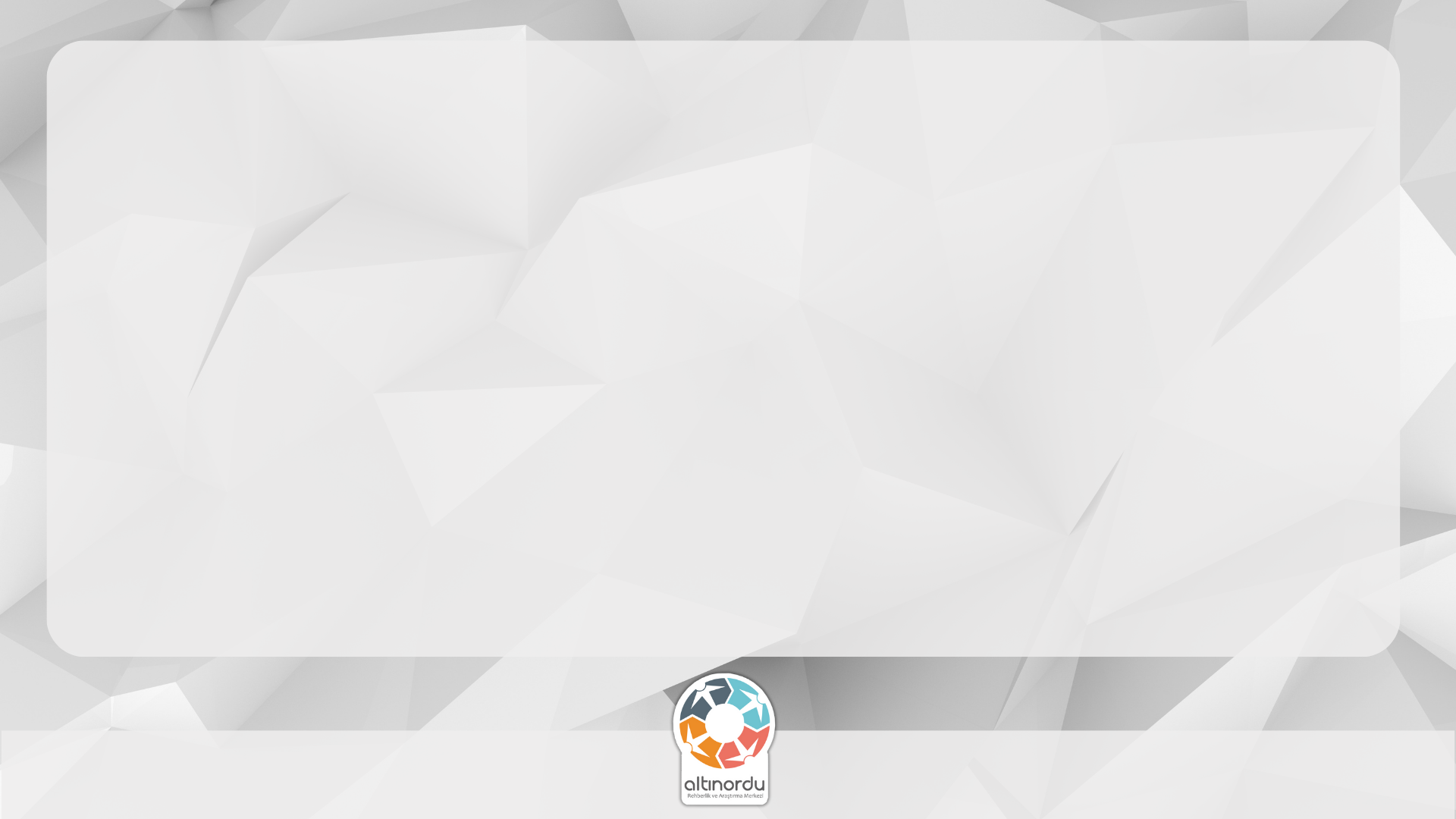 GÖLKÖY ŞEHİT YAŞAR BİÇER MESLEKİ TEKNİK ANADOLU LİSESİ
(Bilişim Teknolojileri, Çocuk Gelişimi ve Eğitimi, Elektrik-Elektronik Teknolojisi, Metal Teknolojisi, Mobilya ve İç Mekan Tasarımı, Tesisat Teknolojisi ve İklimlendirme)
OBP Puanı
48,9796
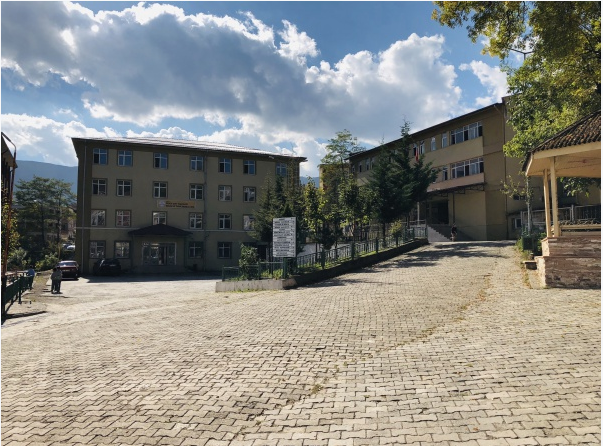 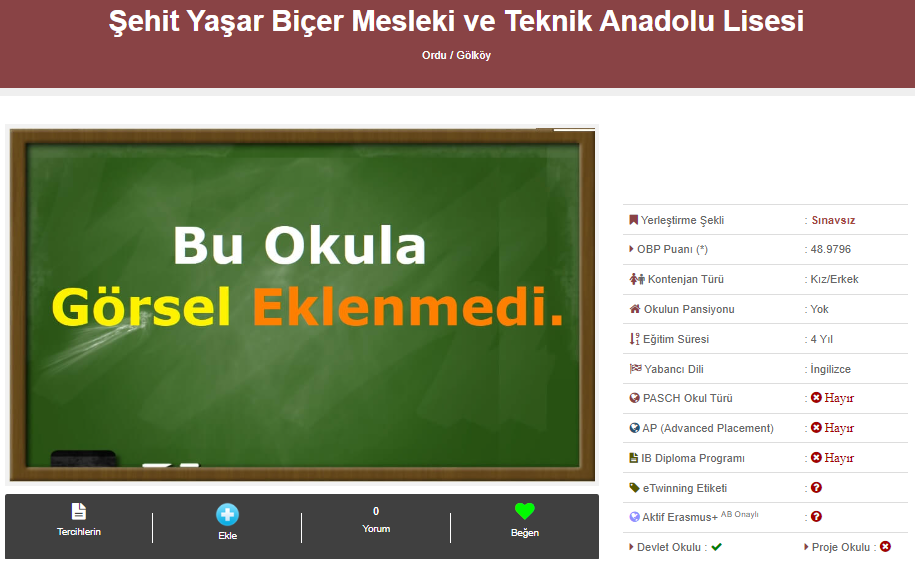 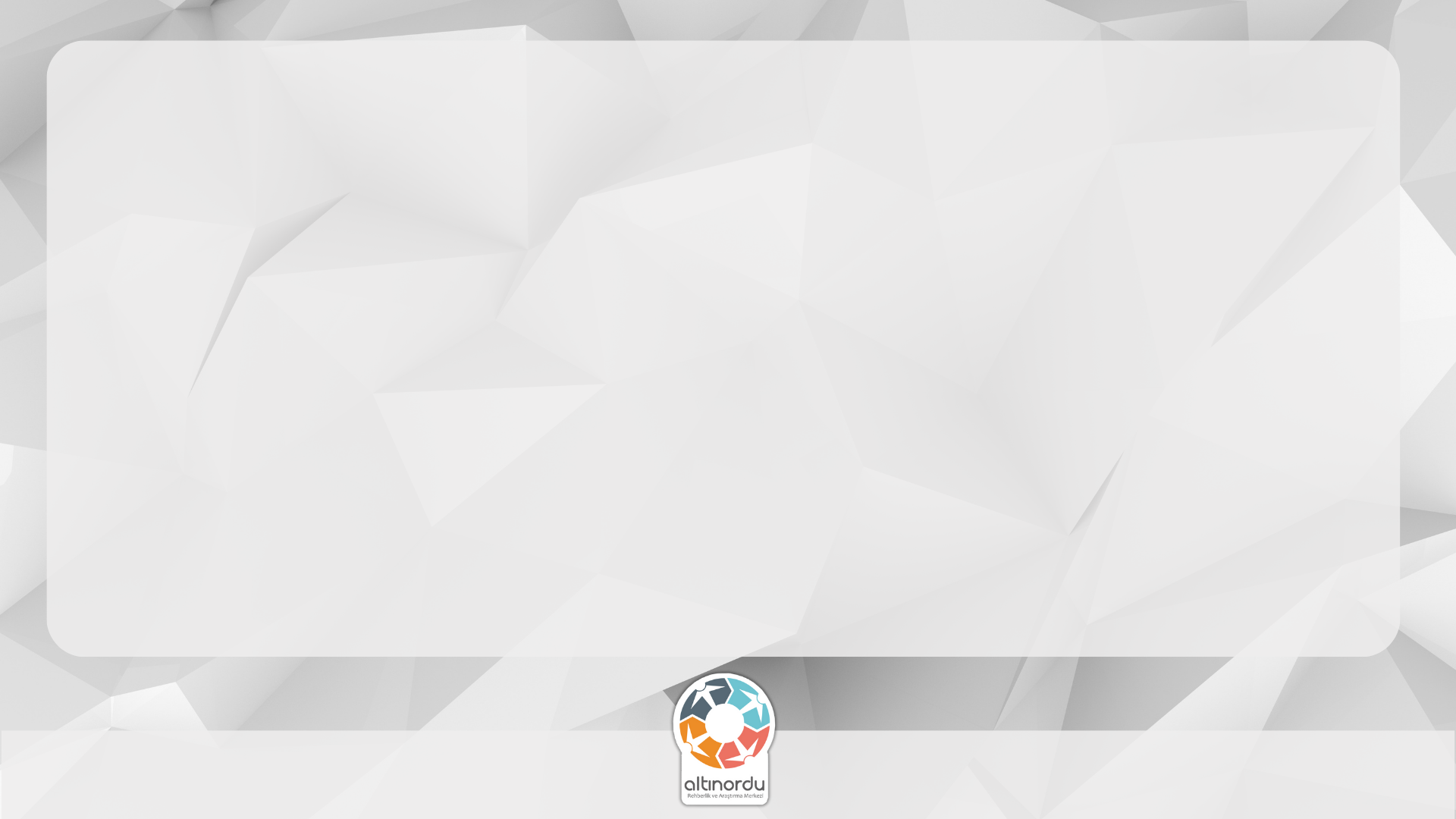 GÖLKÖY GÜZELYURT ANADOLU LİSESİ
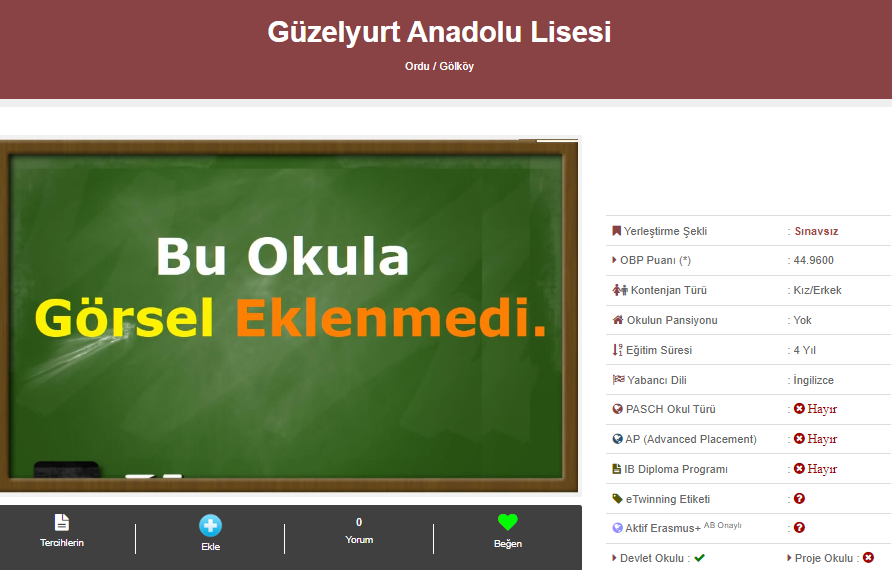 OBP Puanı
44,9600
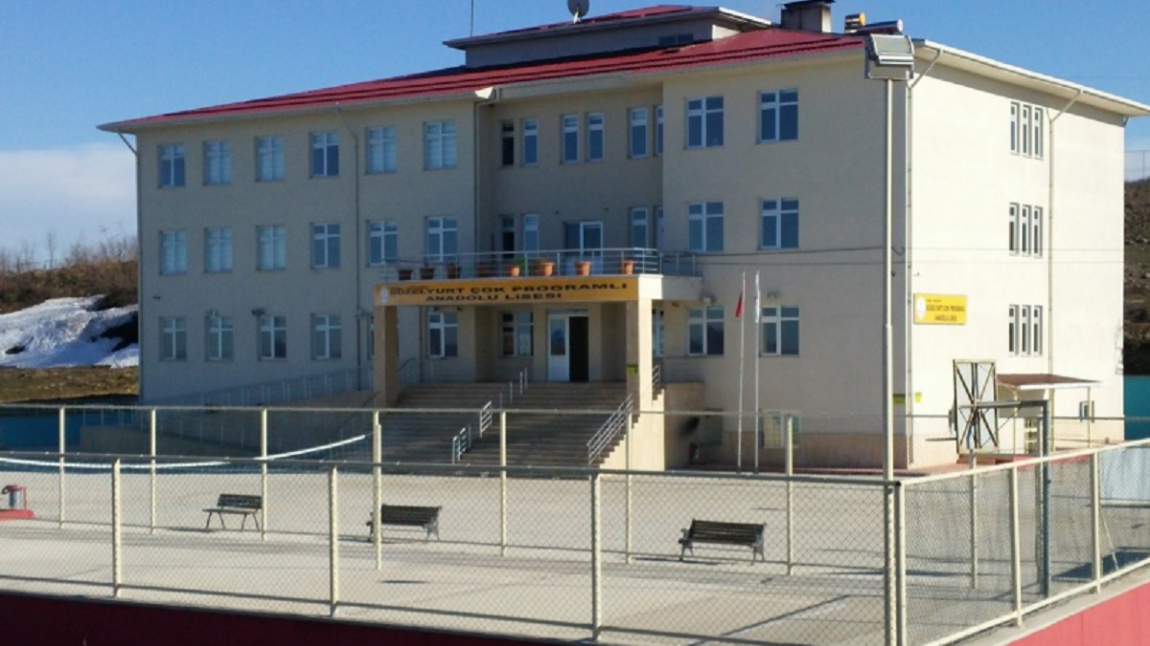 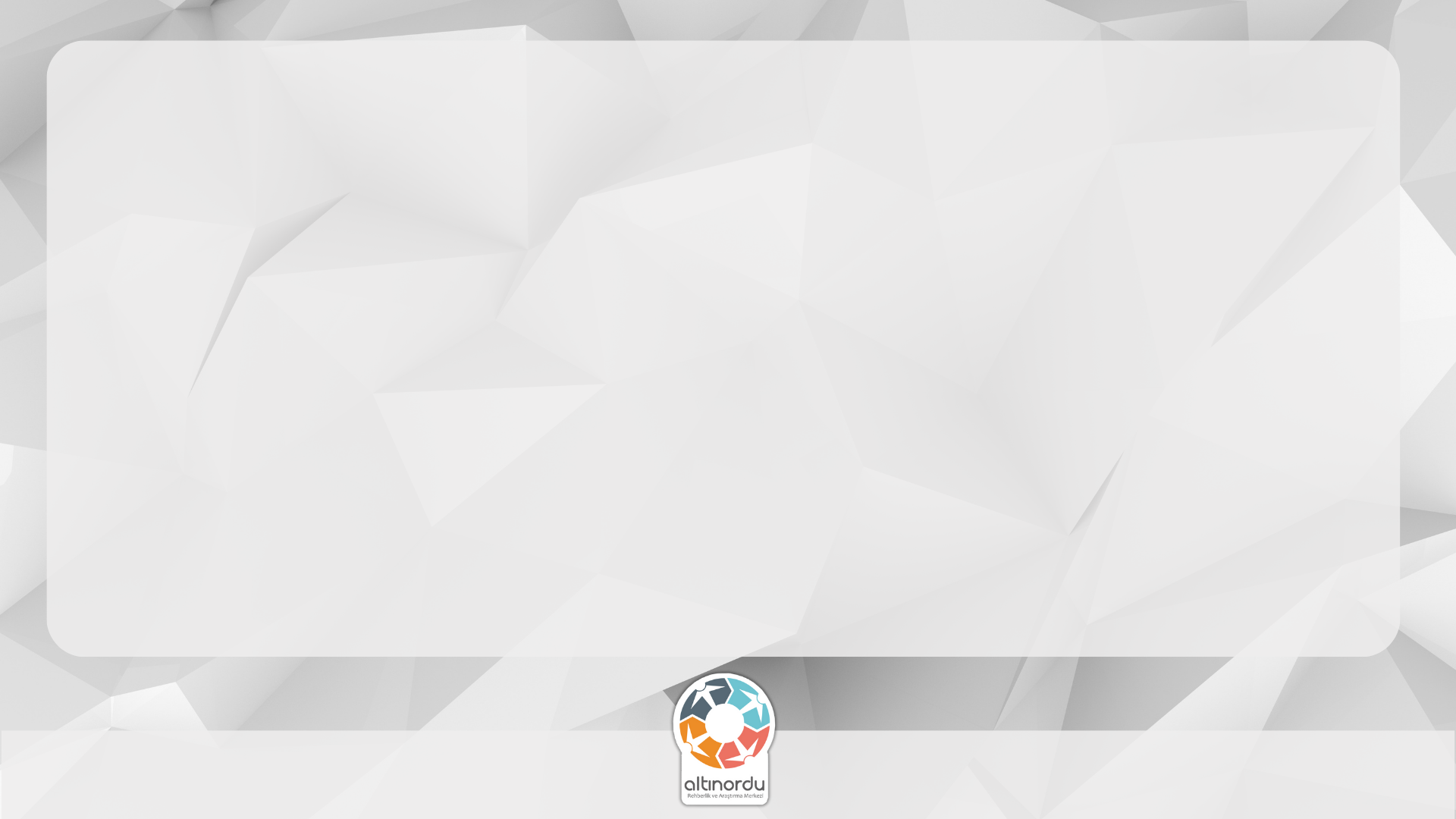 GÜRGENTEPE IŞIKTEPEMESLEKİ TEKNİK ANADOLU LİSESİ
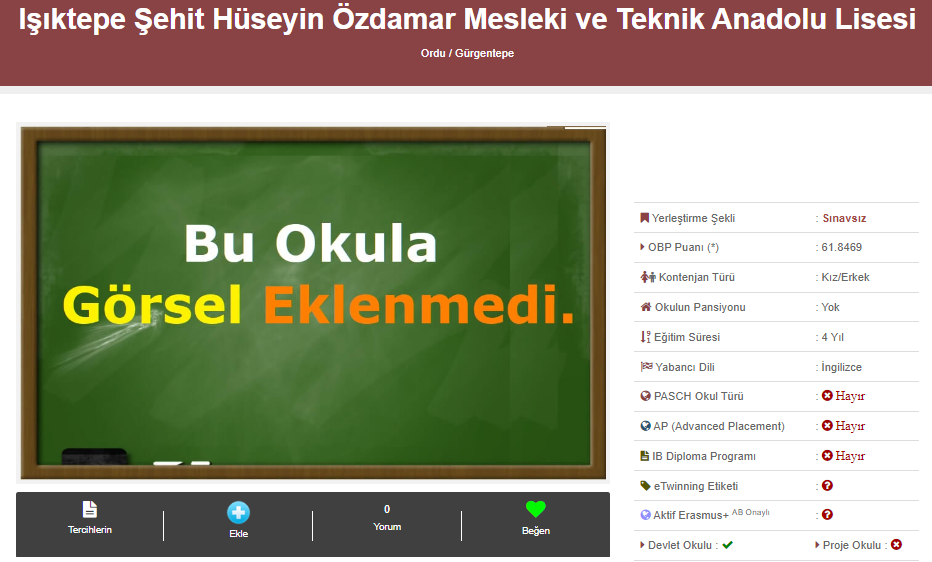 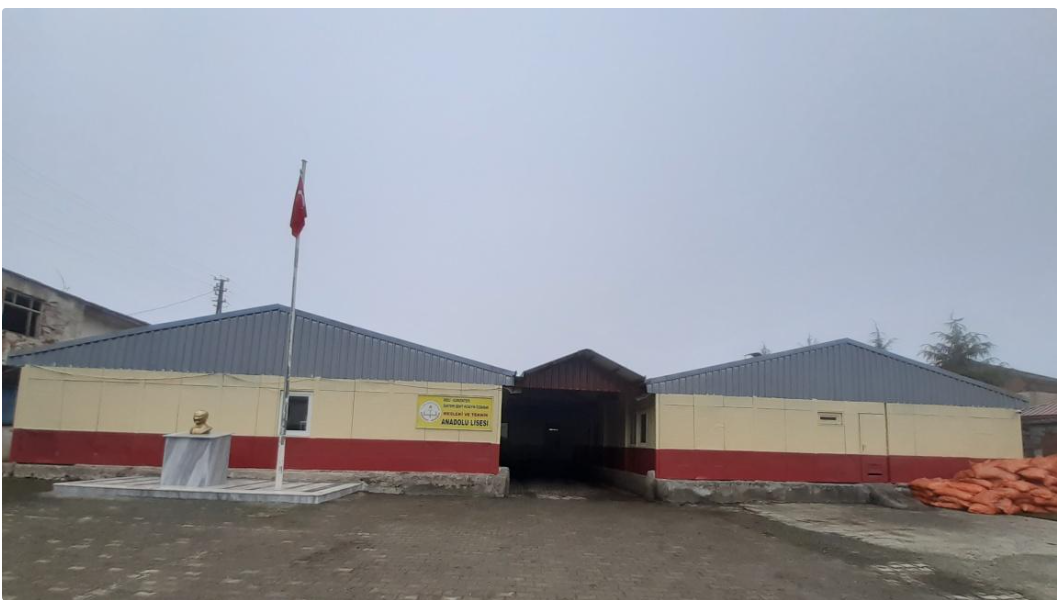 OBP Puanı
61.8469
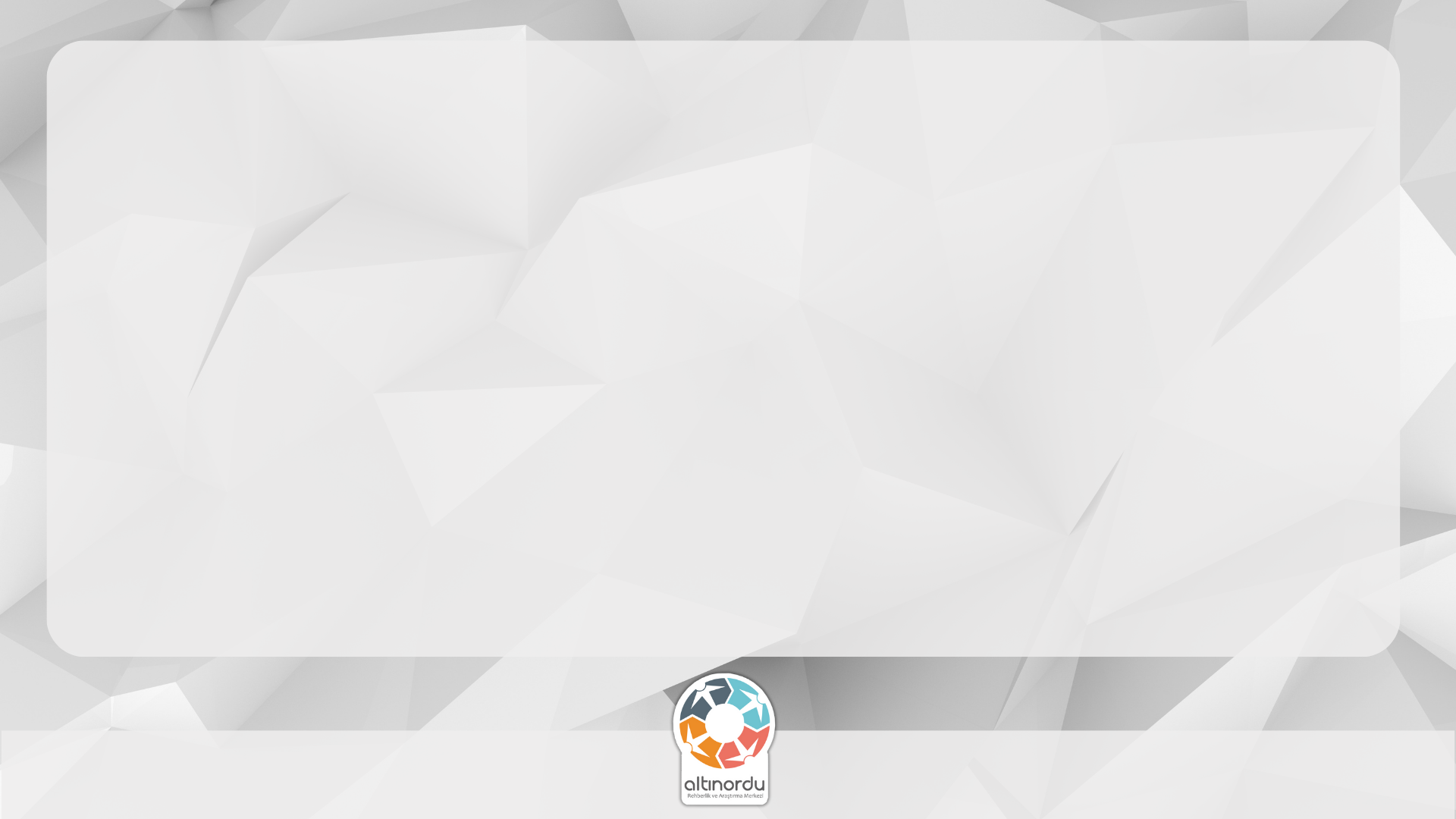 GÜRGENTEPE ŞEHİT AHMET YEŞER ANADOLU LİSESİ
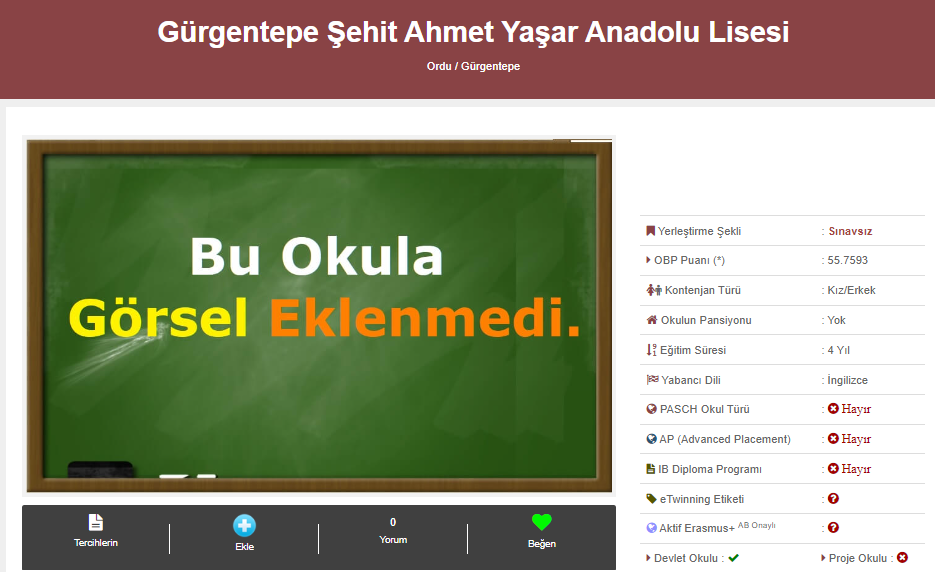 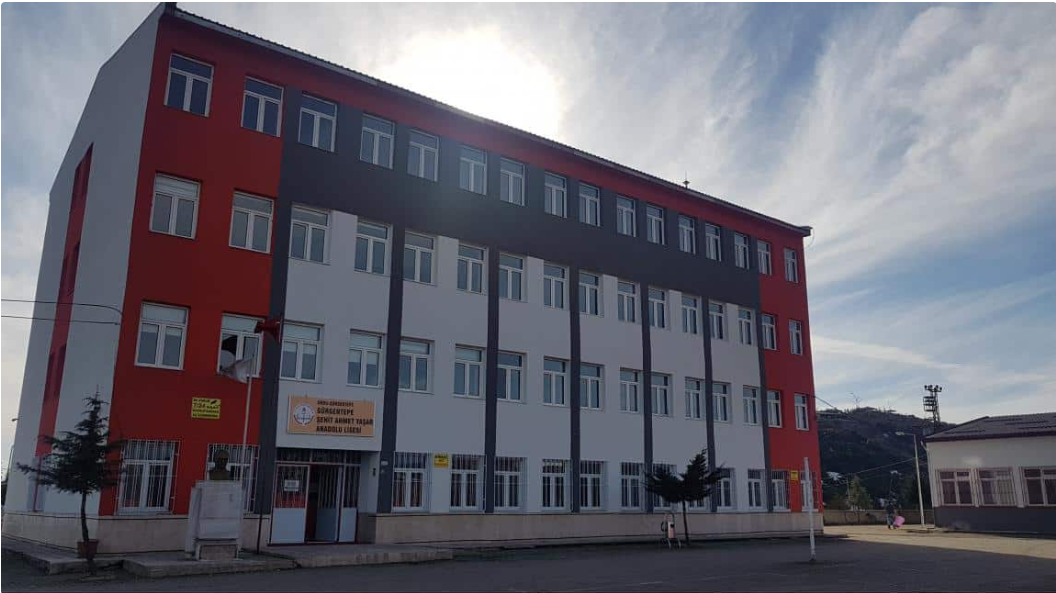 OBP Puanı
55.7593
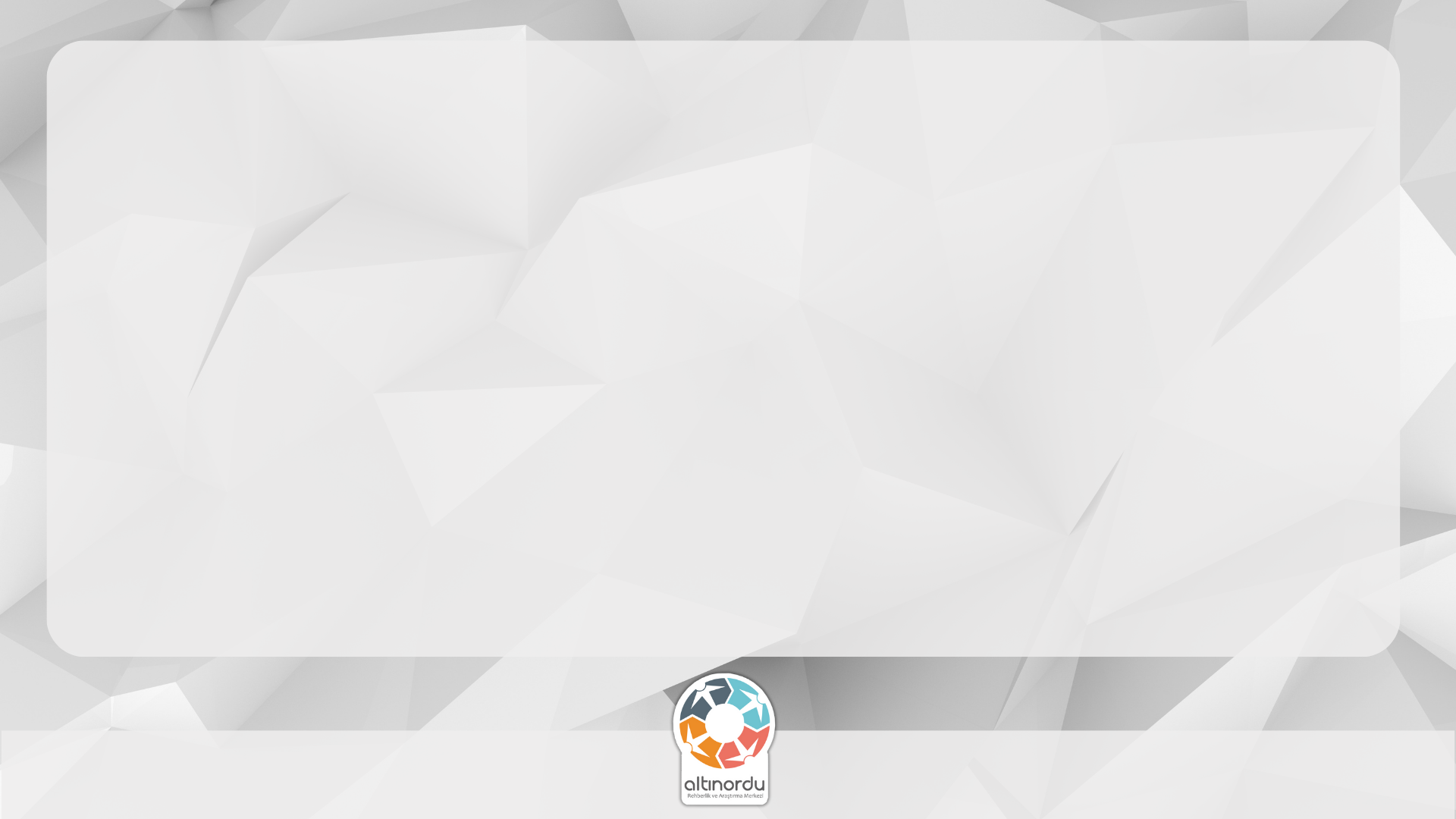 GÜRGENTEPE ŞEHİT ERDİ DEMİRER MESLEKİ VE TEKNİK ANADOLU LİSESİ
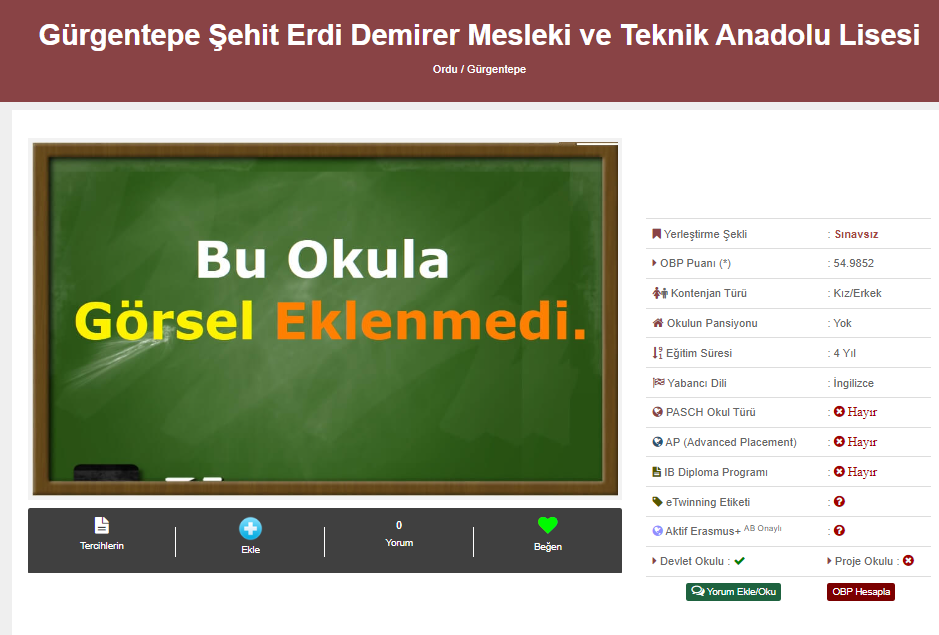 OBP Puanı
54.9852
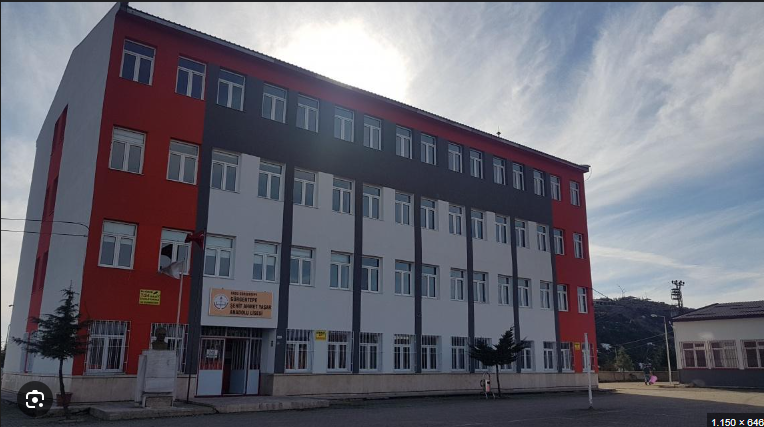 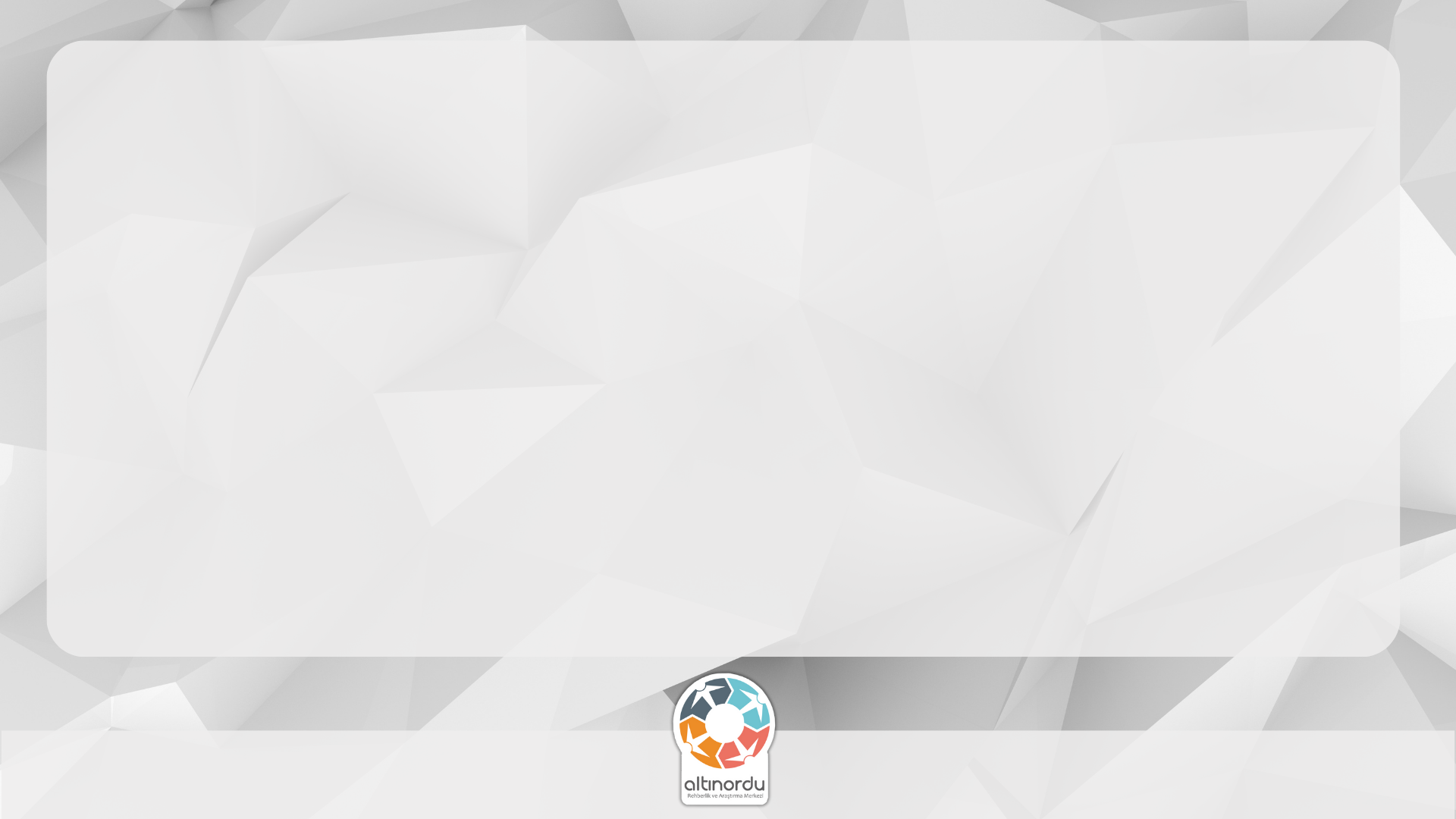 KABADÜZ ÇOK PROGRAMLI ANADOLU LİSESİ
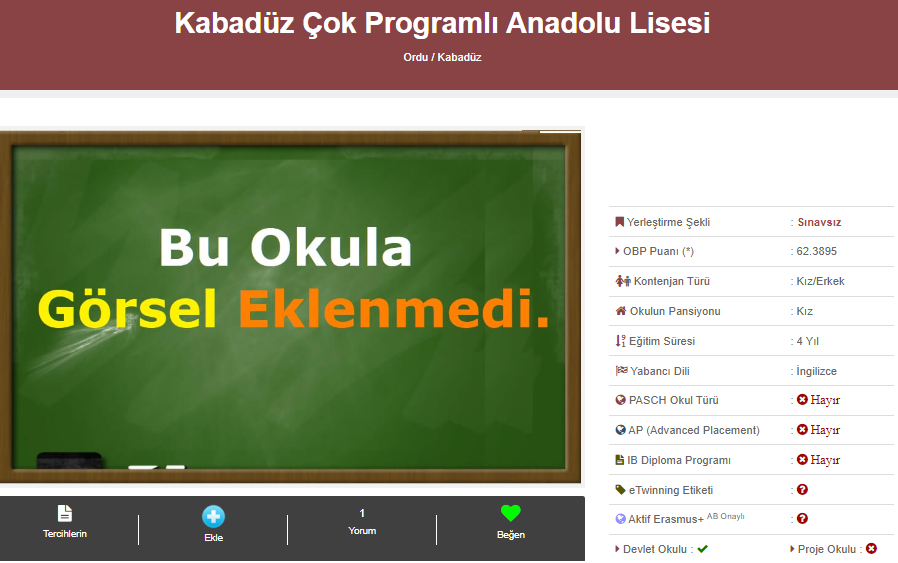 OBP Puanı
62.3895
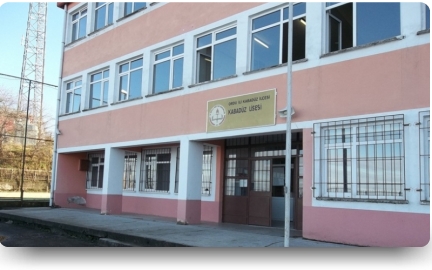 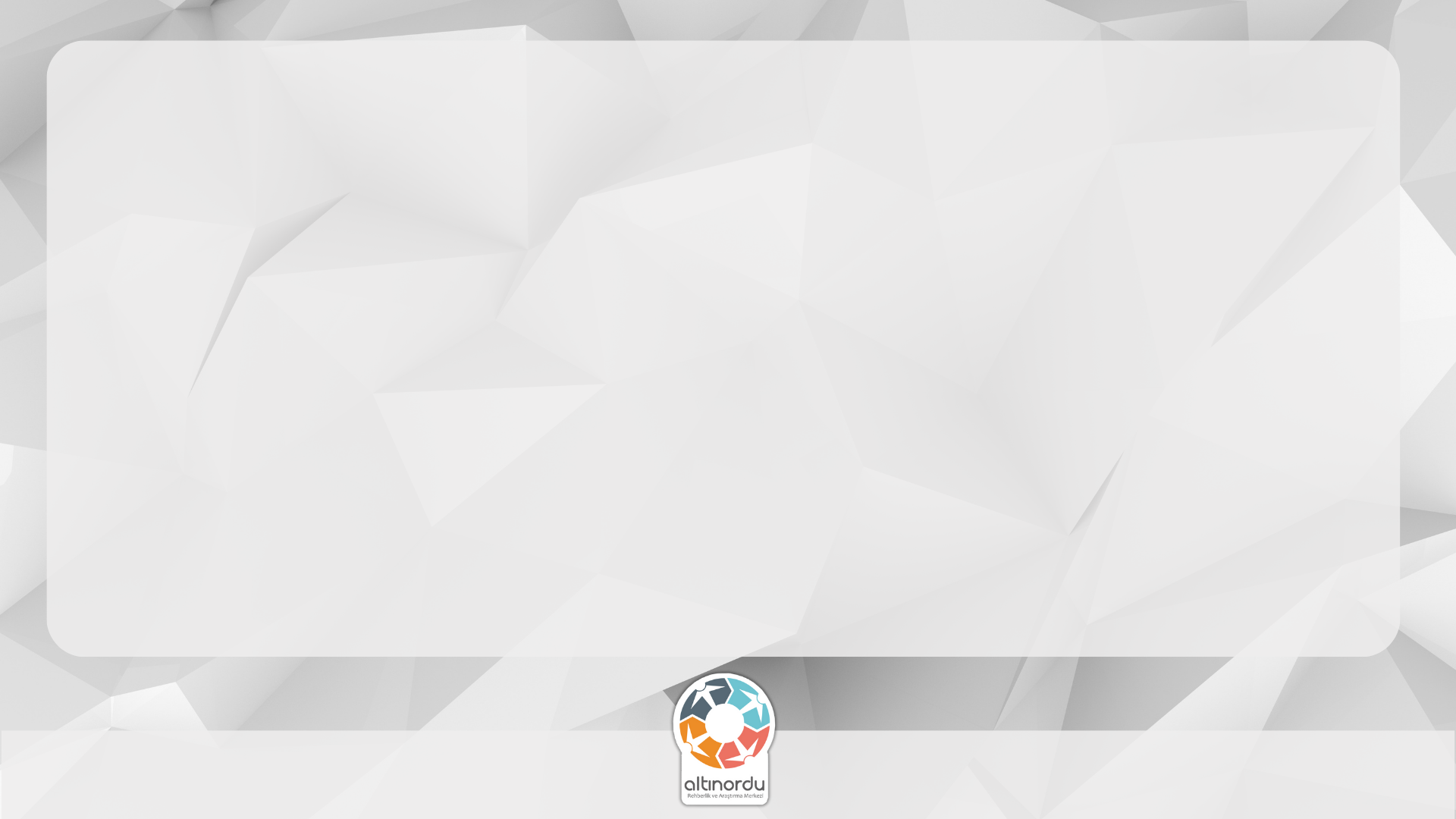 FATSA/ SINAVSIZ ÖĞRENCİ ALAN OKULLAR
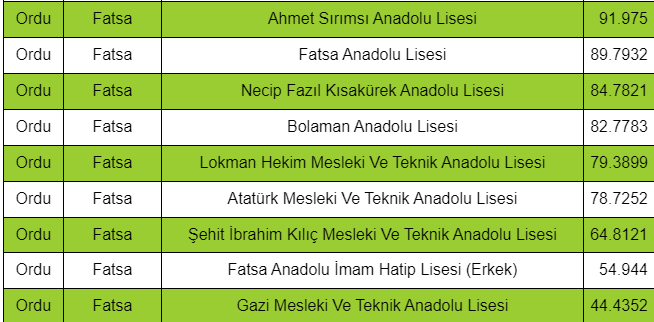 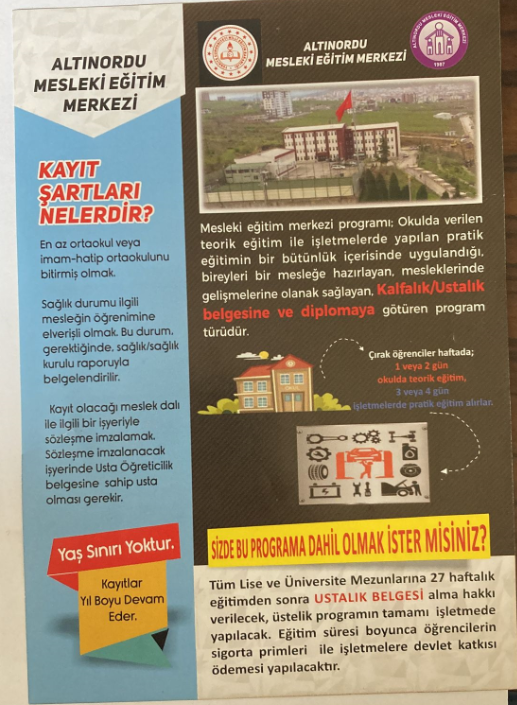 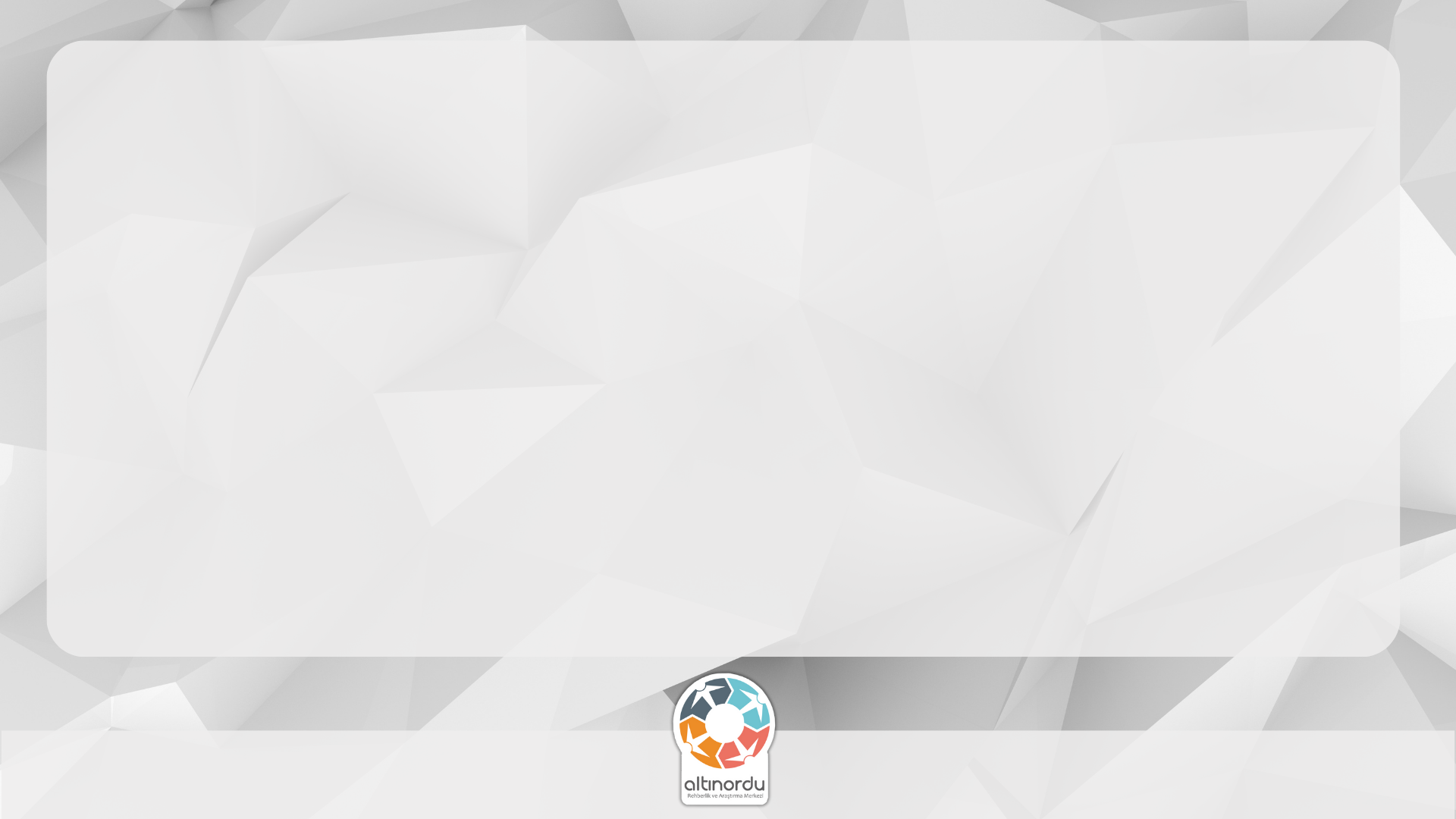 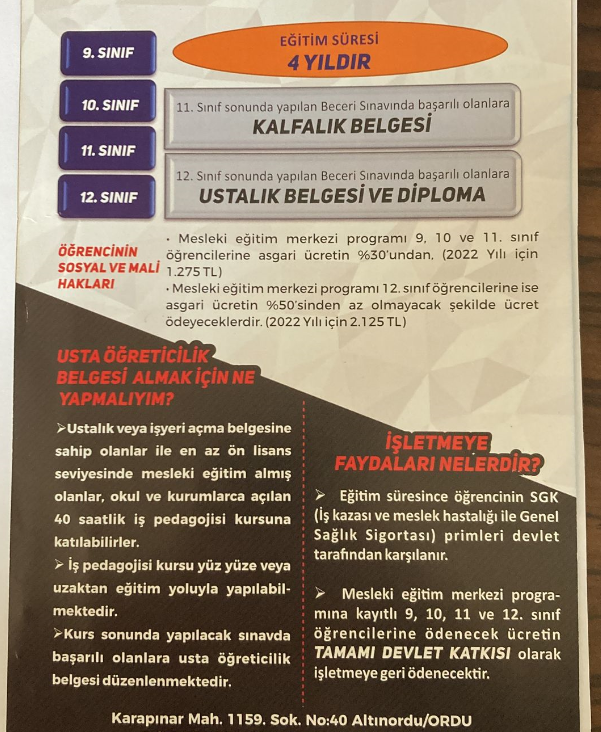 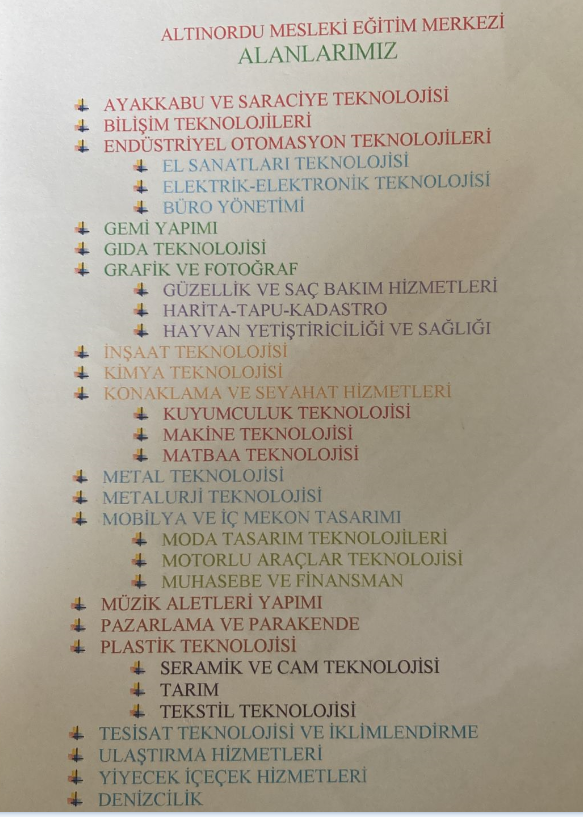 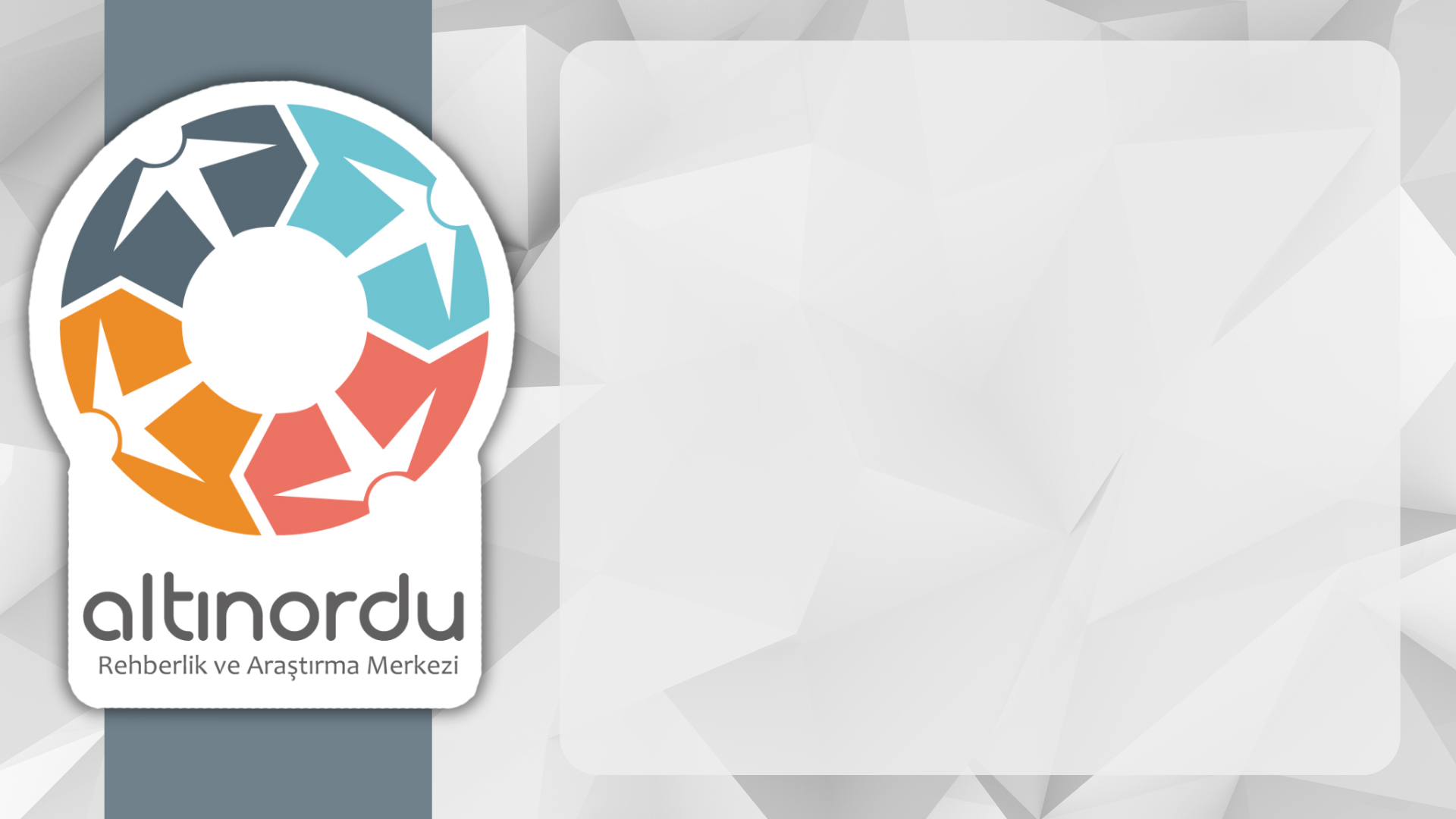 Rehberlik Araştırma Merkezi olarak yanınızdayız.Mutlu ve sağlıklı kalın…Ayrıntılı bilgi için SINAVLA/SINAVSIZ ÖĞRENCİ ALACAK ORTAÖĞRETİM KURUMLARINA İLİŞKİNMERKEZÎ SINAV BAŞVURU VE UYGULAMA KILAVUZU 2024’ü inceleyebilirsiniz.